Old Spec Q’s
Quadratics
Practice A (i)
Practice D (iii)
Practice A (ii)
SAM (i)
SAM (ii)
Practice A (iii)
Practice B
SAM (iii)
Practice C
2018 (i)
Practice D (i)
2018 (ii)
Practice D (ii)
2018 (iii)
Practice A
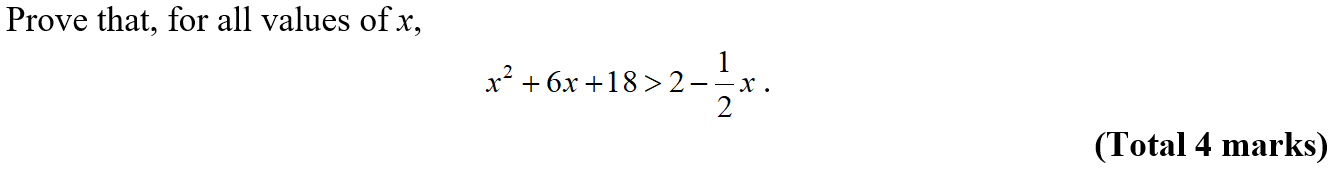 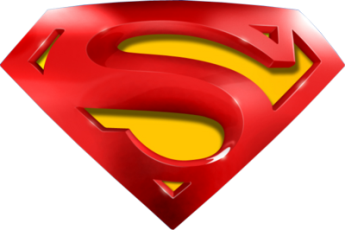 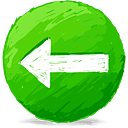 Practice Algebra part 1
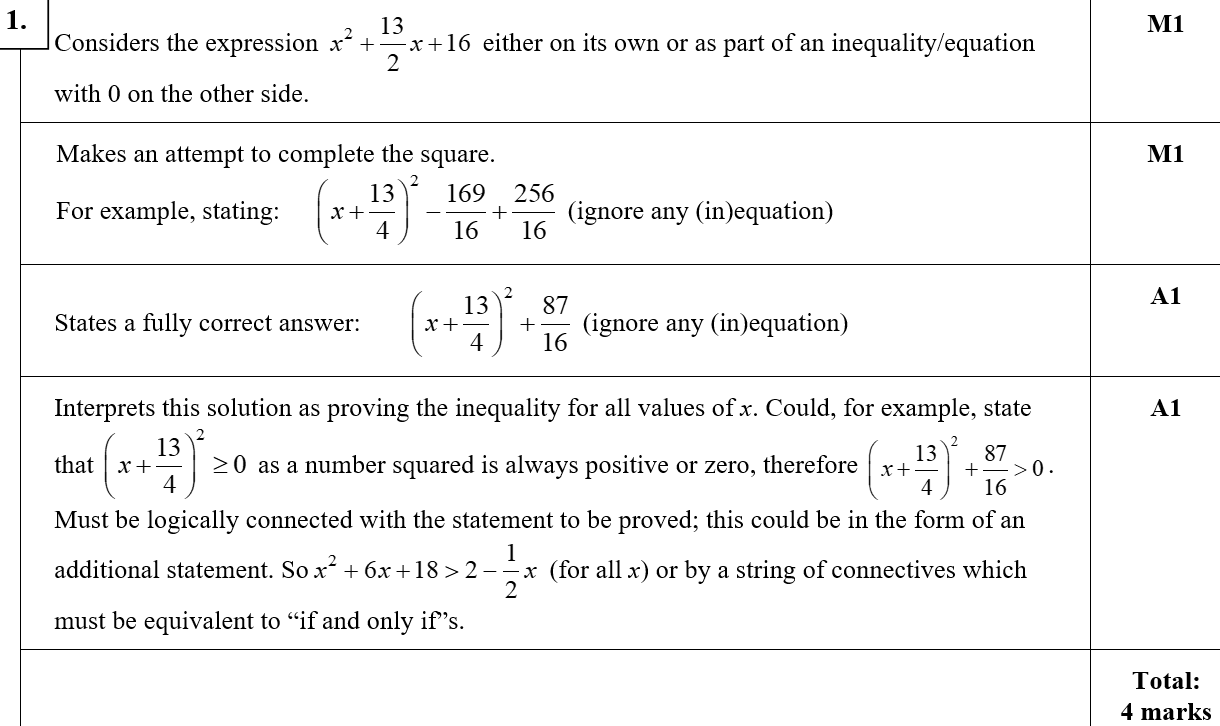 A
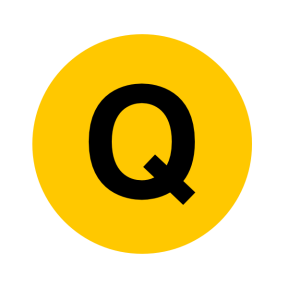 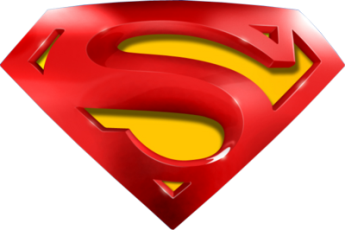 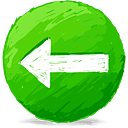 Practice Algebra part 1
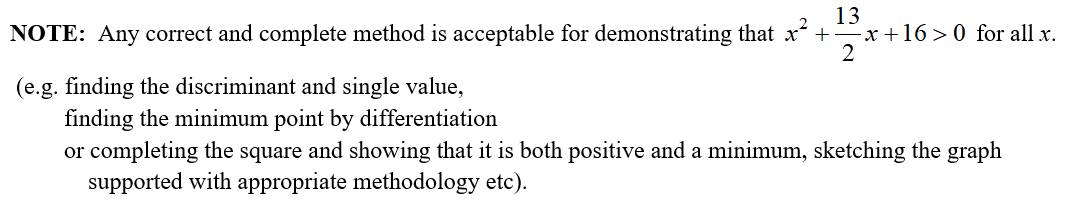 A notes
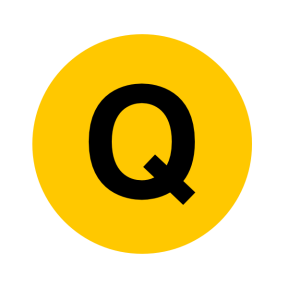 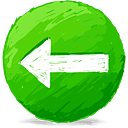 Practice A
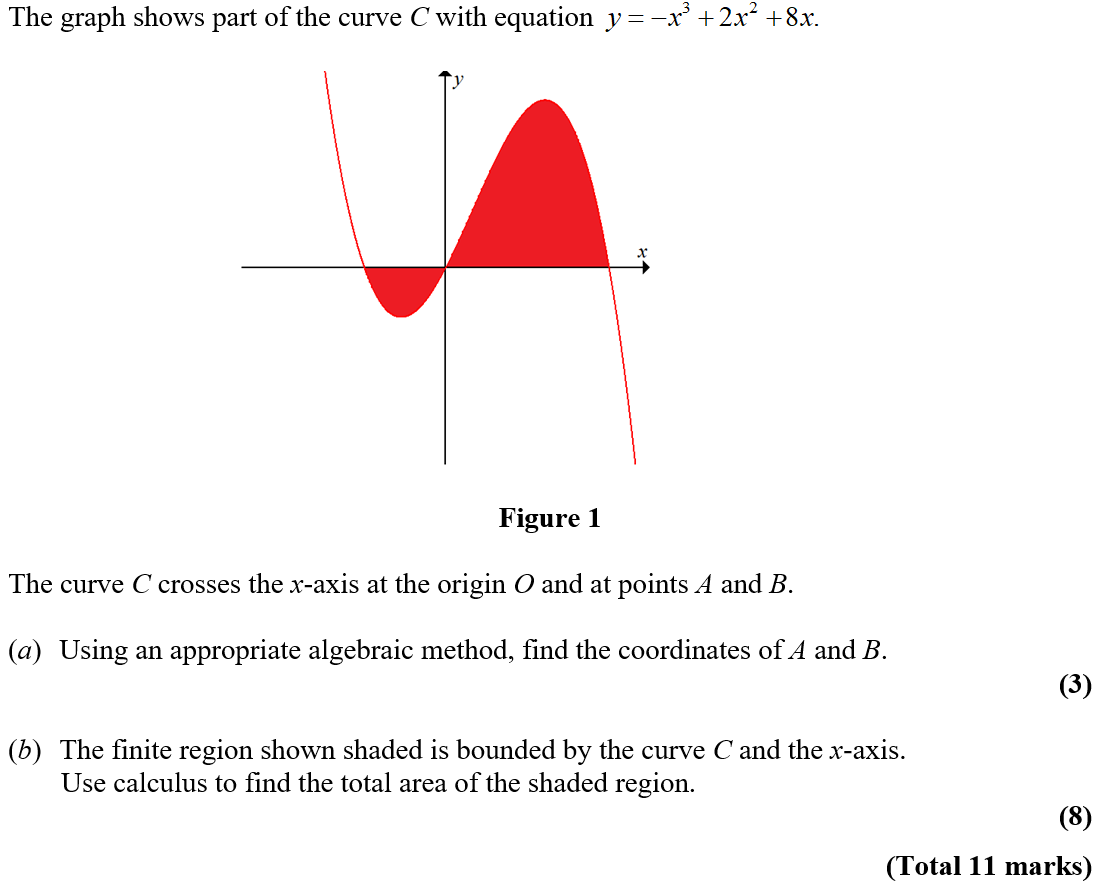 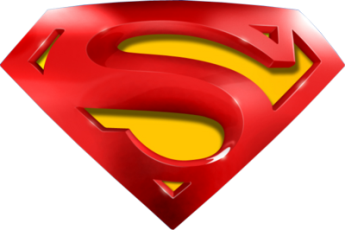 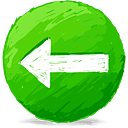 Practice A
A
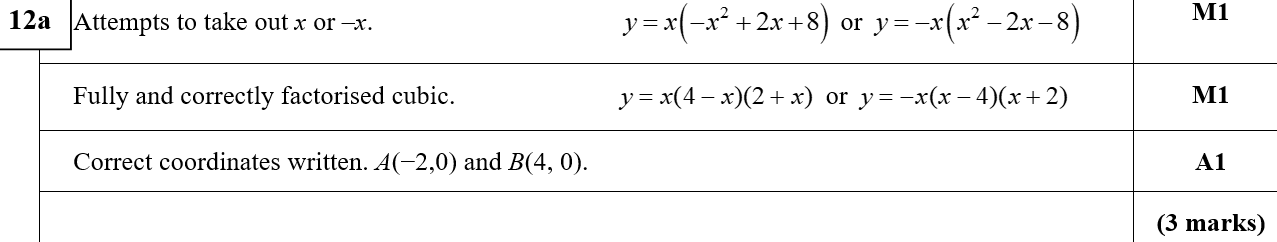 A notes
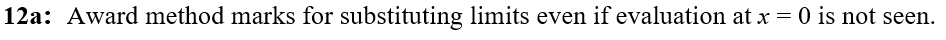 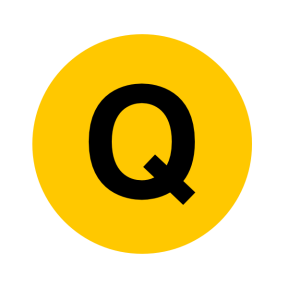 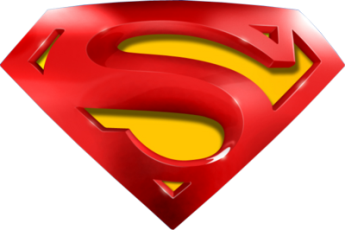 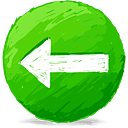 Practice A
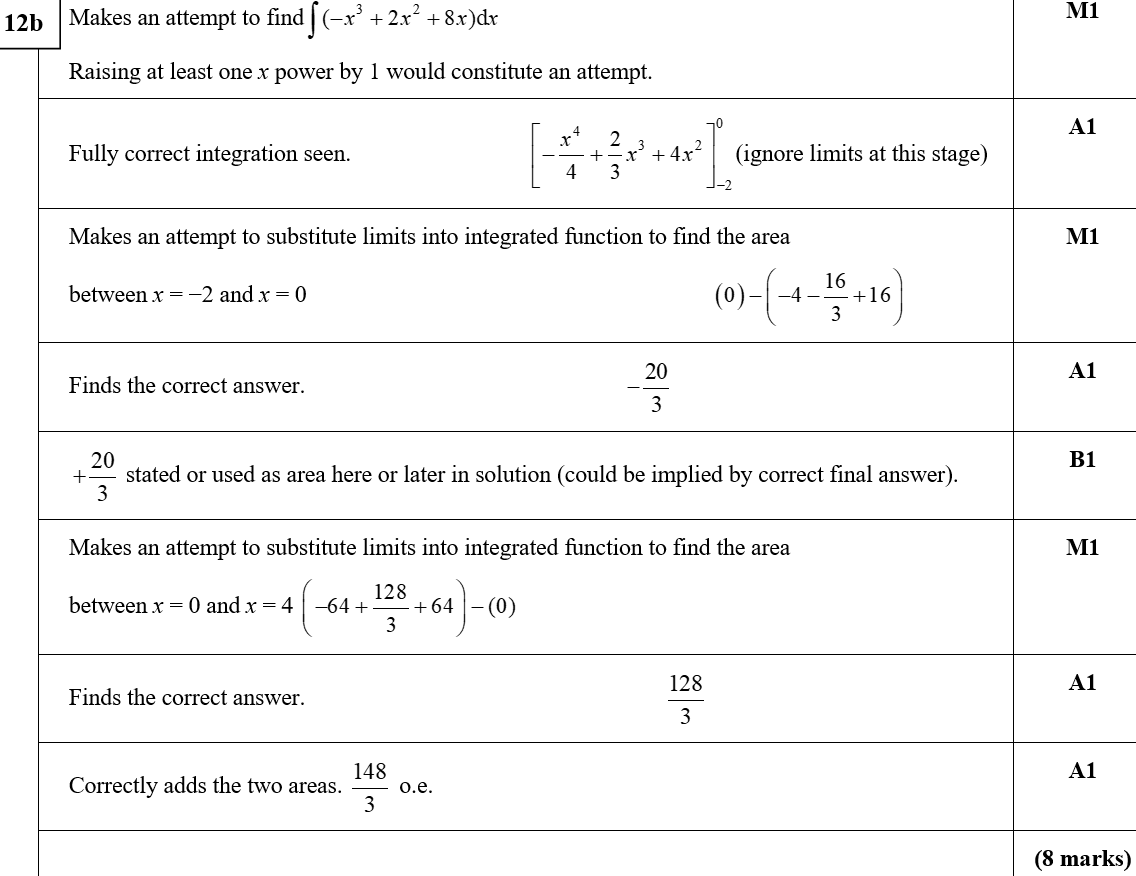 B
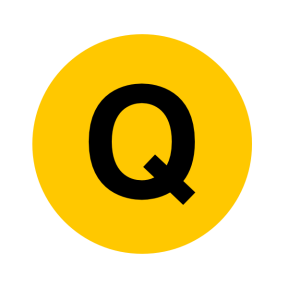 B notes
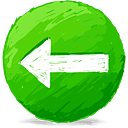 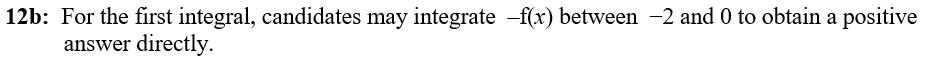 Practice A
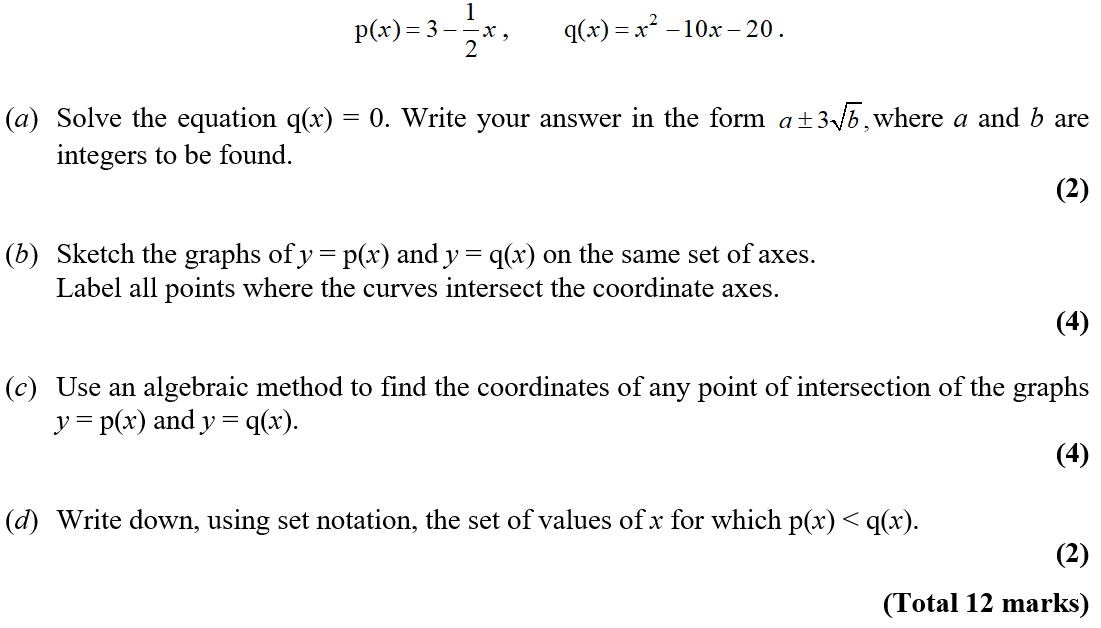 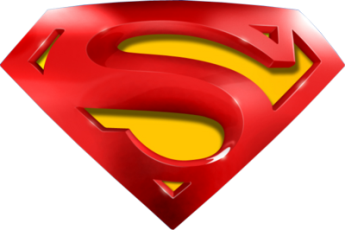 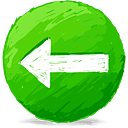 Practice A
A
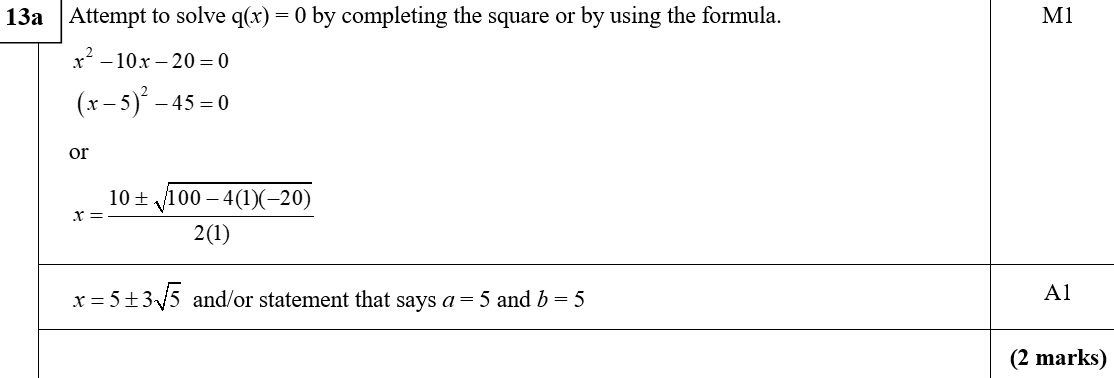 A notes
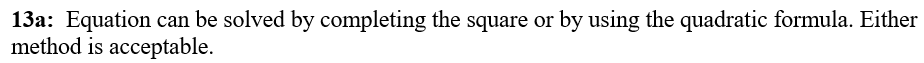 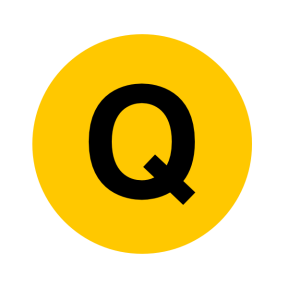 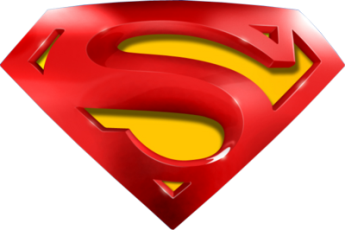 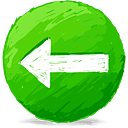 Practice A
B
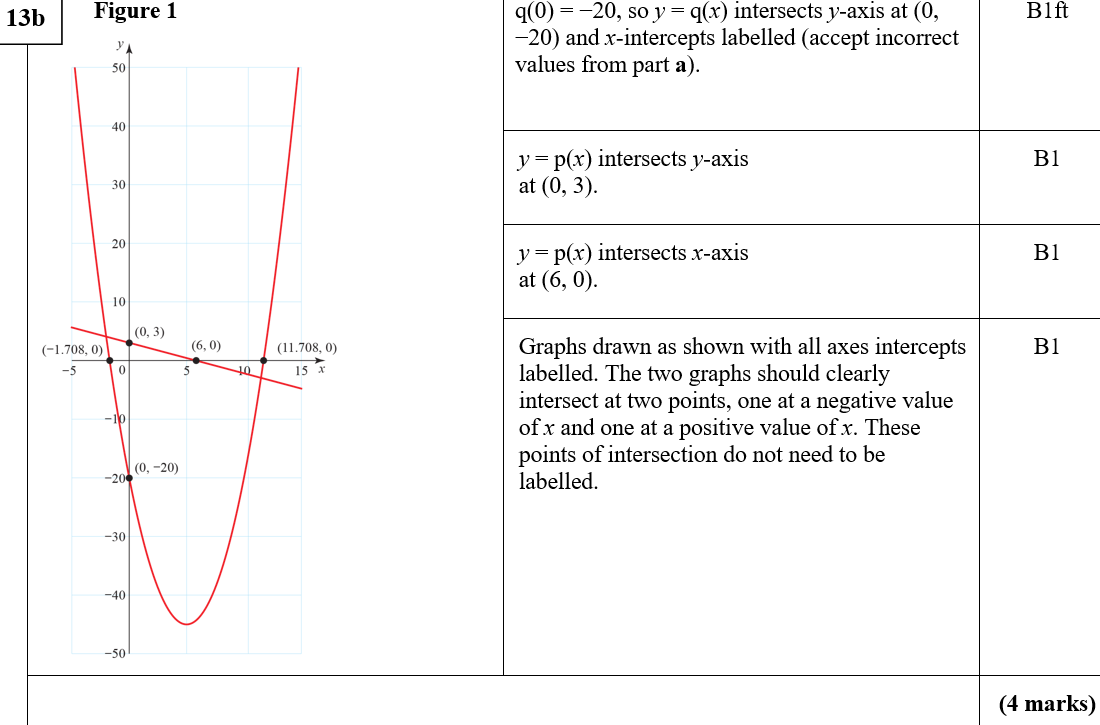 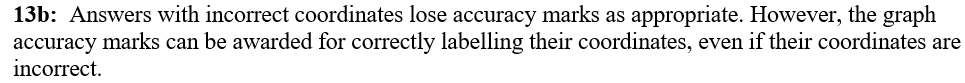 B notes
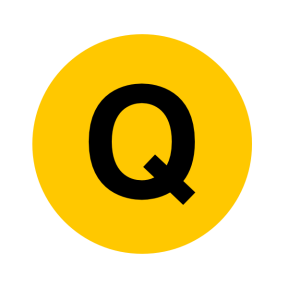 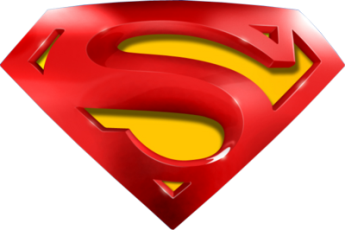 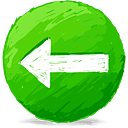 Practice A
C
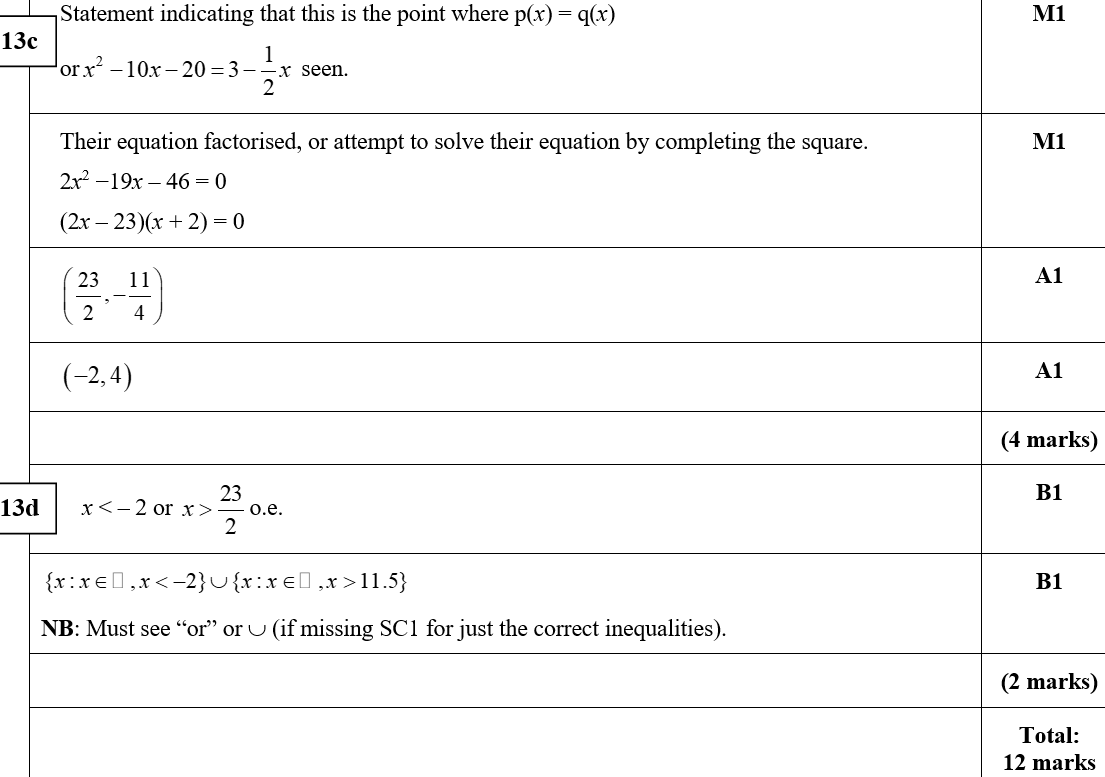 D
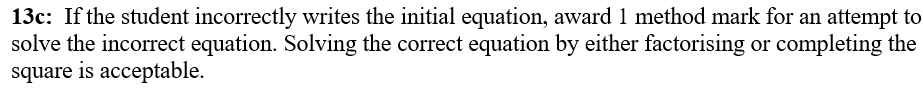 C notes
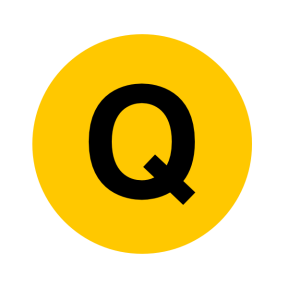 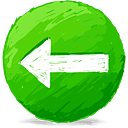 Practice B
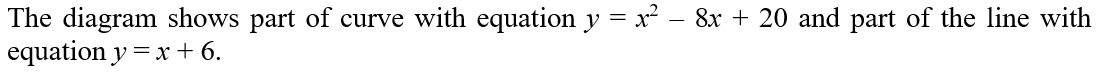 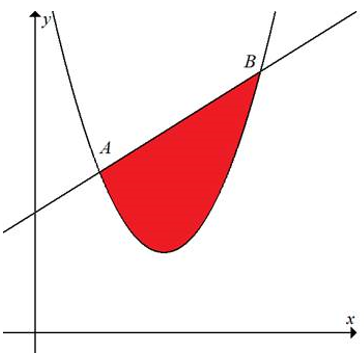 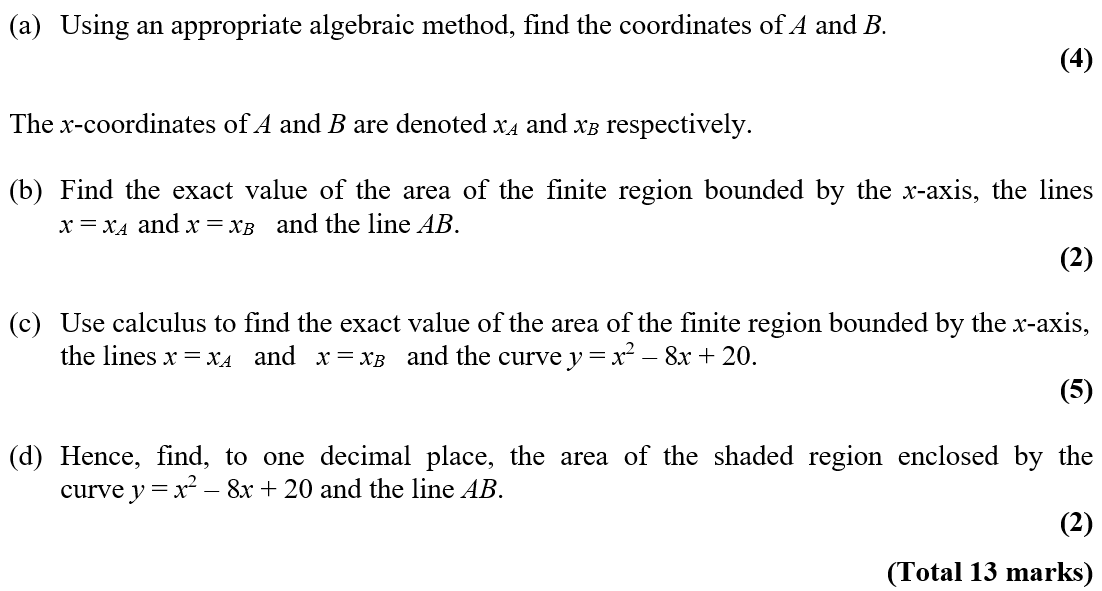 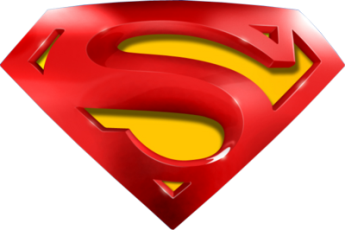 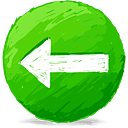 Practice B
A
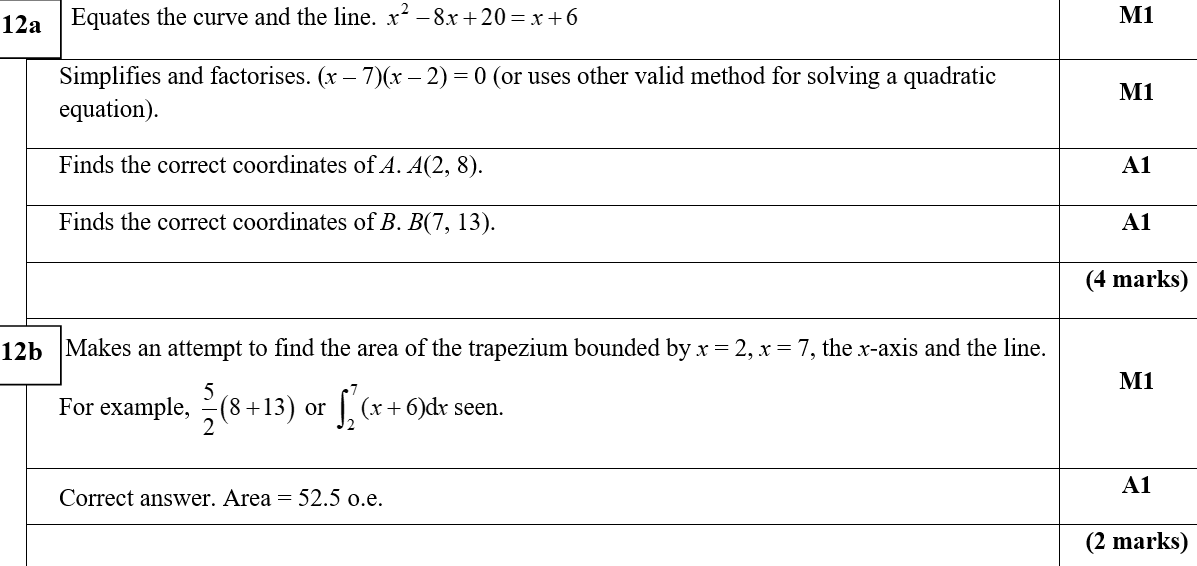 B
A notes
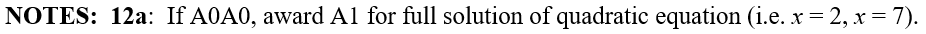 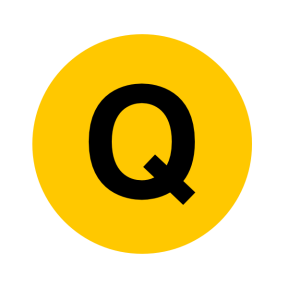 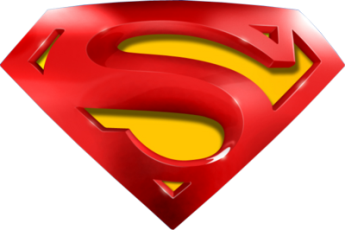 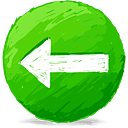 Practice B
C
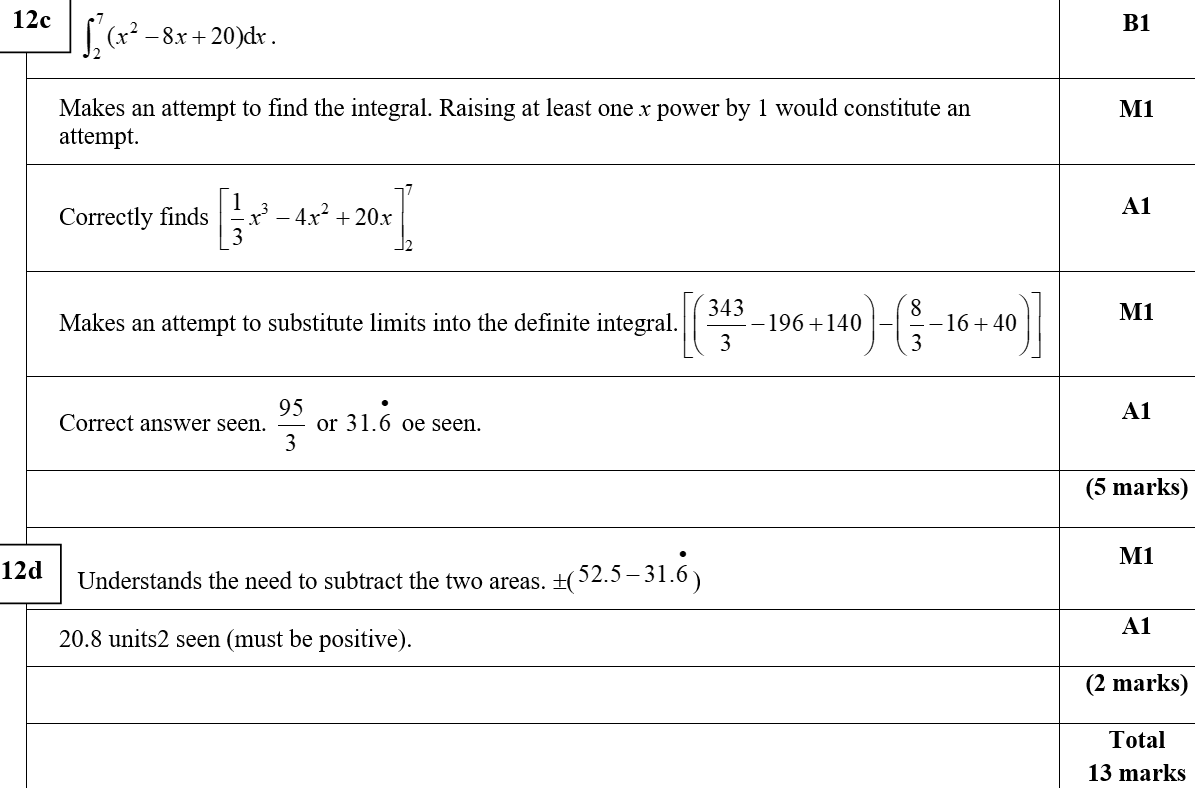 D
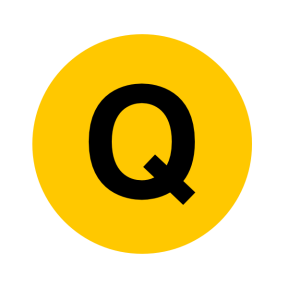 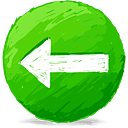 Practice C
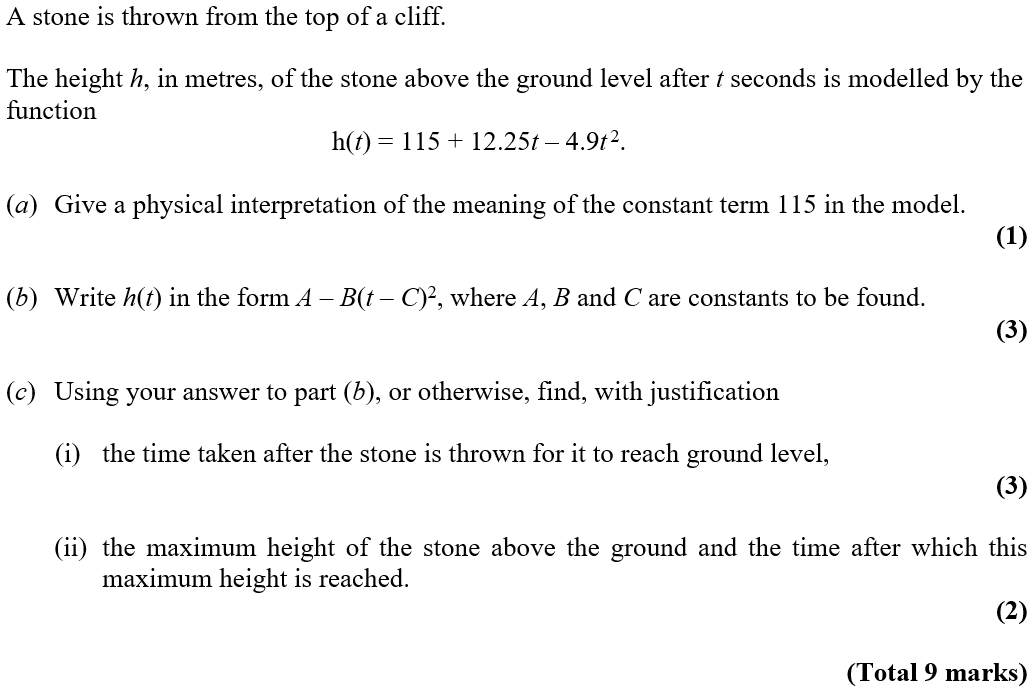 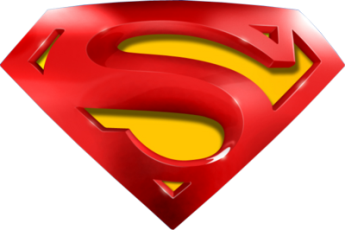 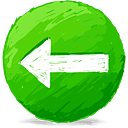 Practice C
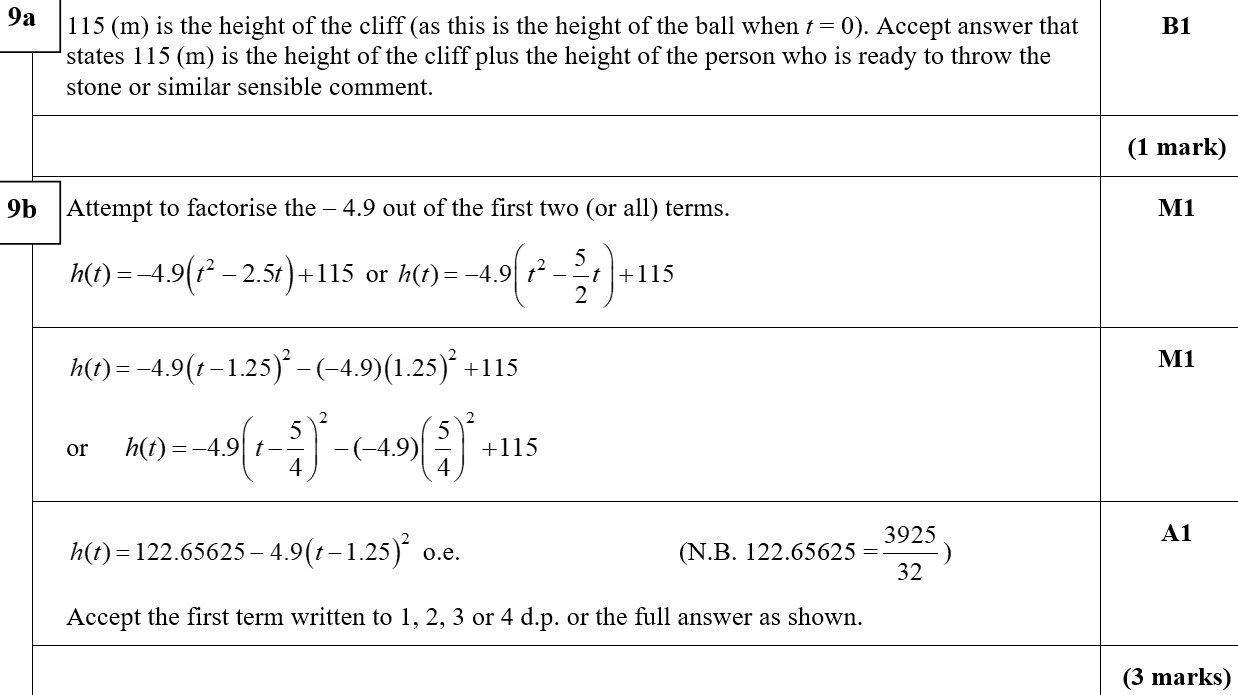 A
B
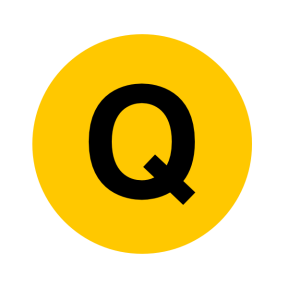 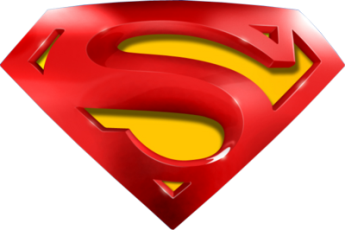 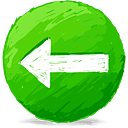 Practice C
C (i)
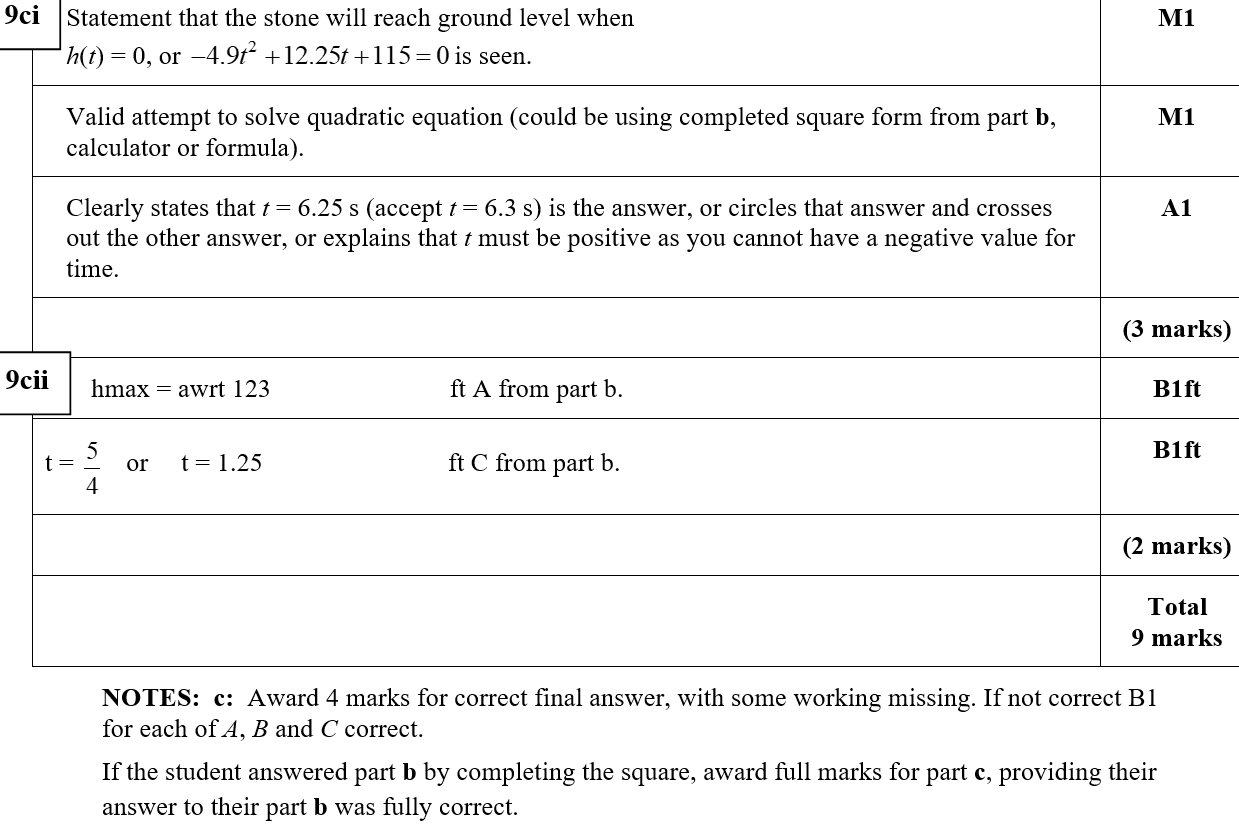 C (ii)
C notes
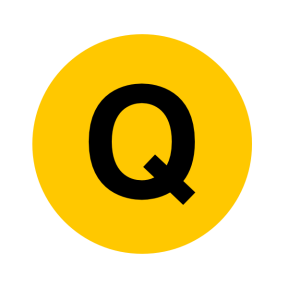 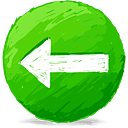 Practice D
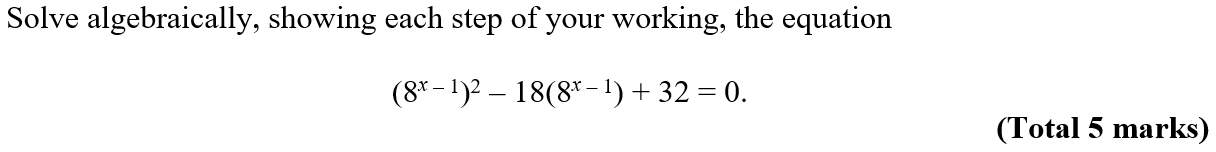 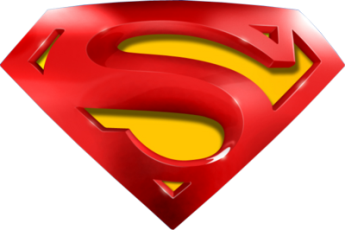 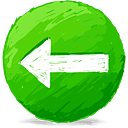 Practice D
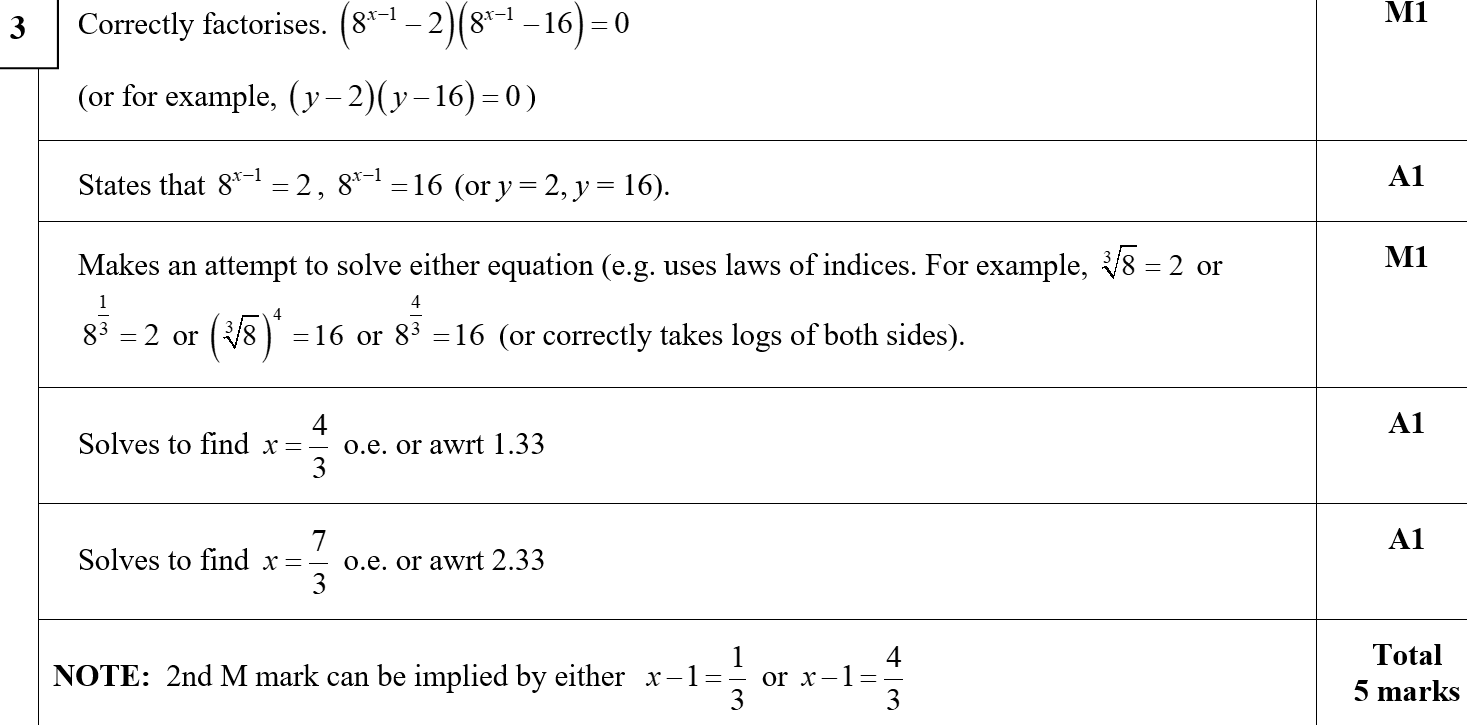 A
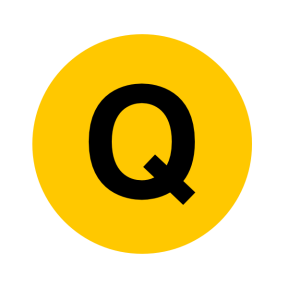 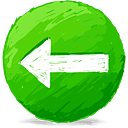 Practice D
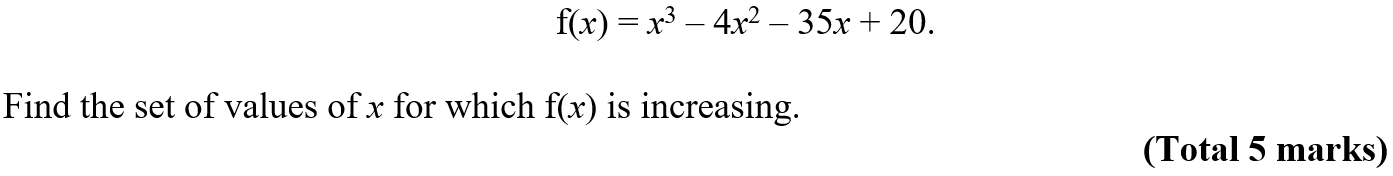 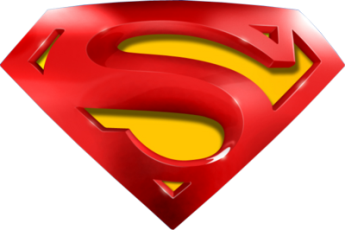 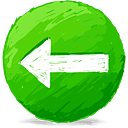 Practice D
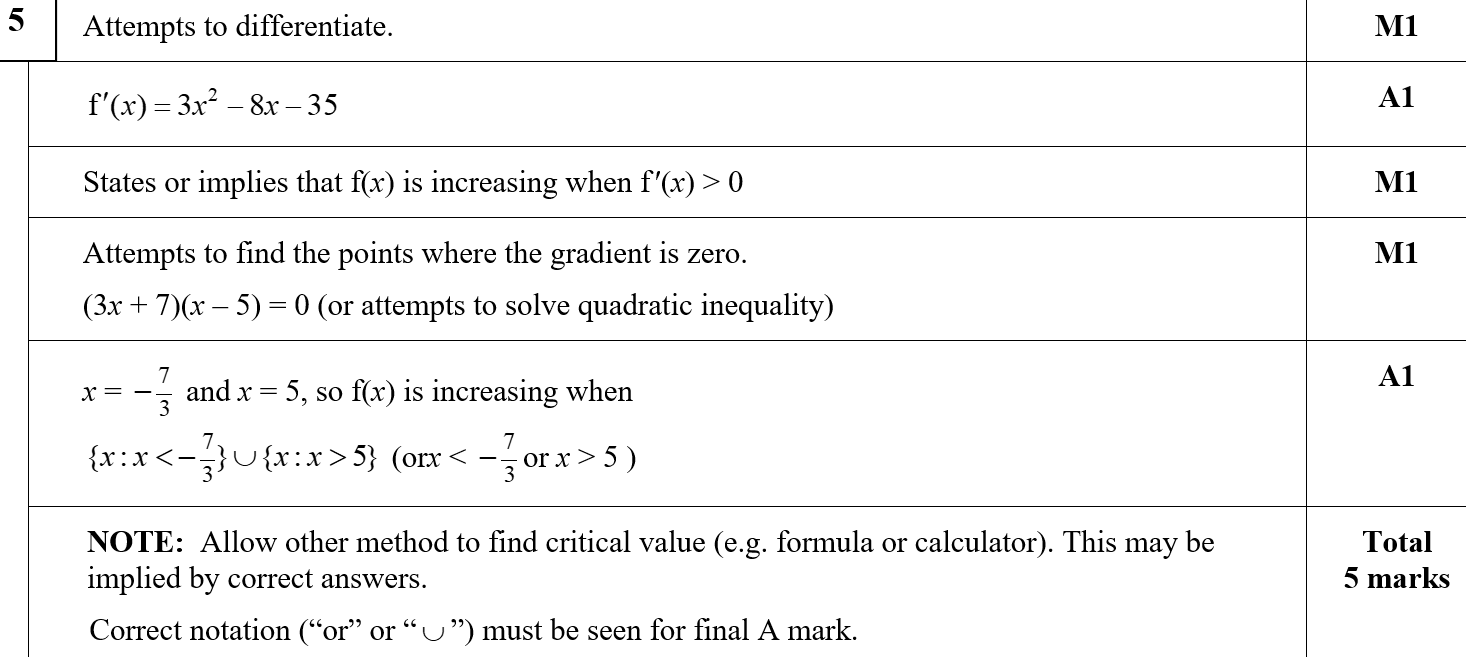 A
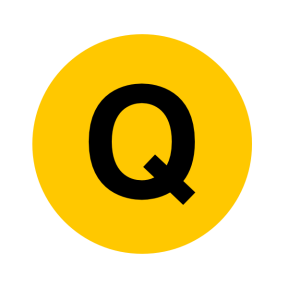 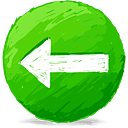 Practice D
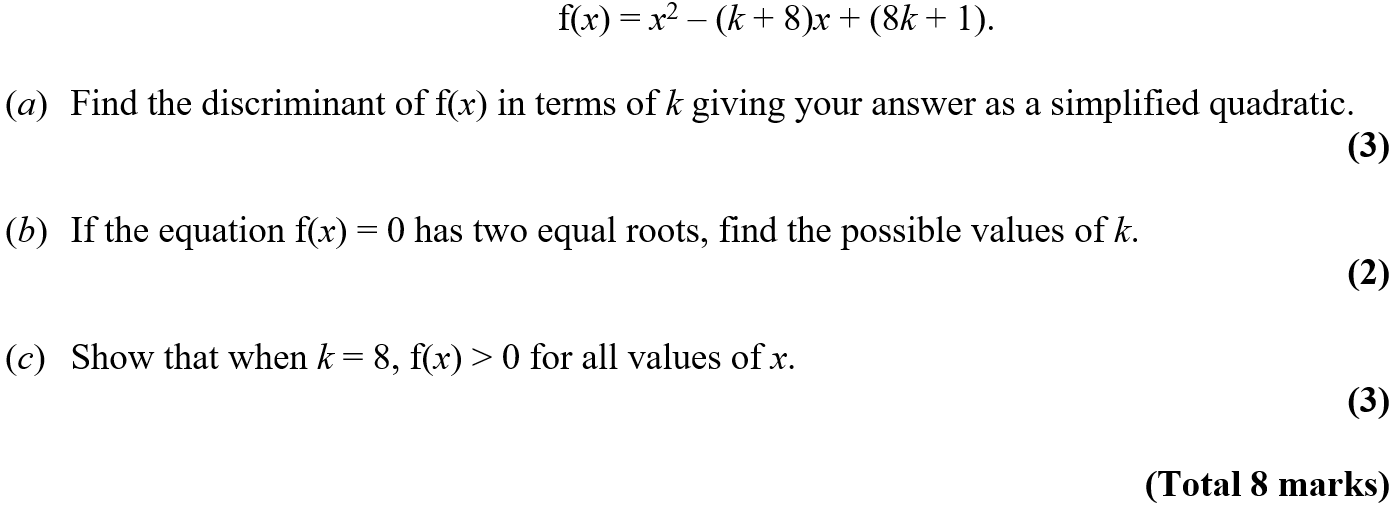 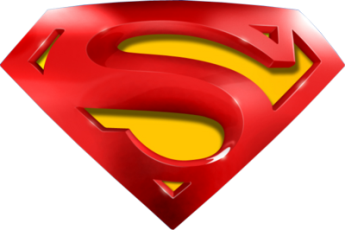 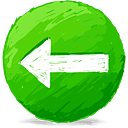 Practice D
A
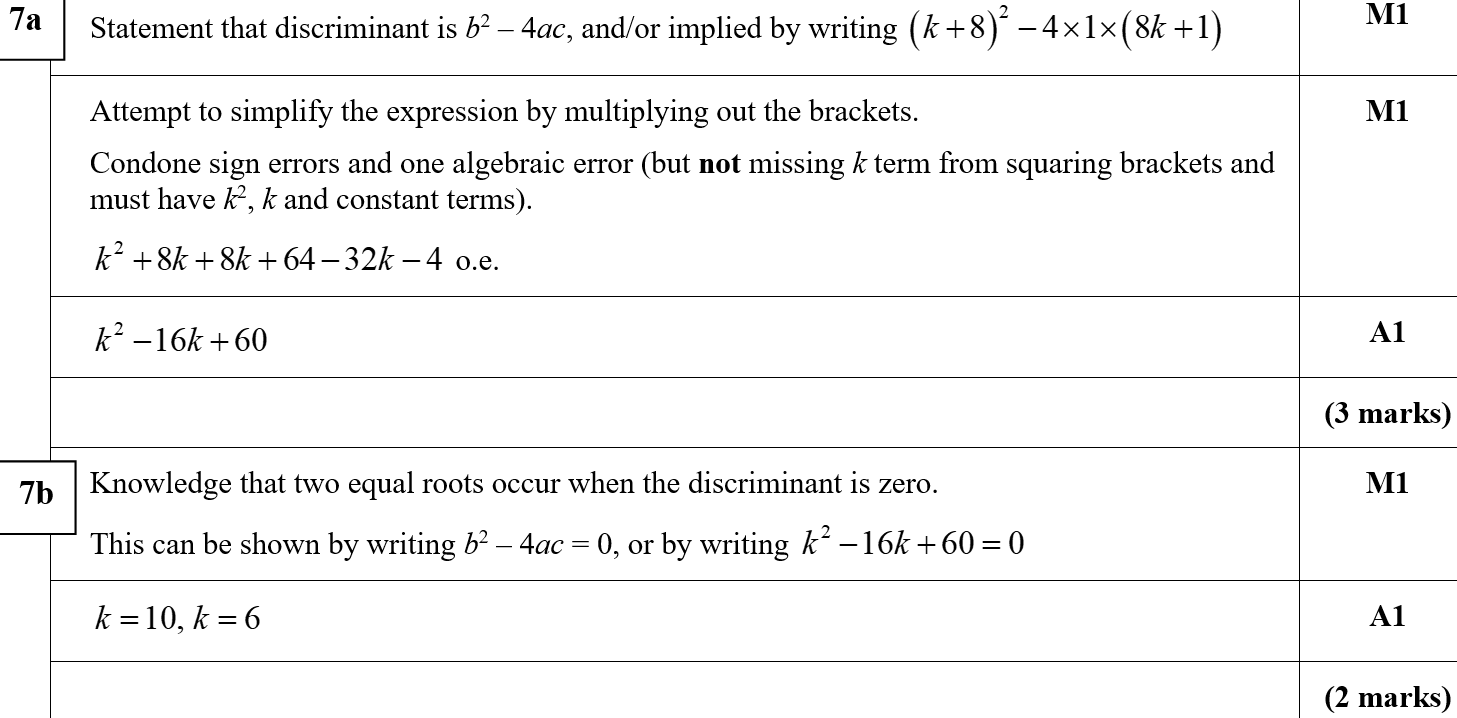 B
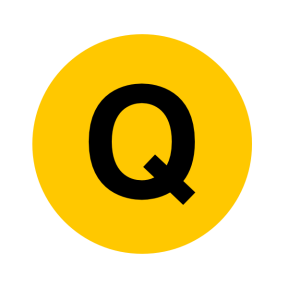 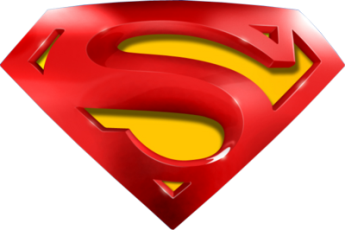 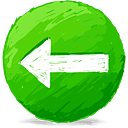 Practice D
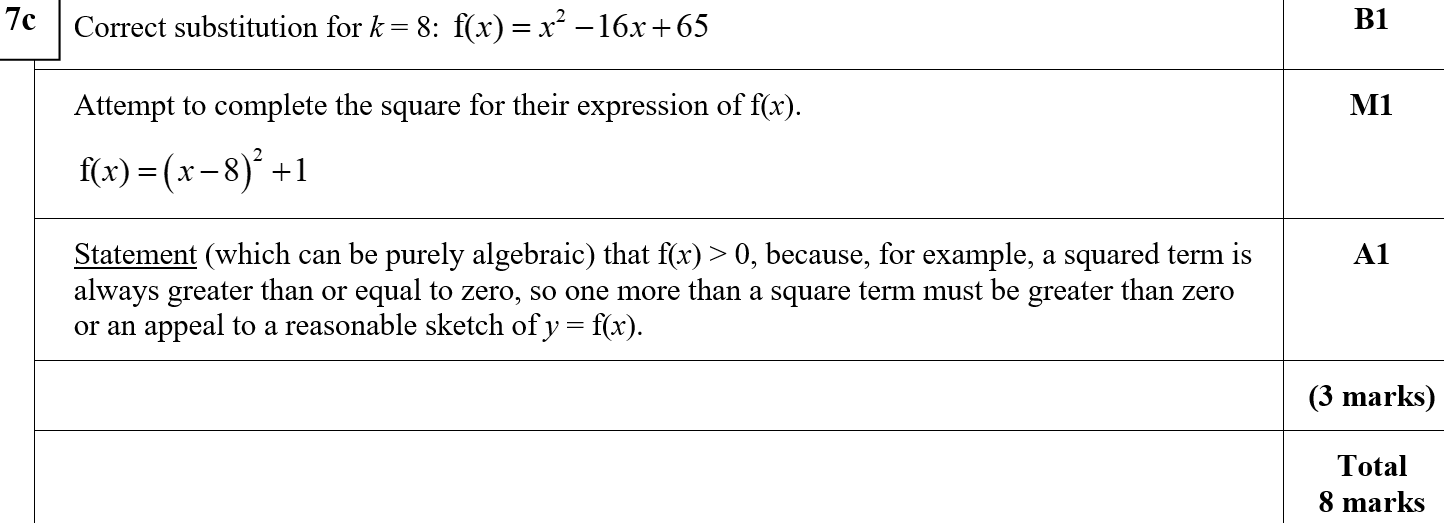 A
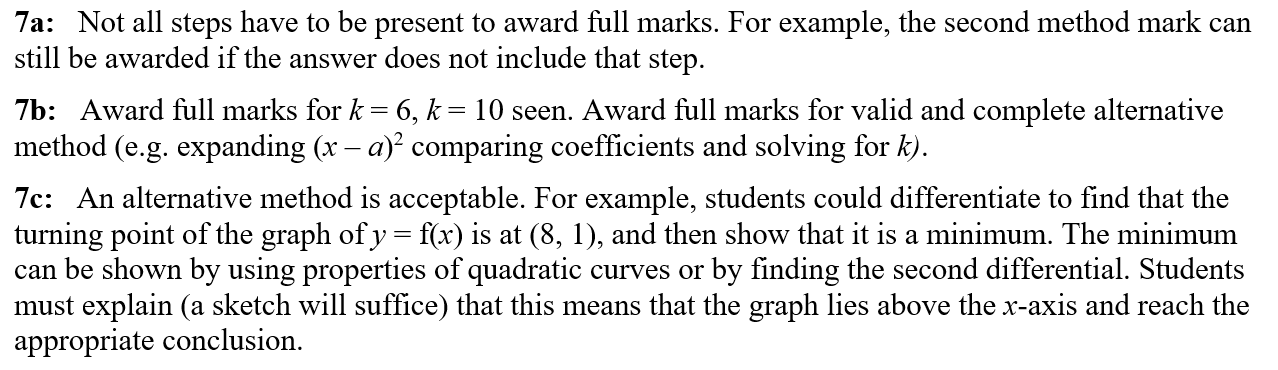 A notes
B notes
C notes
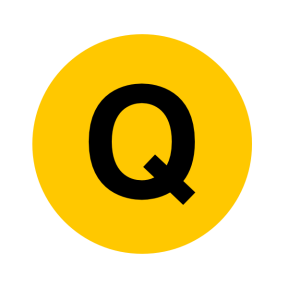 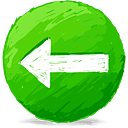 SAM
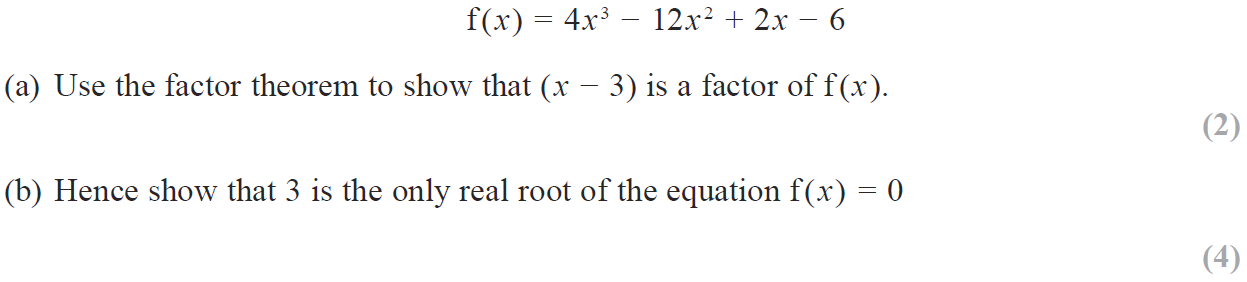 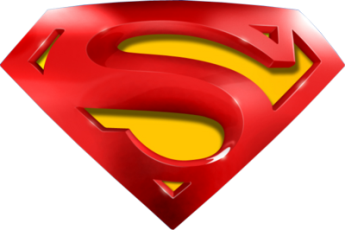 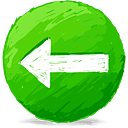 SAM
A
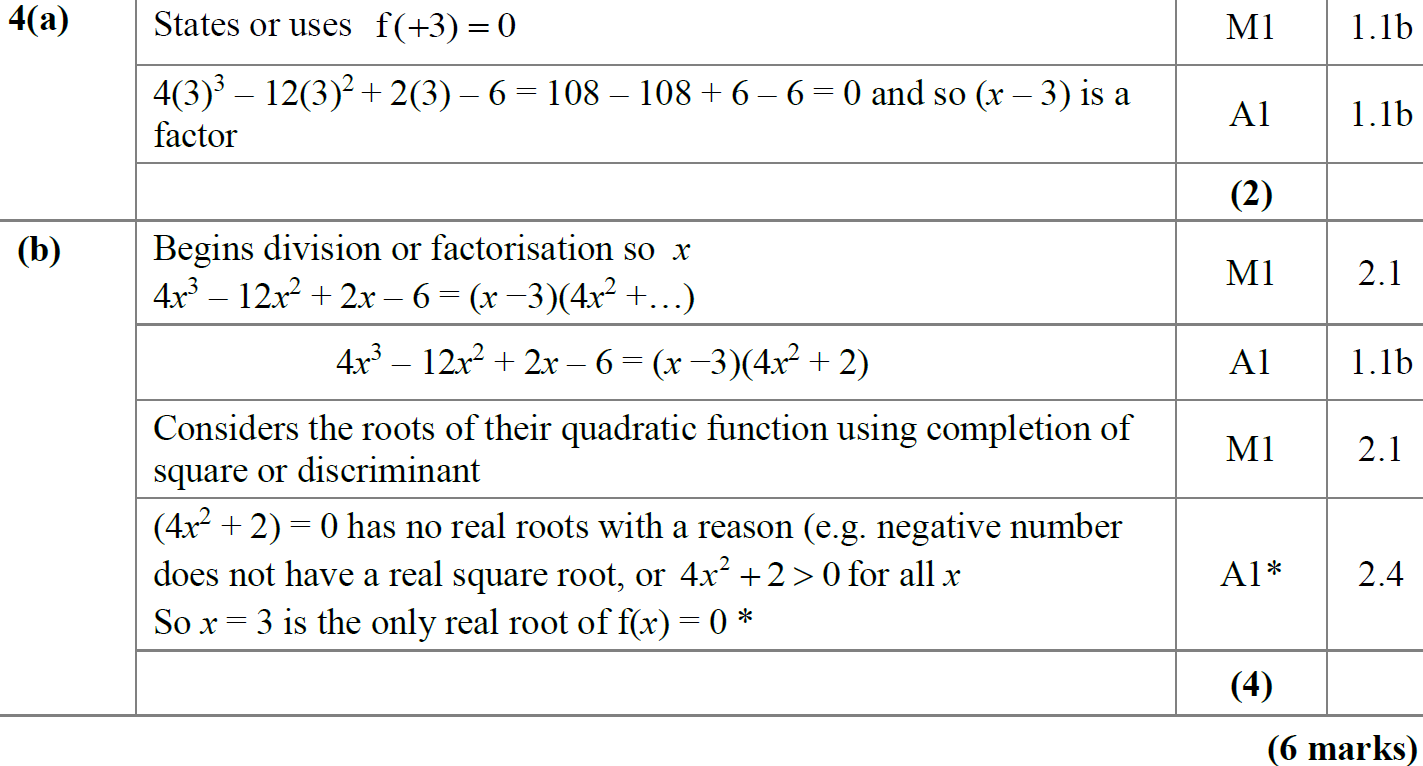 B
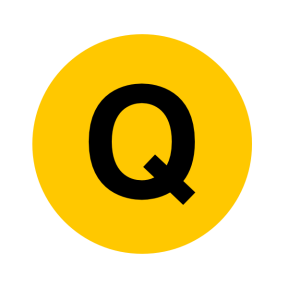 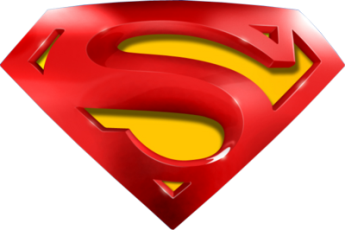 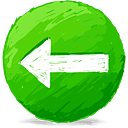 SAM
A notes
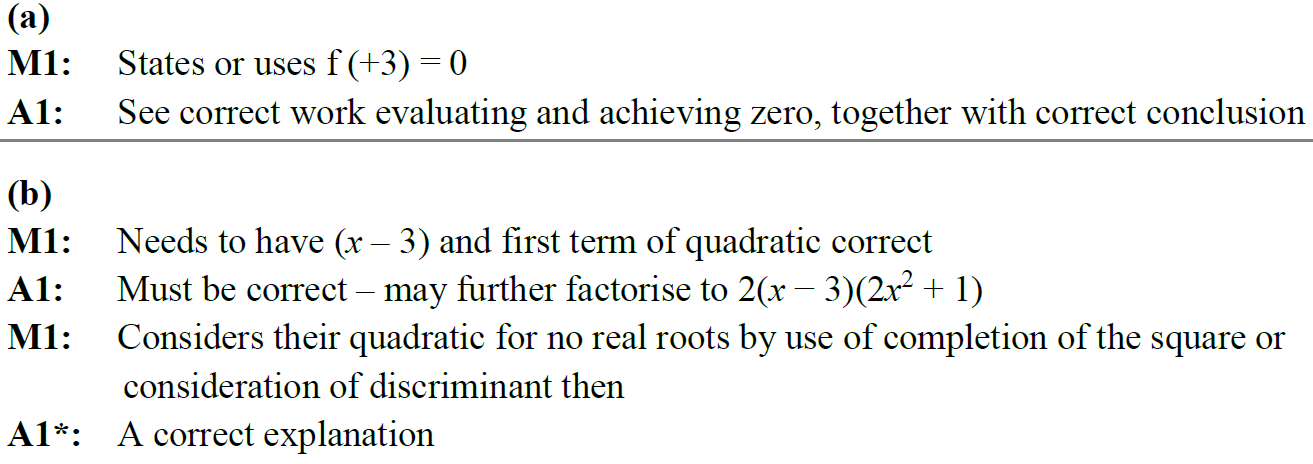 B notes
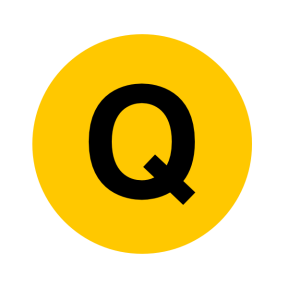 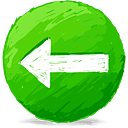 SAM
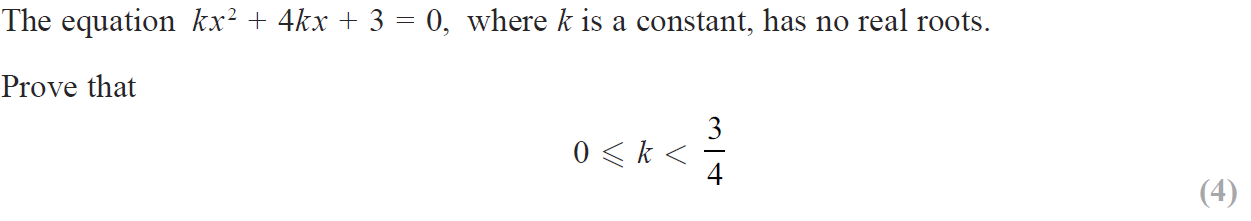 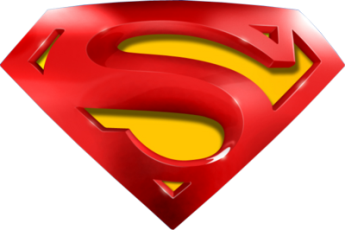 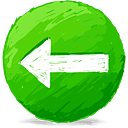 SAM
A
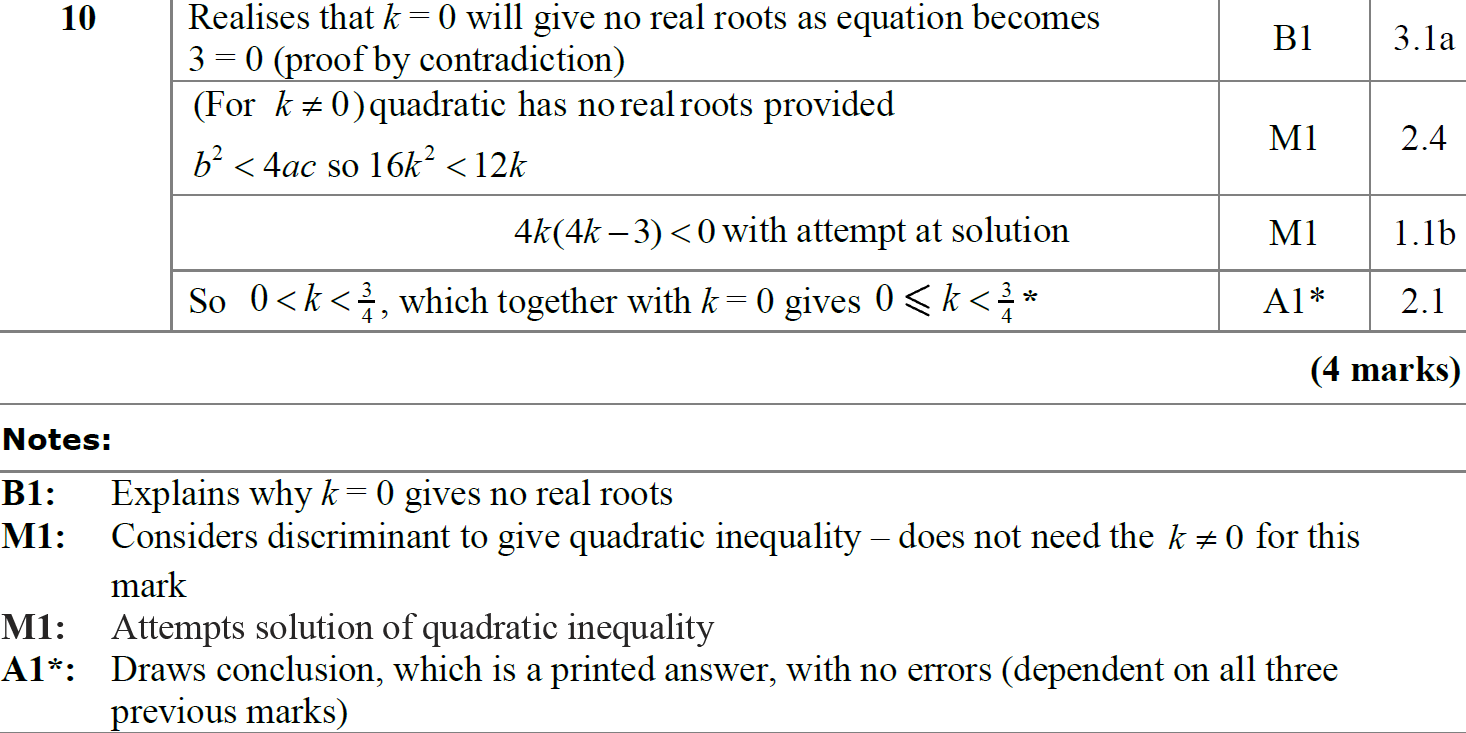 A notes
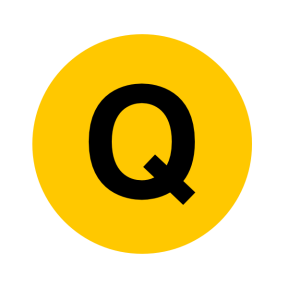 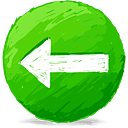 SAM
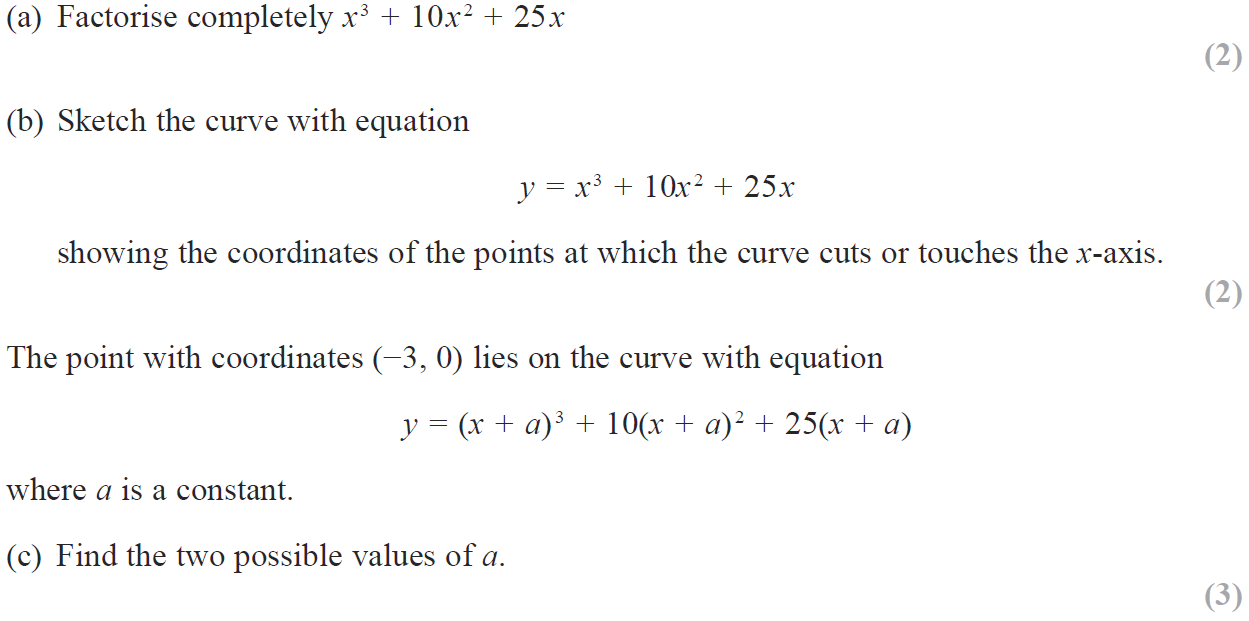 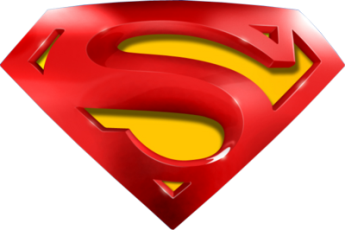 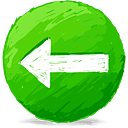 SAM
A
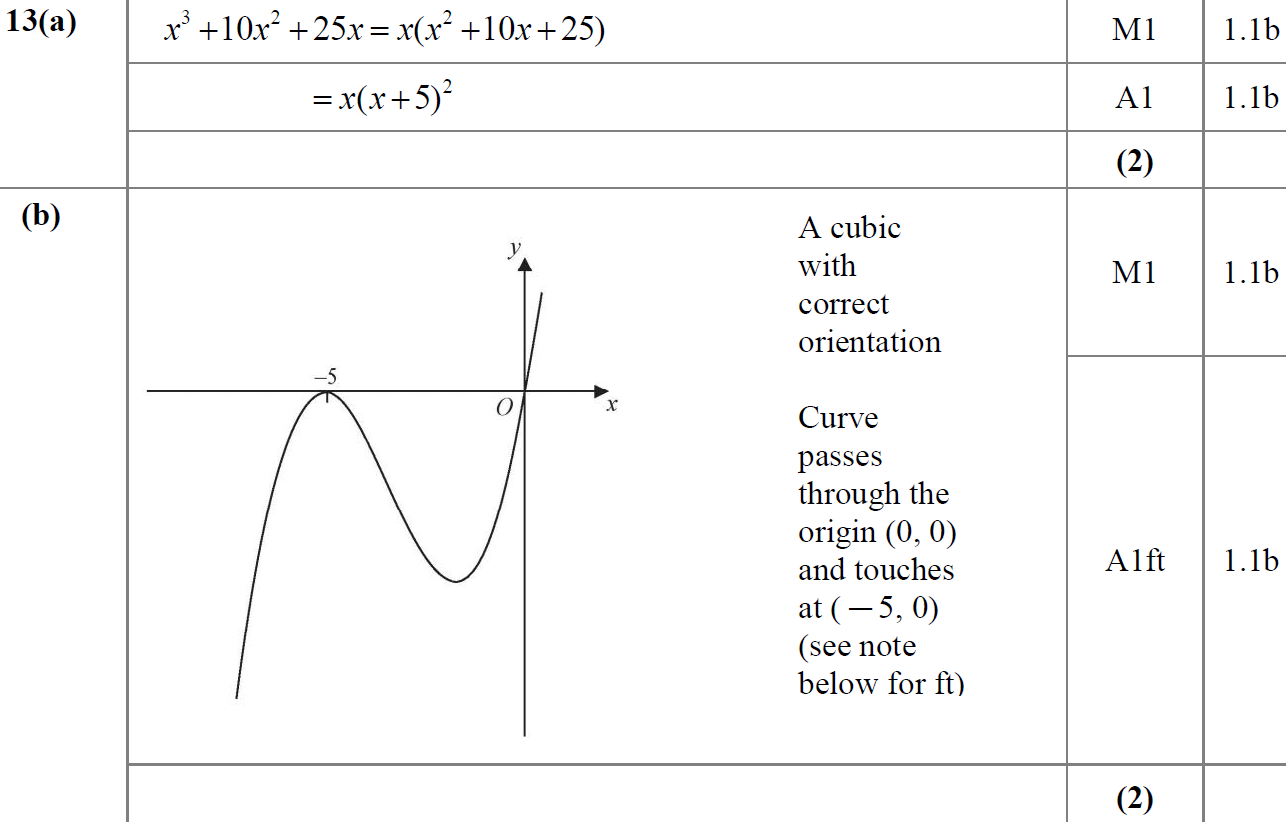 B
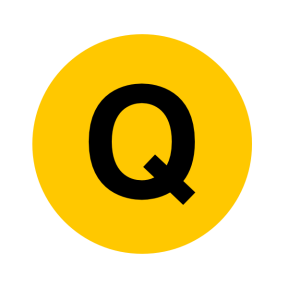 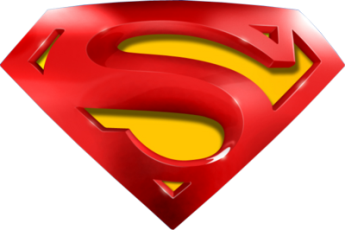 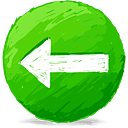 SAM
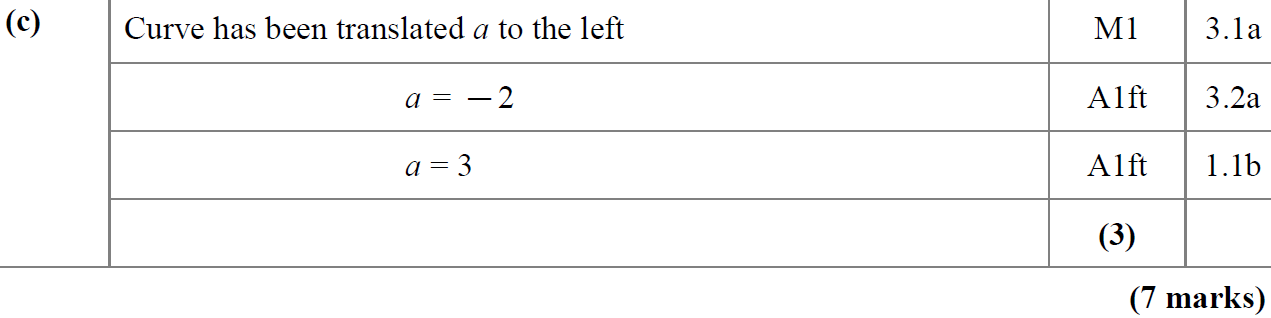 C
A notes
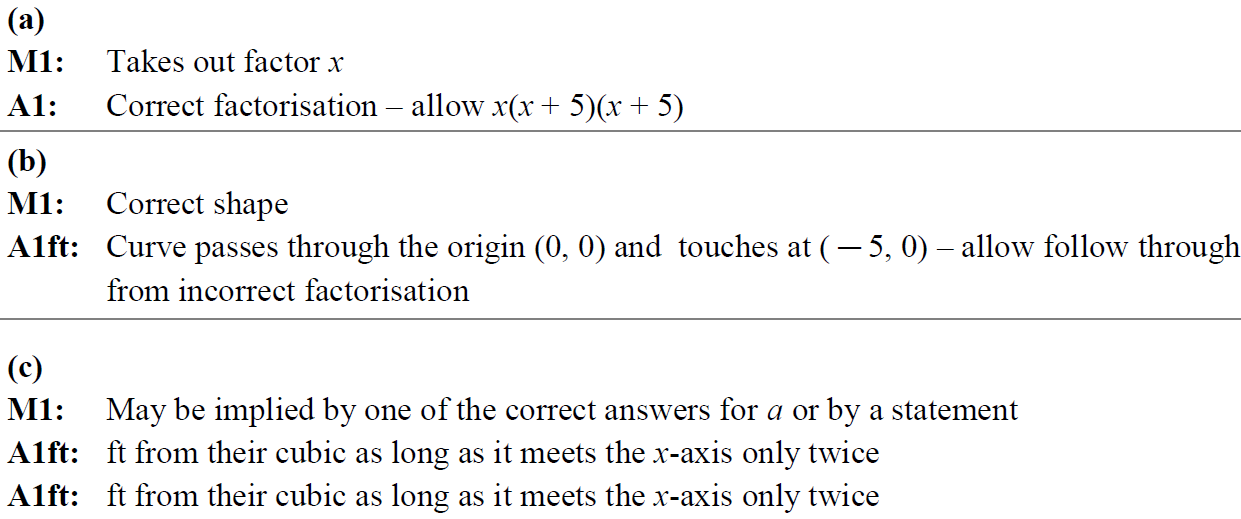 B notes
C notes
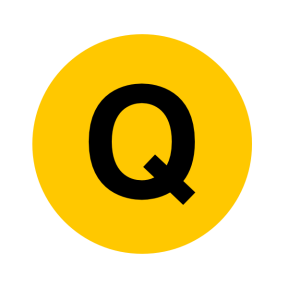 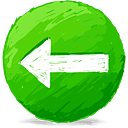 2018
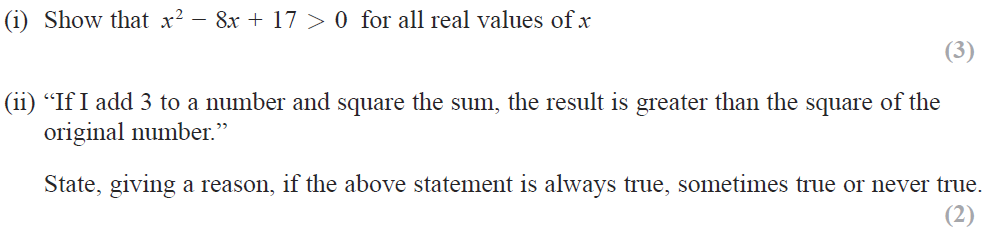 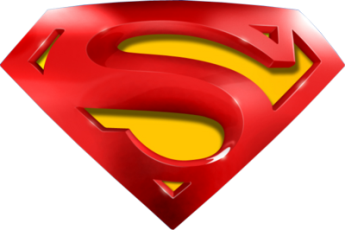 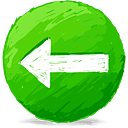 2018
(i)
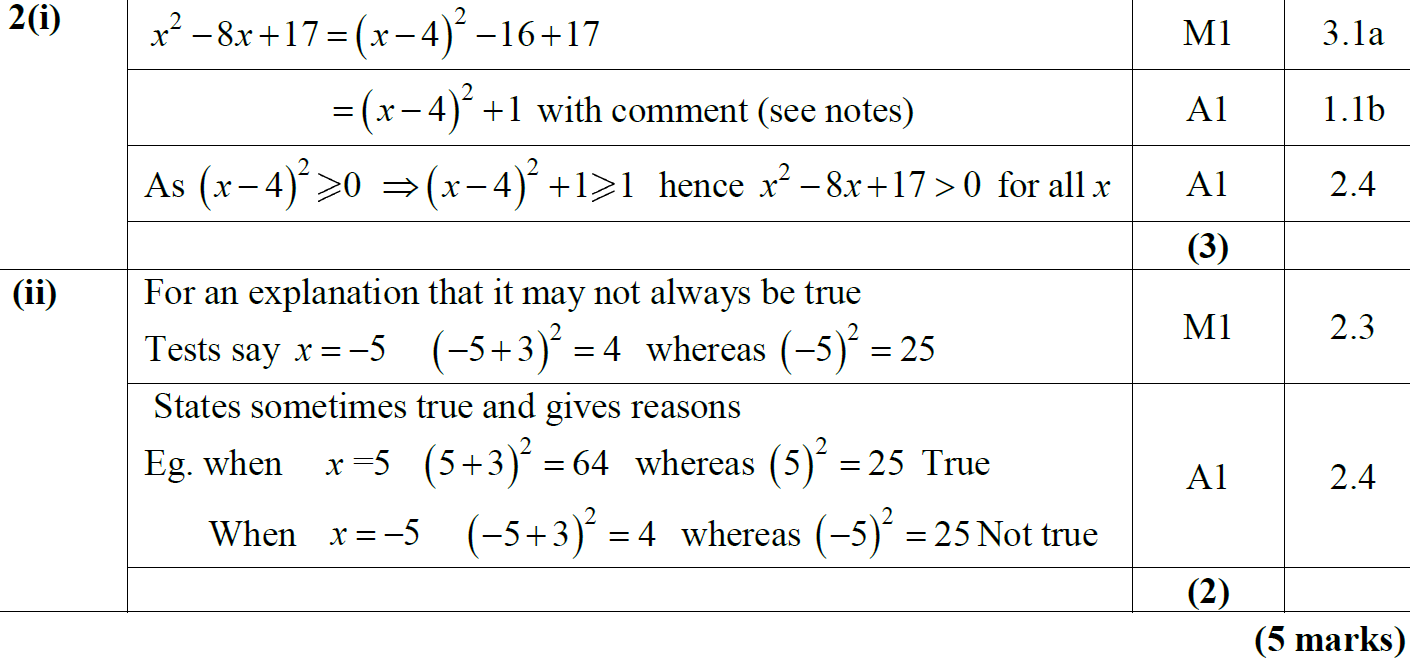 (ii)
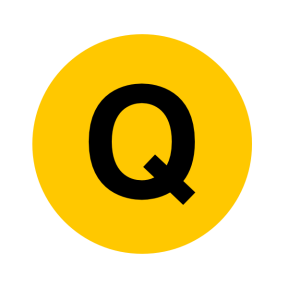 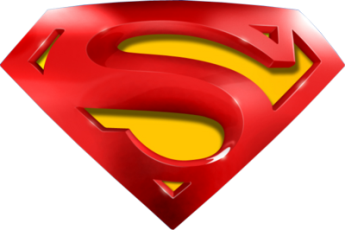 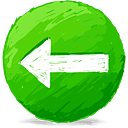 2018
(i) (SF)
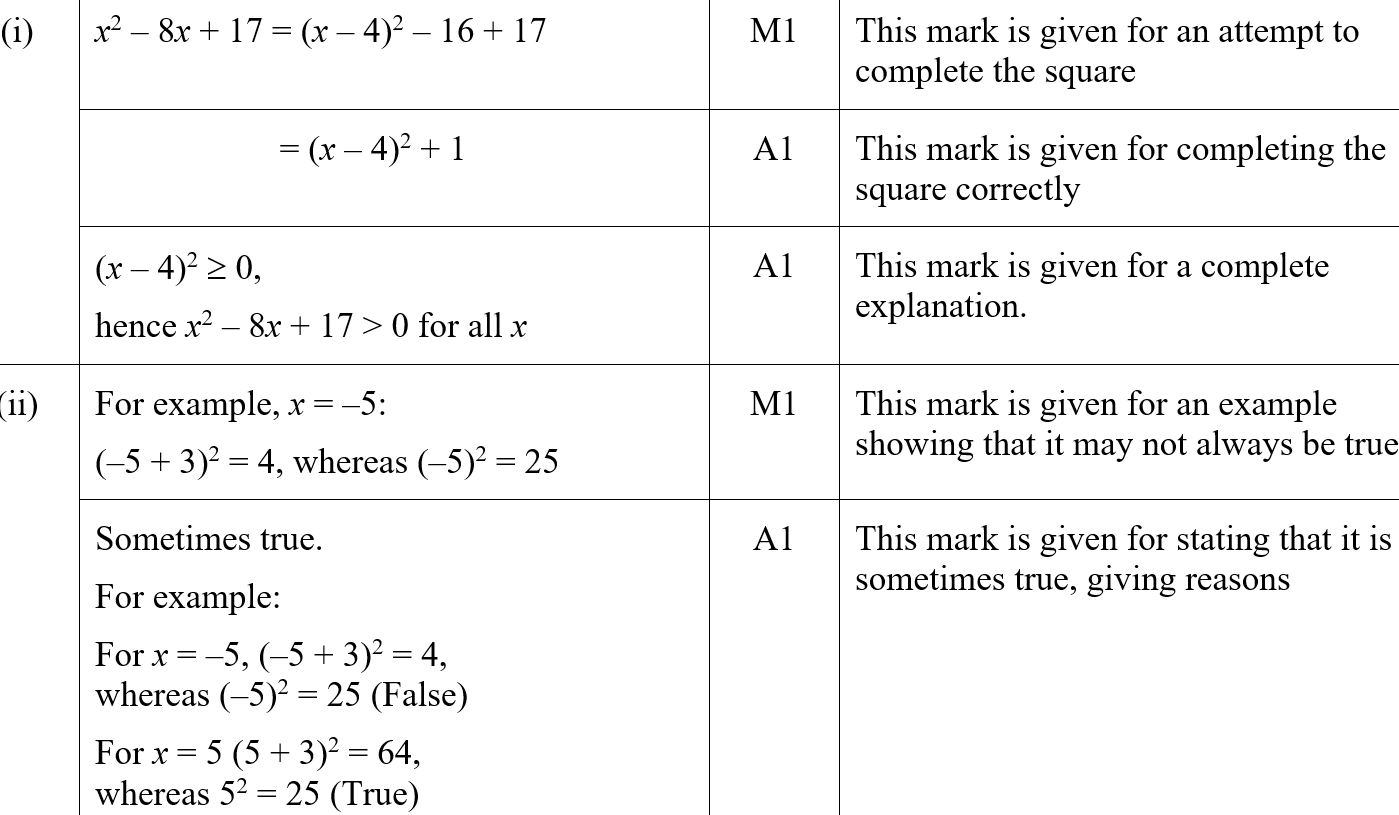 (ii) (SF)
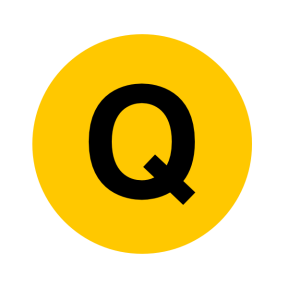 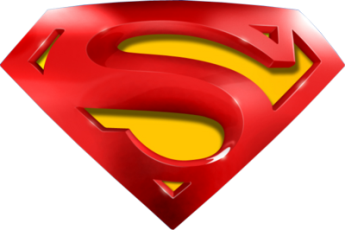 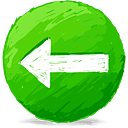 2018
(i) notes on completing the square method
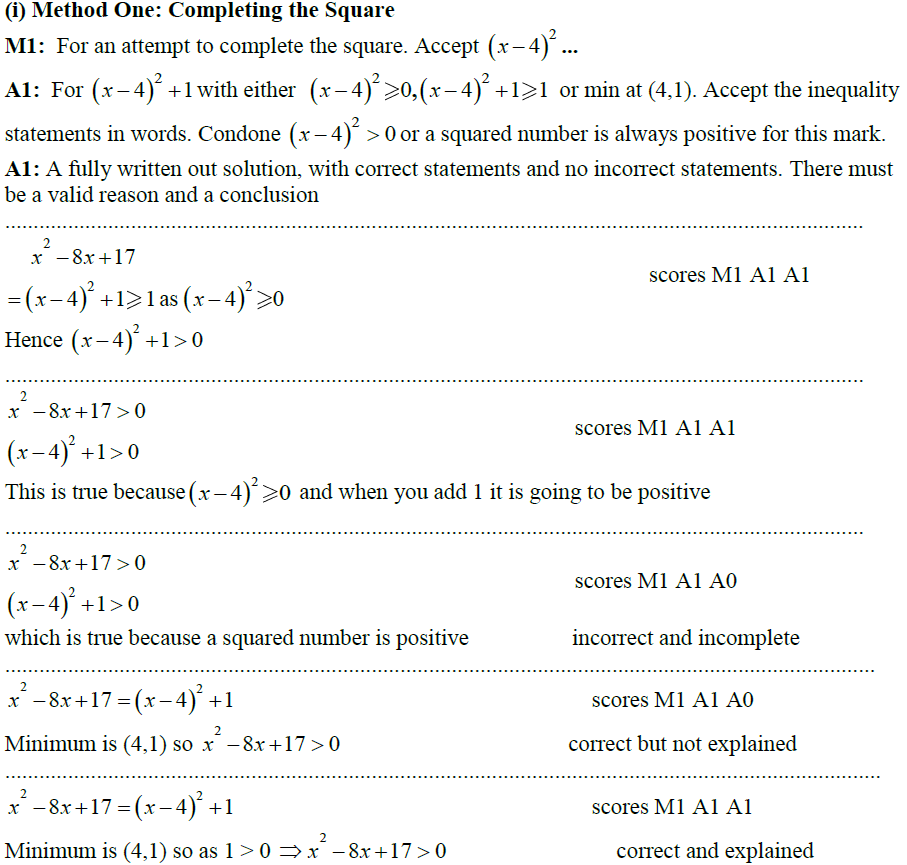 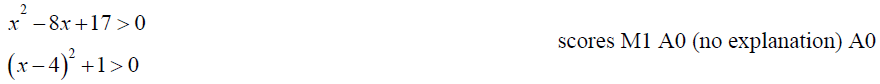 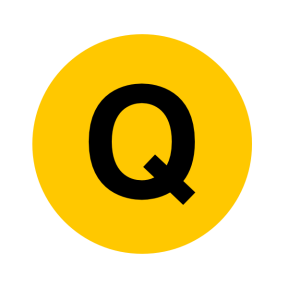 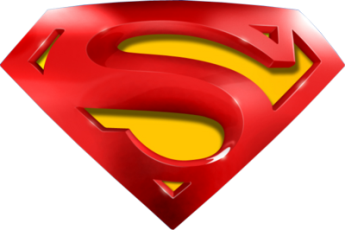 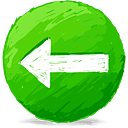 2018
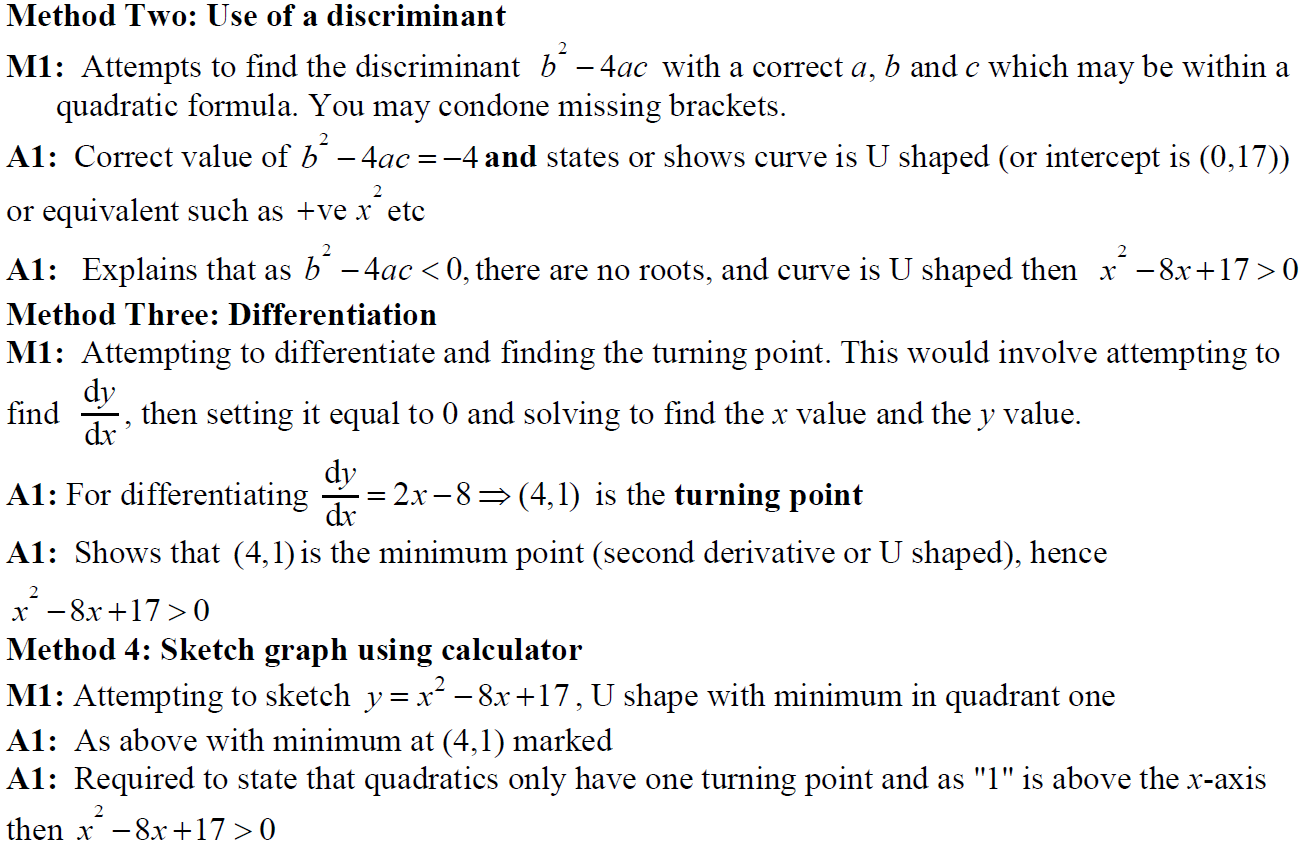 (i) notes on discriminant method
(i) notes on differentiation method
(i) notes on graph sketching method
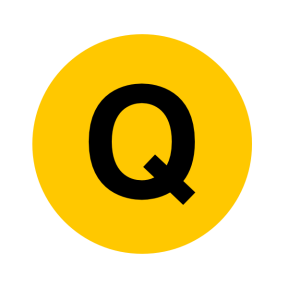 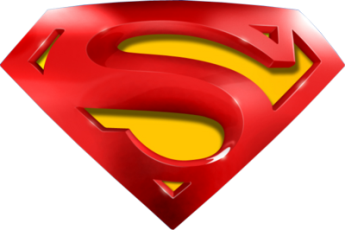 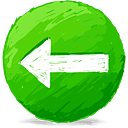 2018
(ii) notes on numerical approach
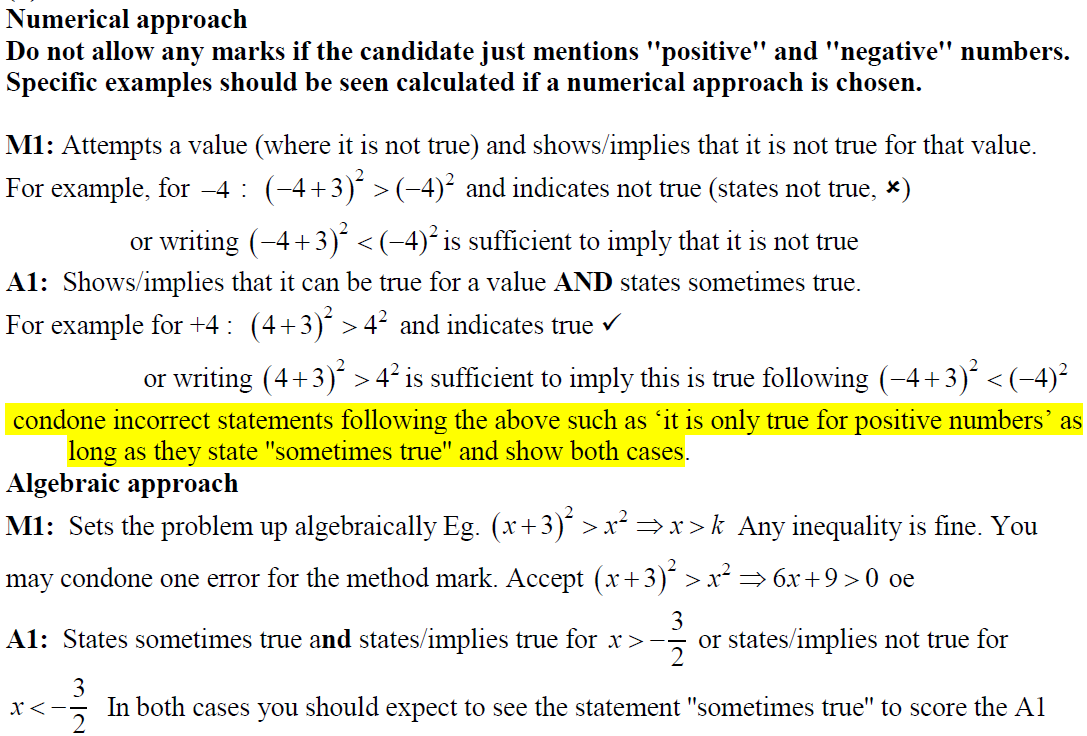 (ii) notes on algebraic approach
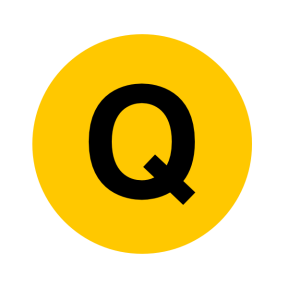 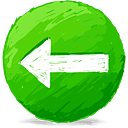 2018
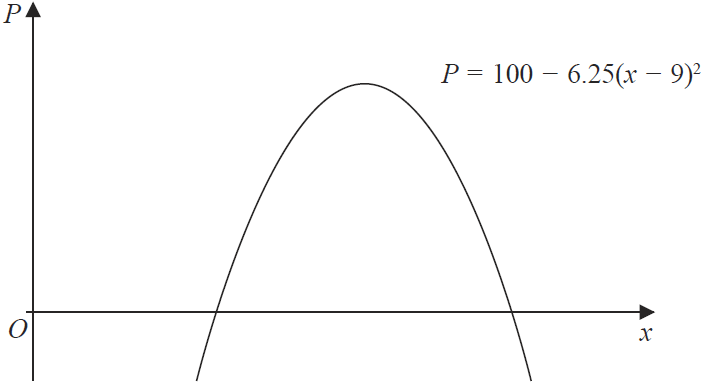 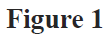 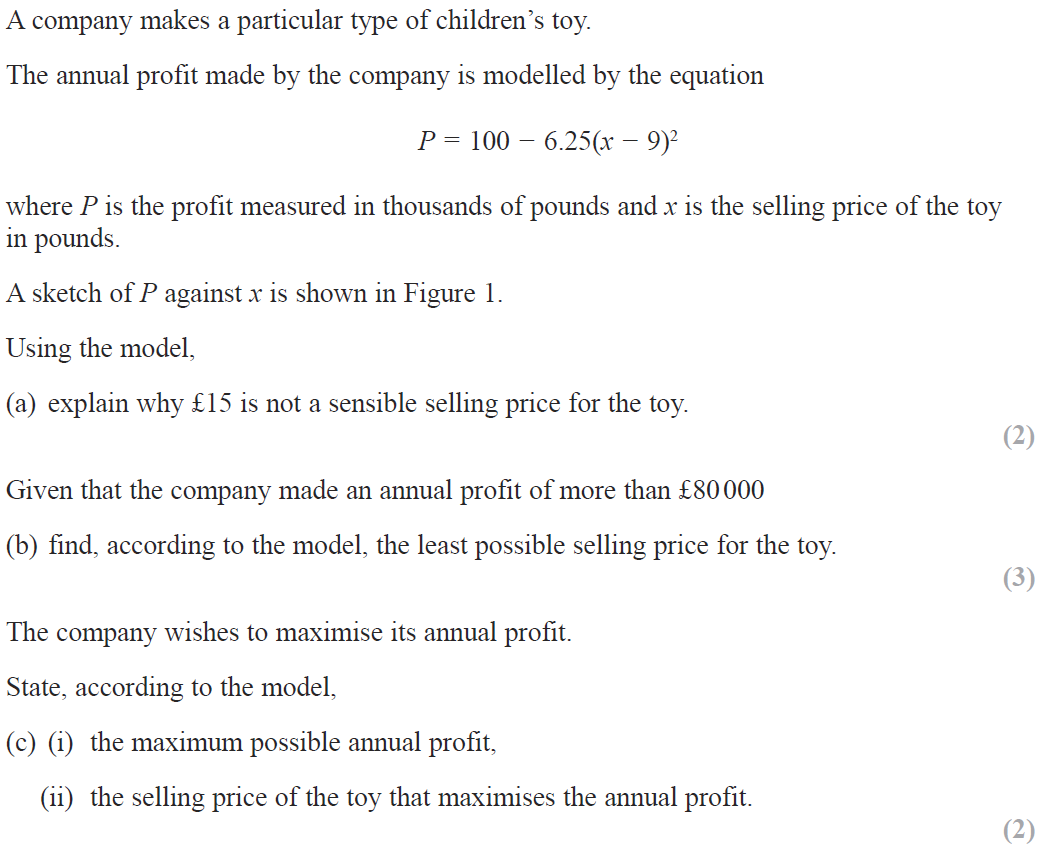 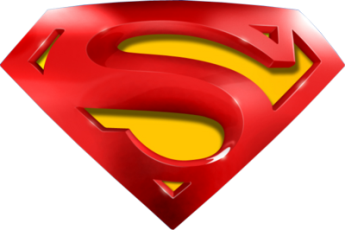 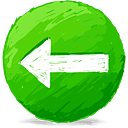 2018
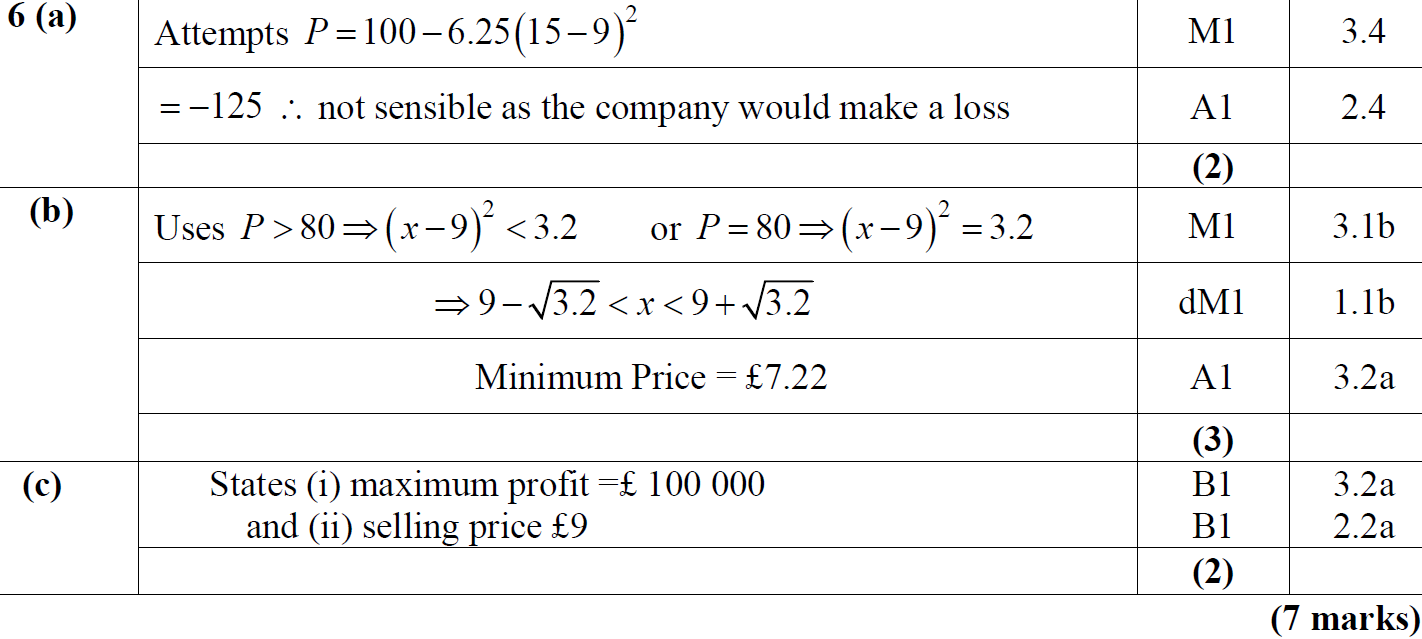 A
B
C
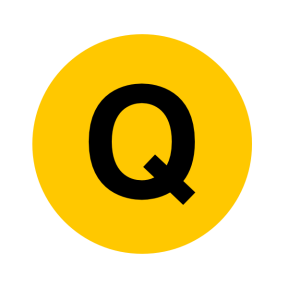 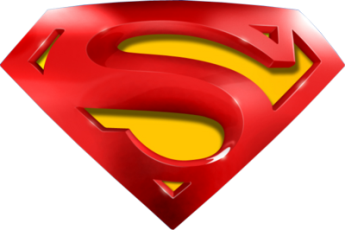 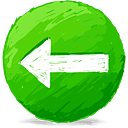 2018
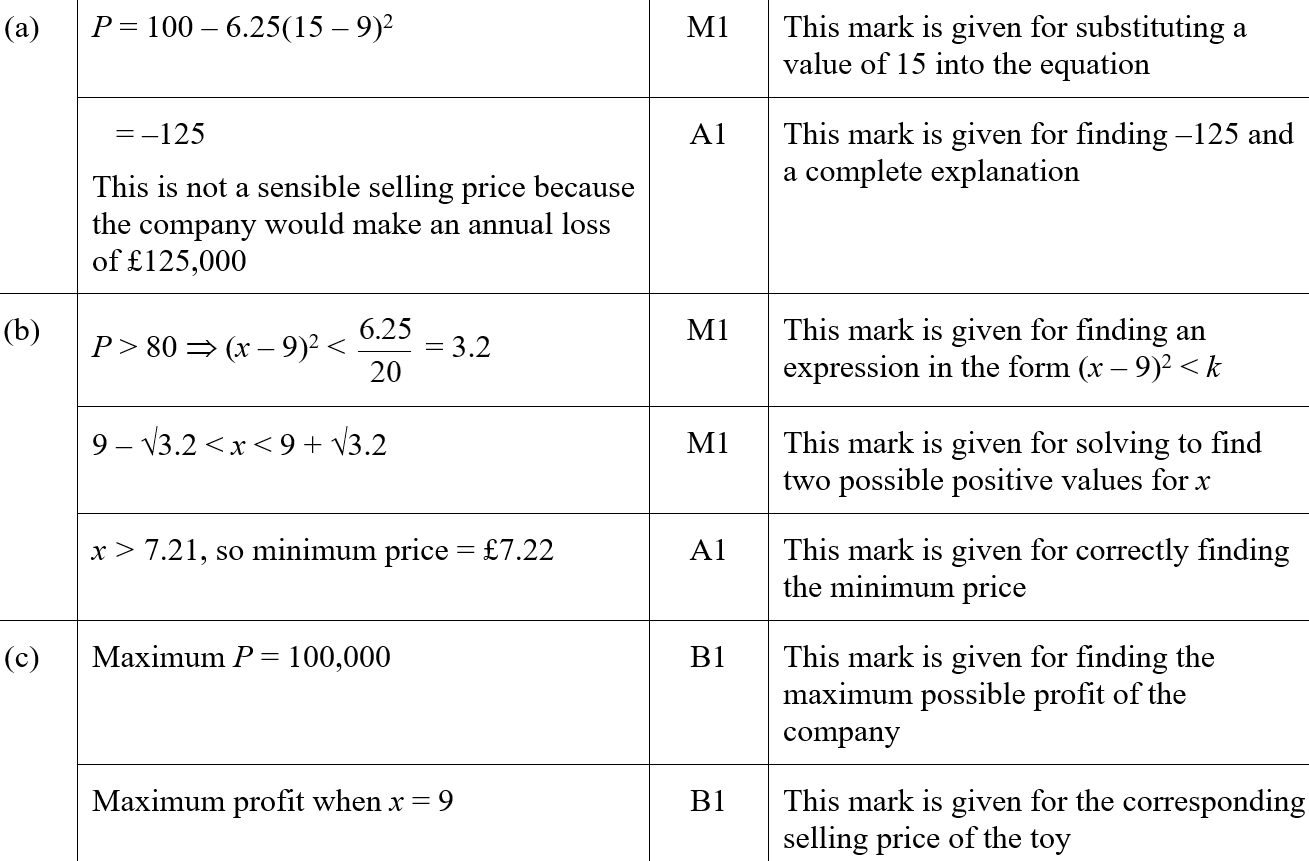 A
B
C
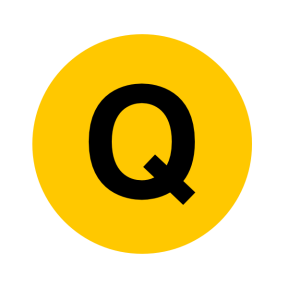 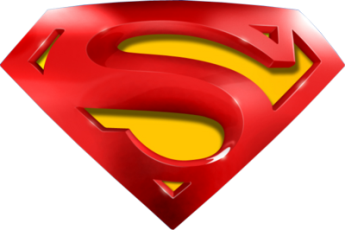 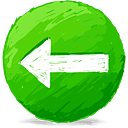 2018
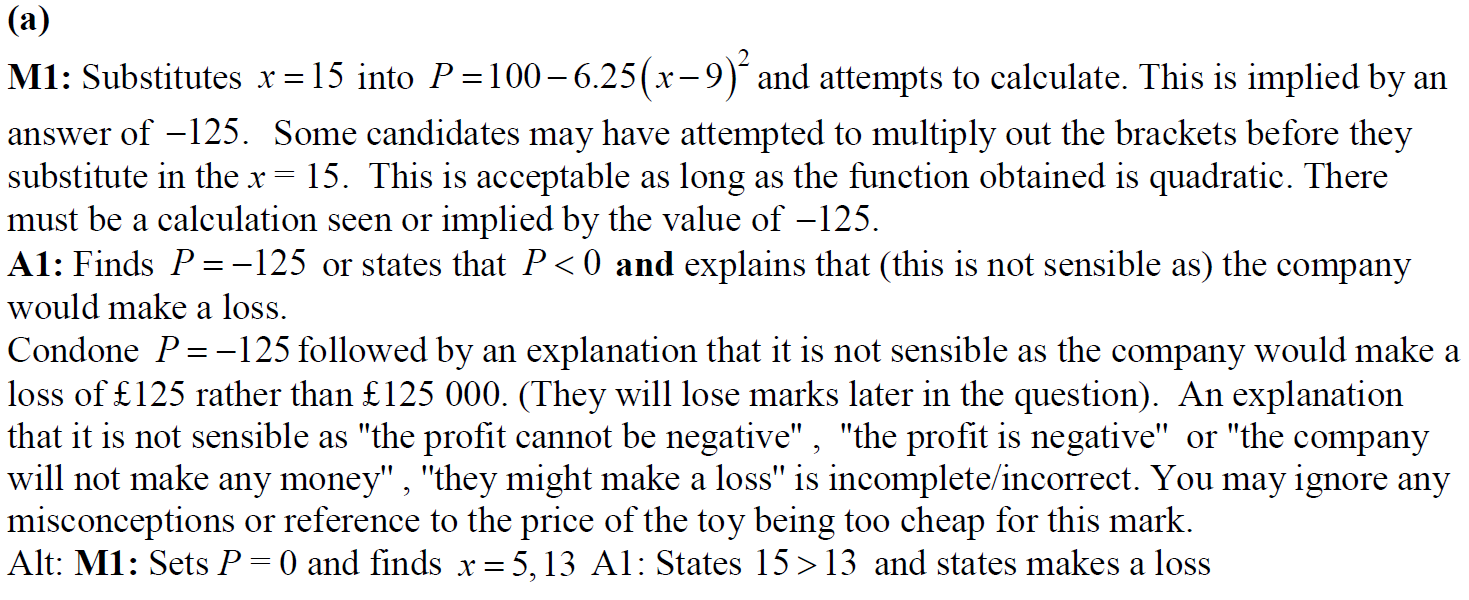 A notes
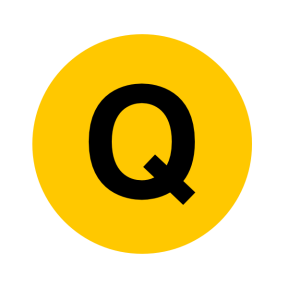 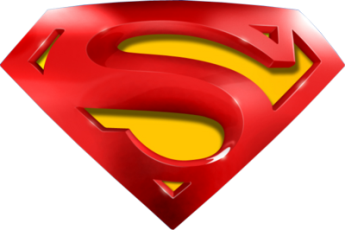 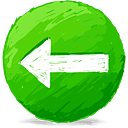 2018
B notes
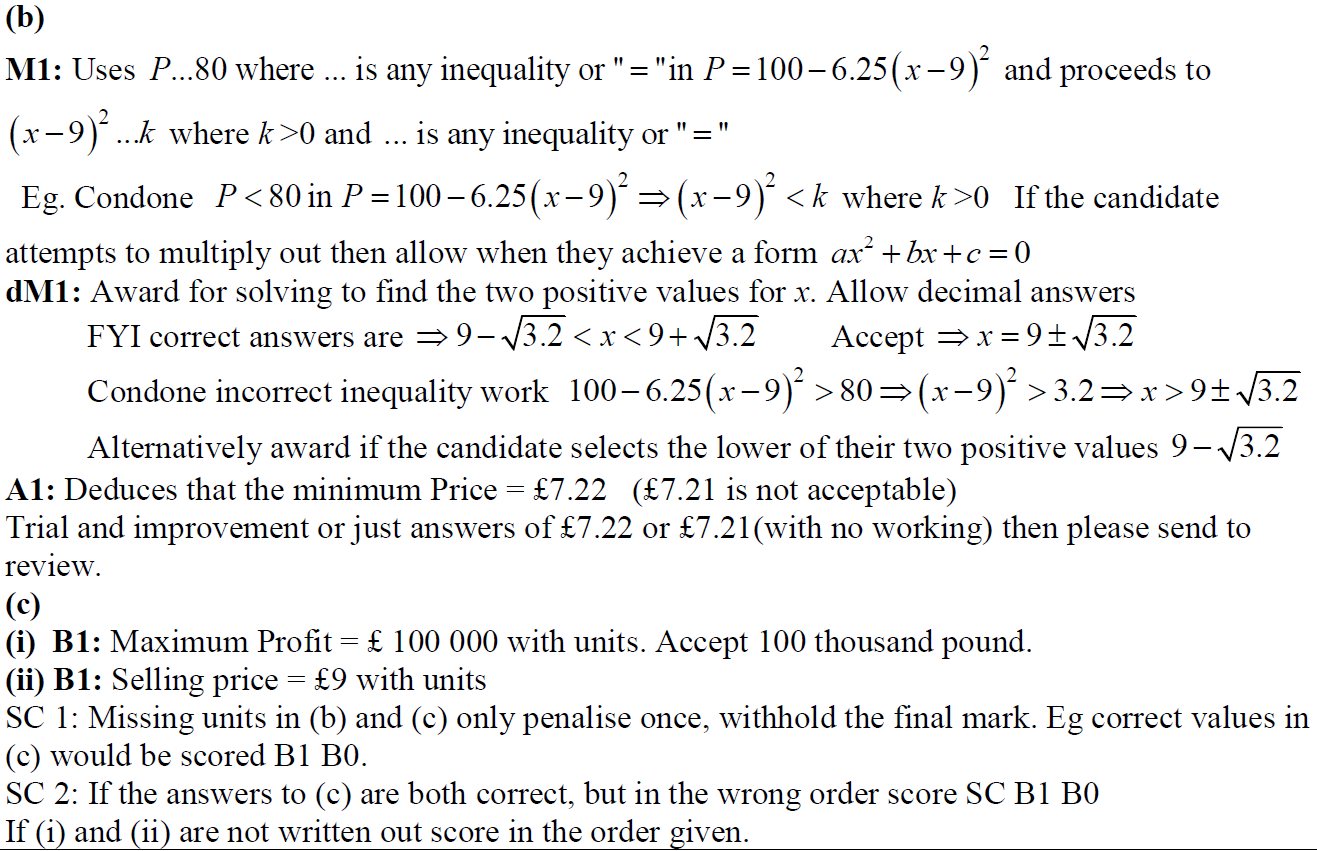 C (i) notes
C (ii) notes
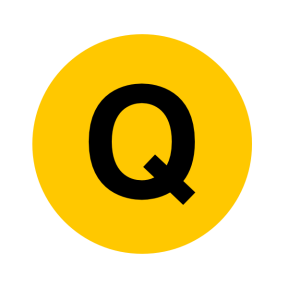 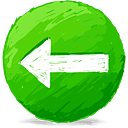 2018
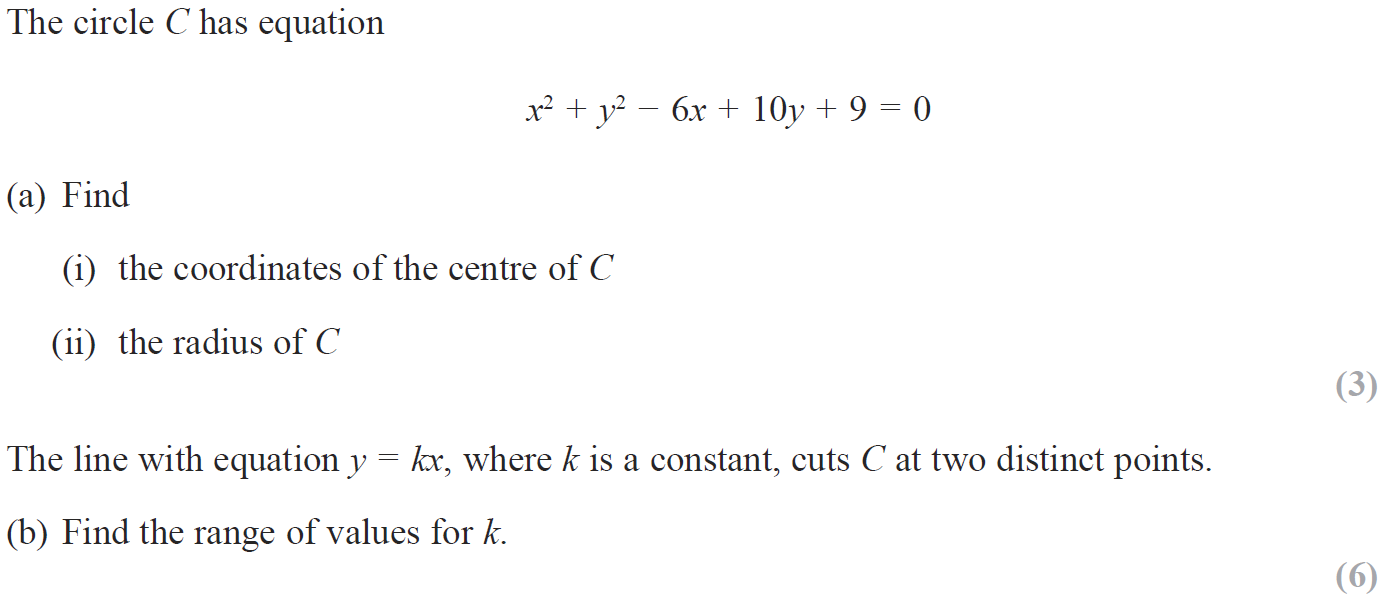 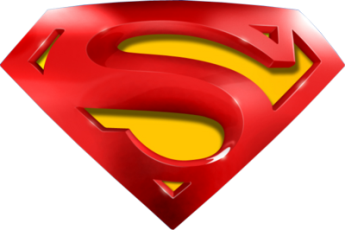 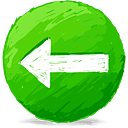 2018
A
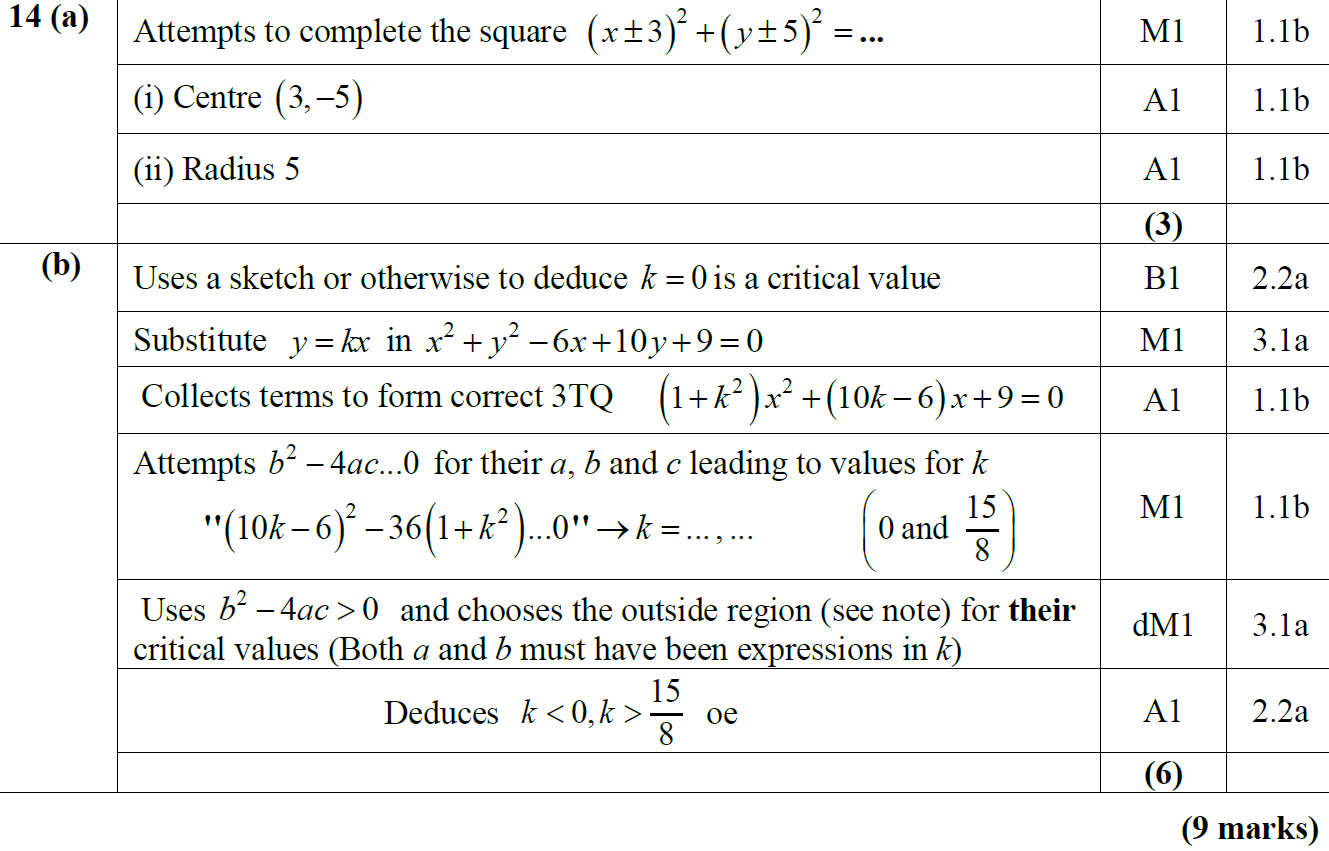 B
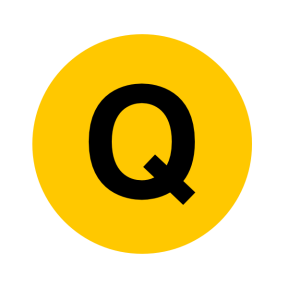 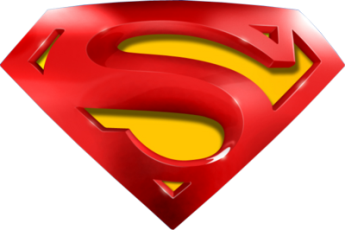 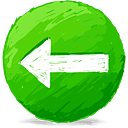 2018
B Alternative
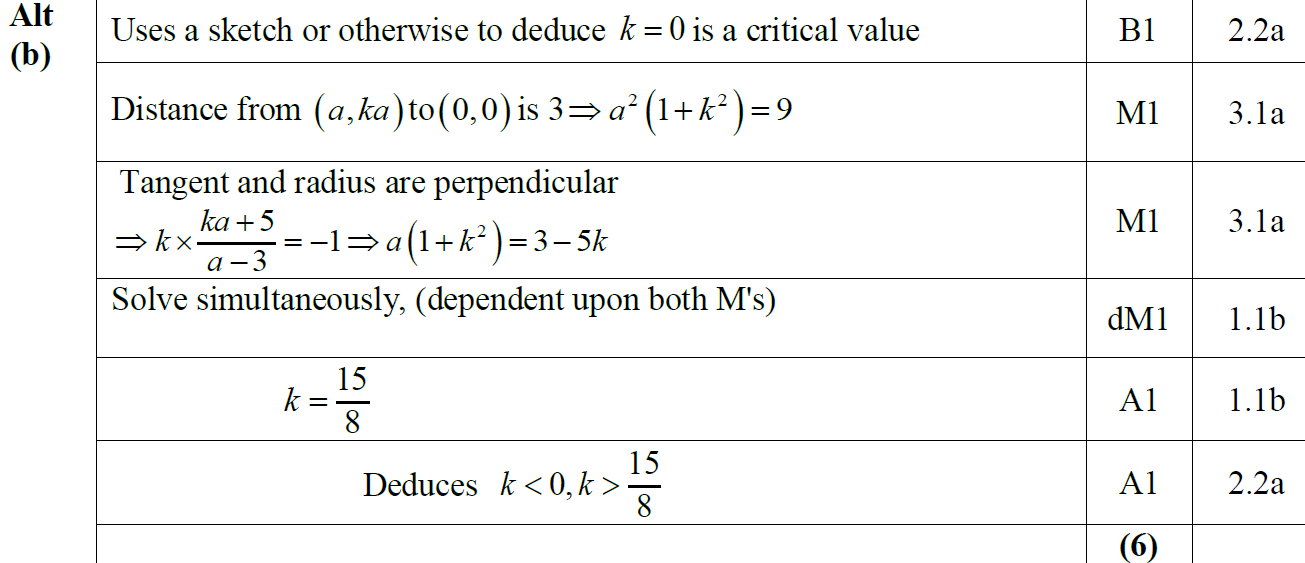 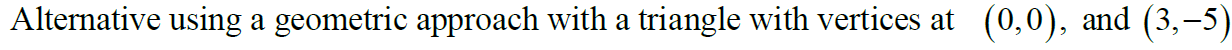 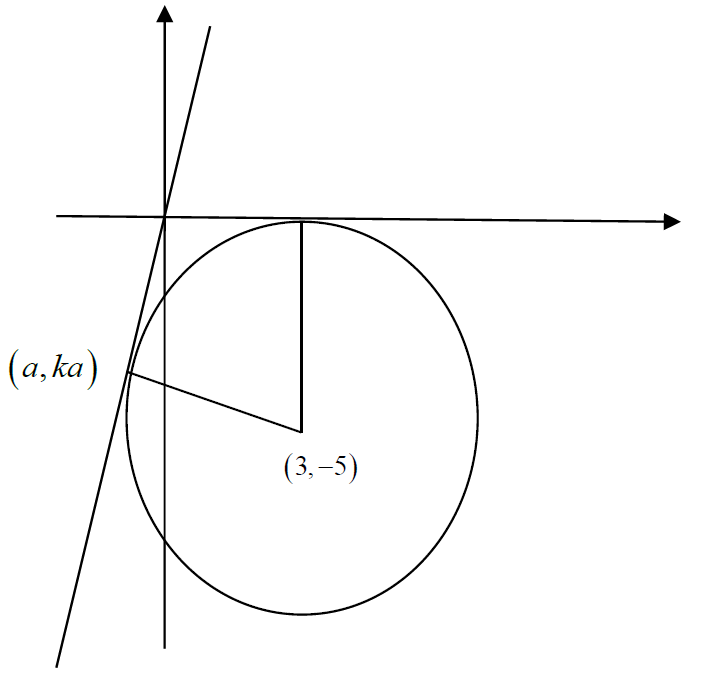 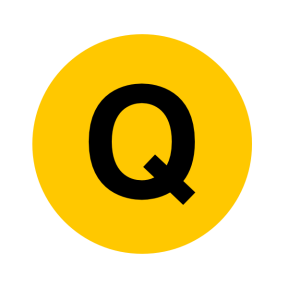 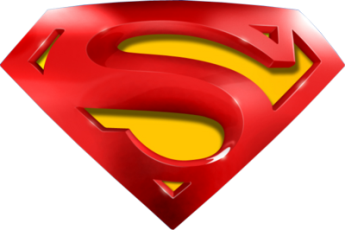 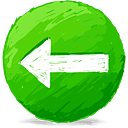 2018
A (i) (SF)
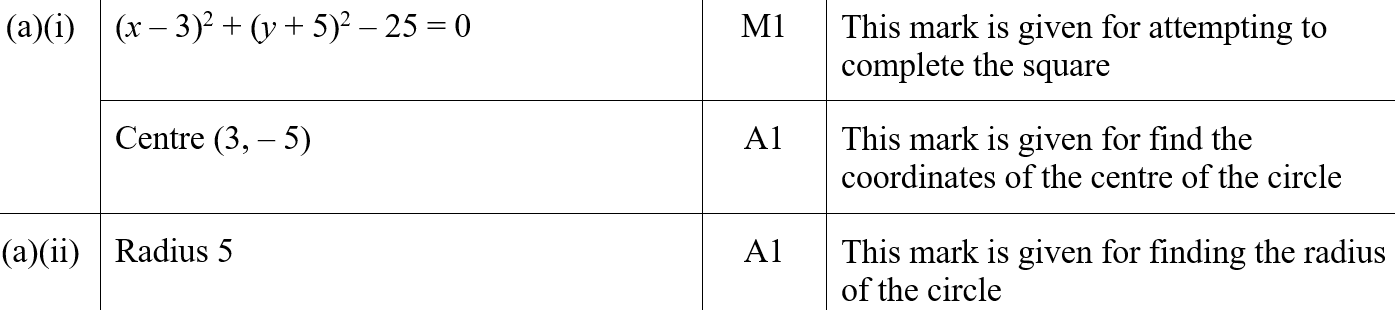 A  (ii) (SF)
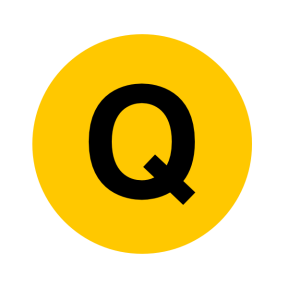 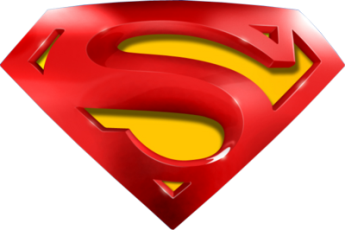 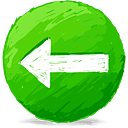 2018
B  (SF)
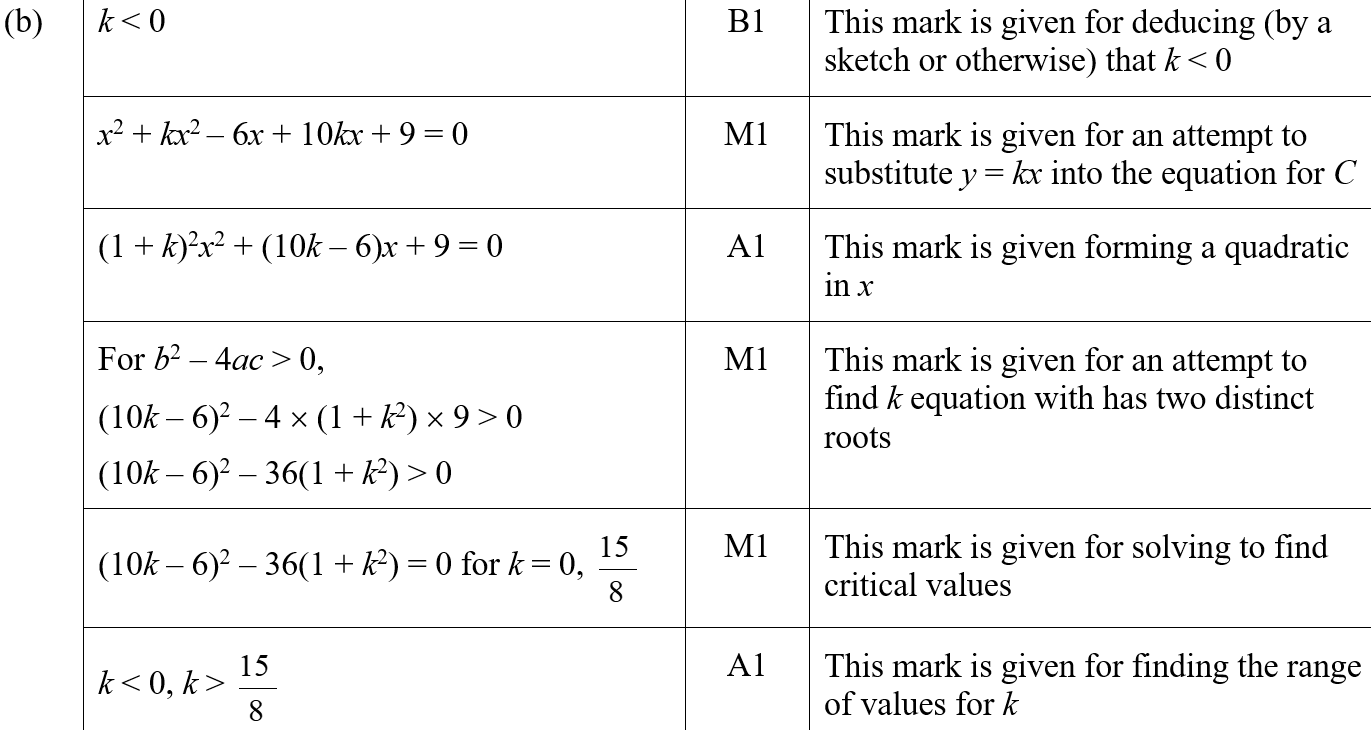 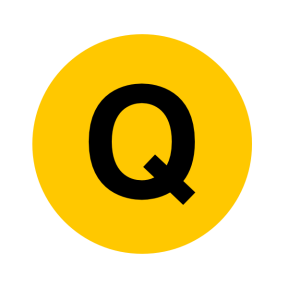 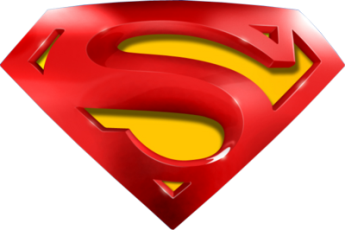 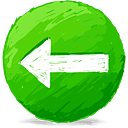 2018
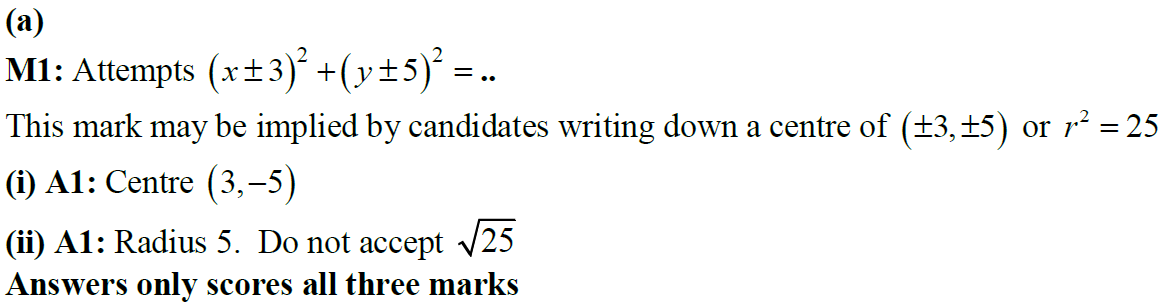 A notes
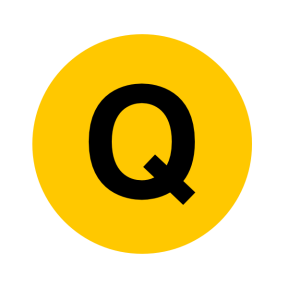 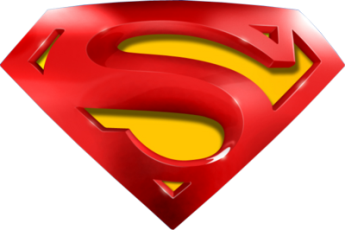 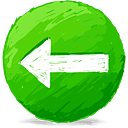 2018
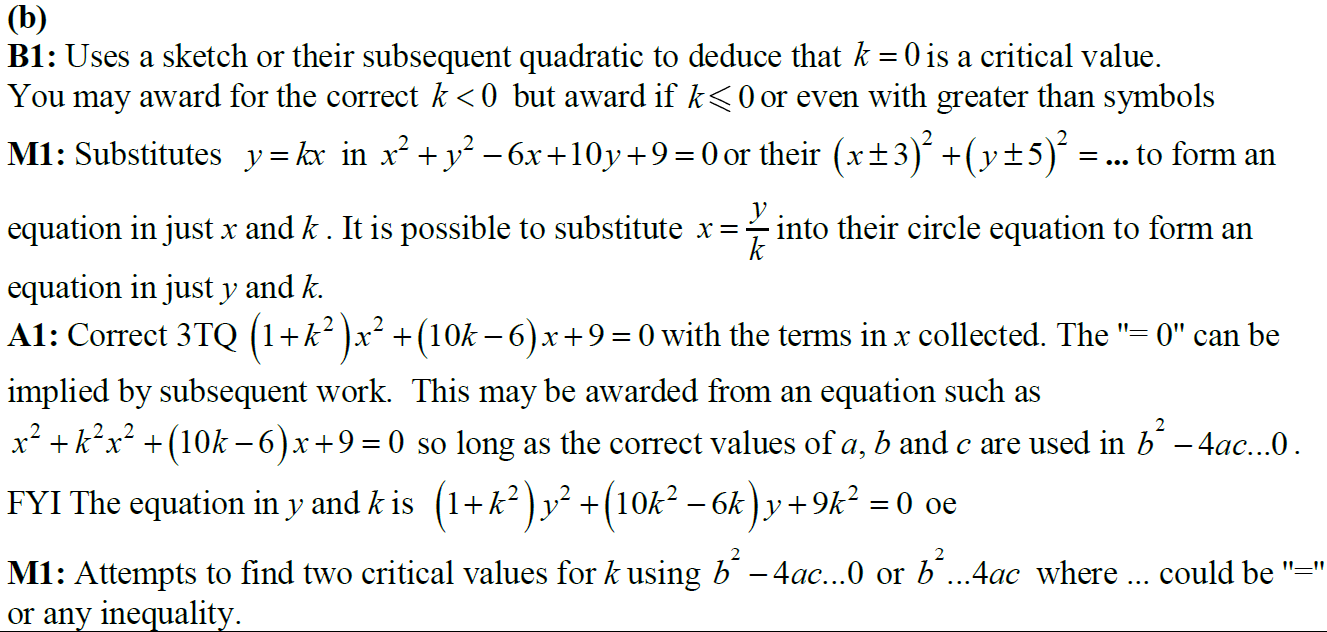 B  notes
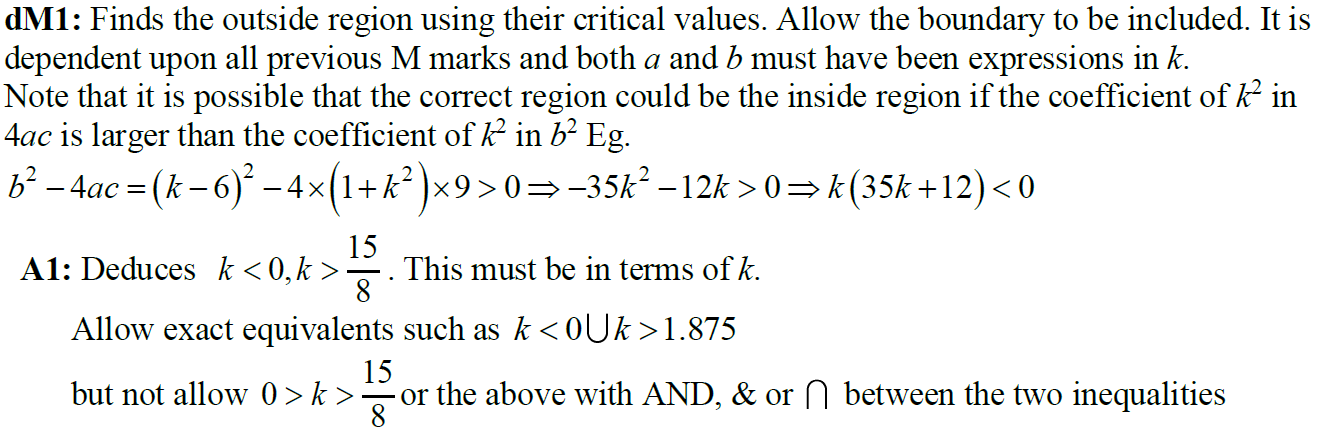 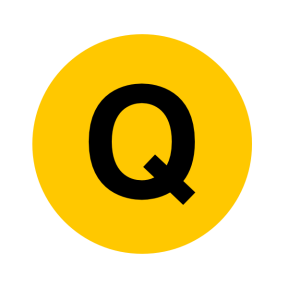 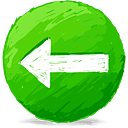 New Spec Q’s
Old Spec Quadratics
Jan 2006
June 2009
Jan 2013 (i)
May 2017  (i)
May 2006
Jan 2010
Jan 2013 (ii)
May 2017  (ii)
Jan 2007
June 2010
May 2013
May 2017  (iii)
May 2007
Jan 2011
May 2014
May 2018  (i)
Jan 2008
May 2011
May 2015 (i)
May 2018  (ii)
June 2008
May 2015 (ii)
Jan 2012
Jan 2009
May 2012
May 2016
Jan 2006
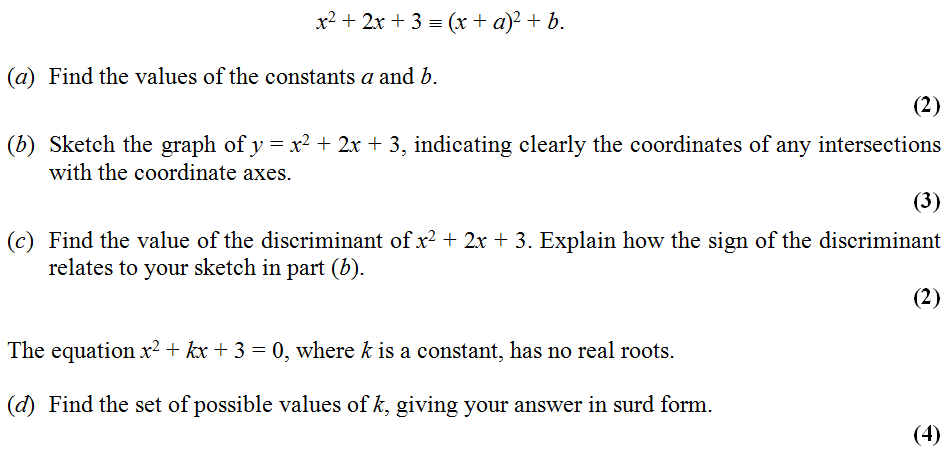 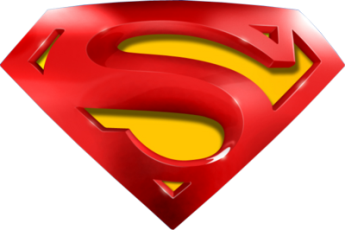 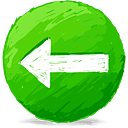 Jan 2006
A
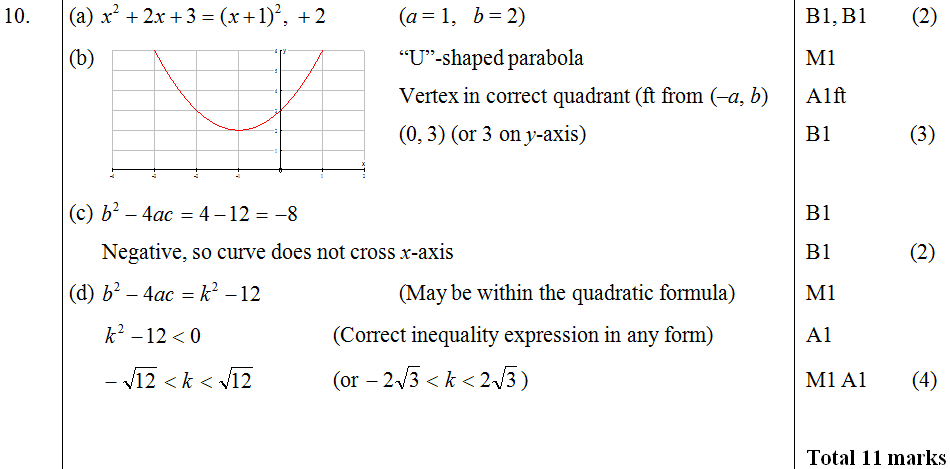 B
C
D
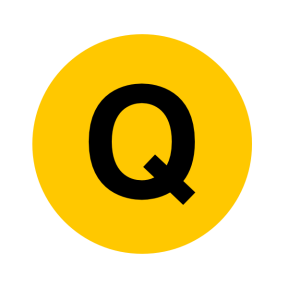 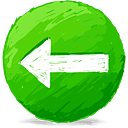 May 2006
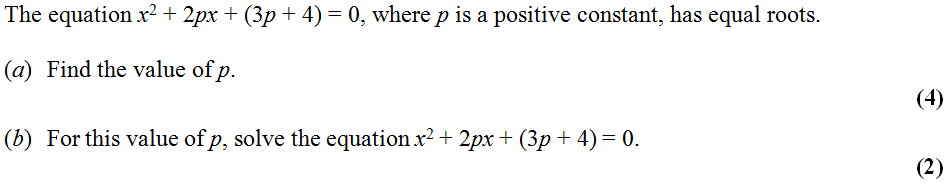 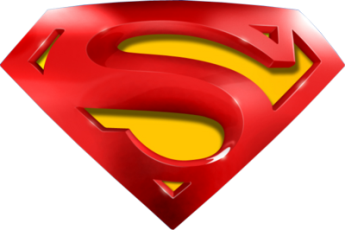 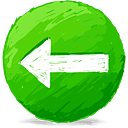 May 2006
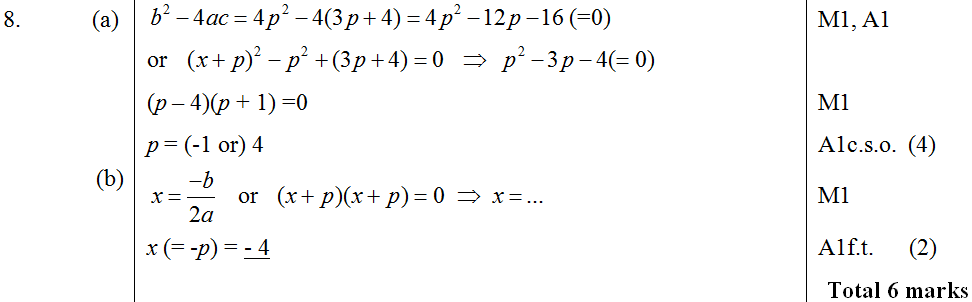 A
B
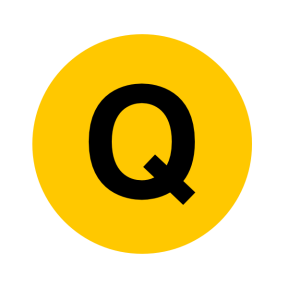 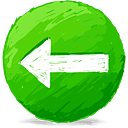 Jan 2007
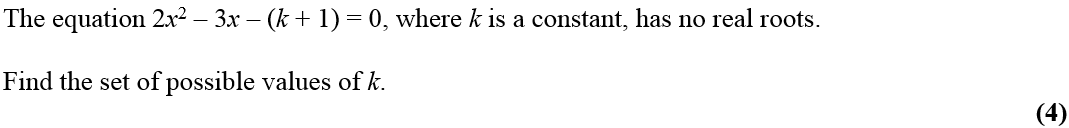 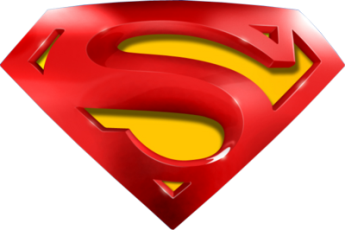 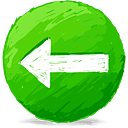 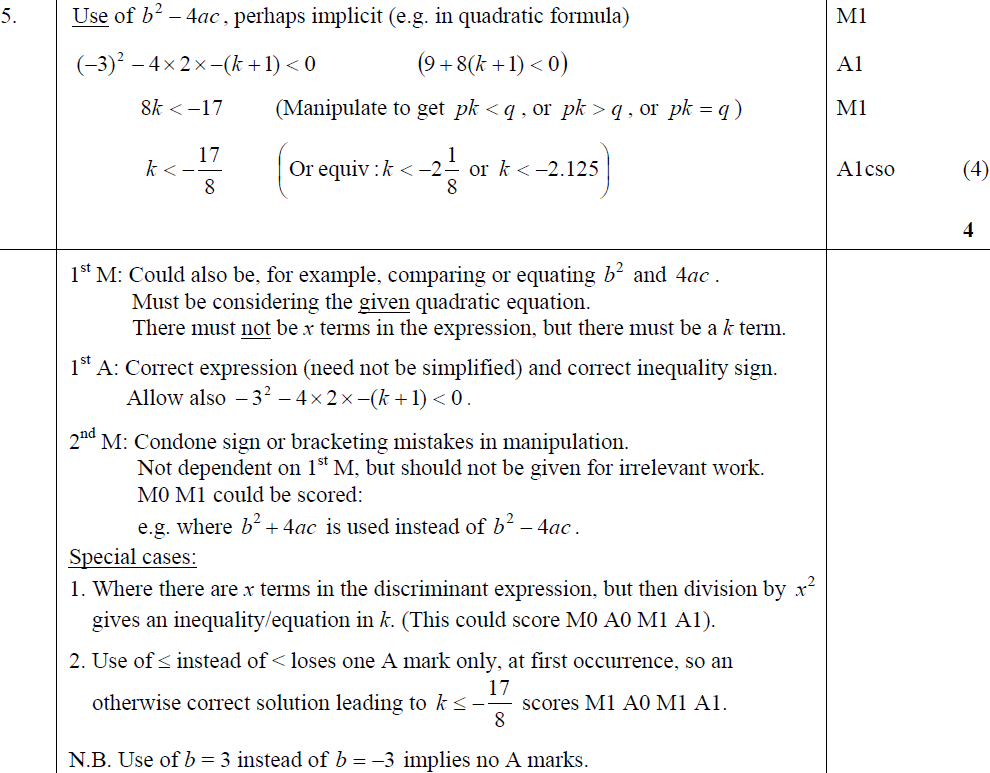 A
Jan 2007
Notes
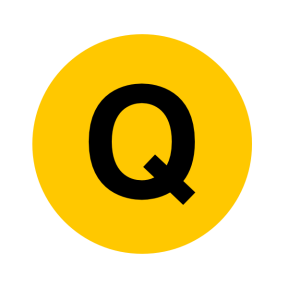 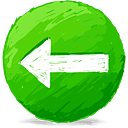 May 2007
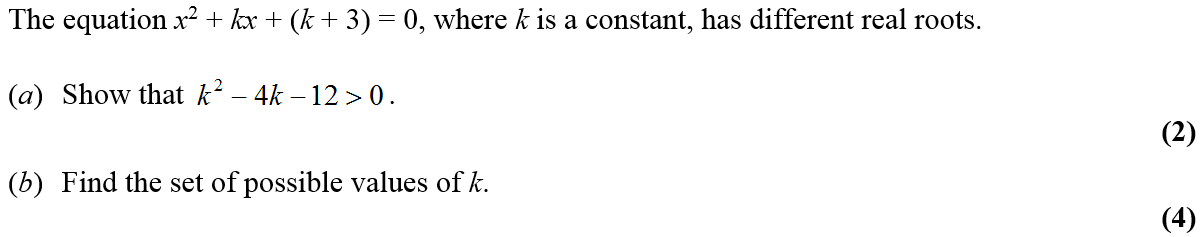 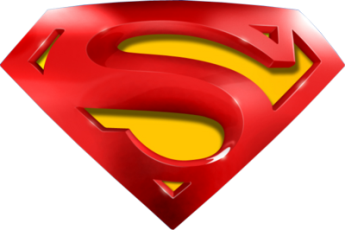 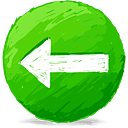 May 2007
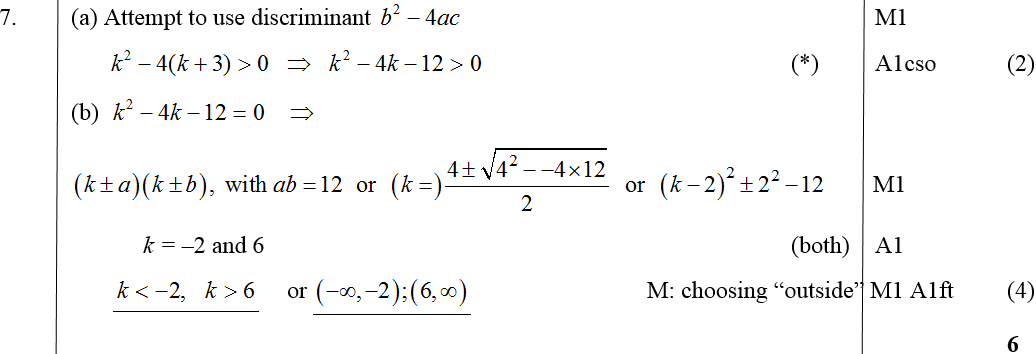 A
B
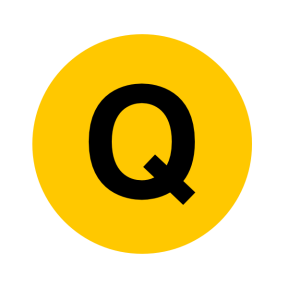 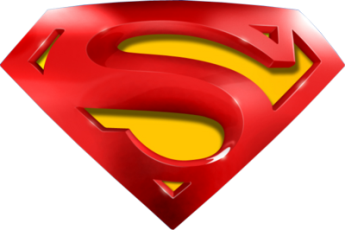 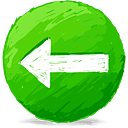 May 2007
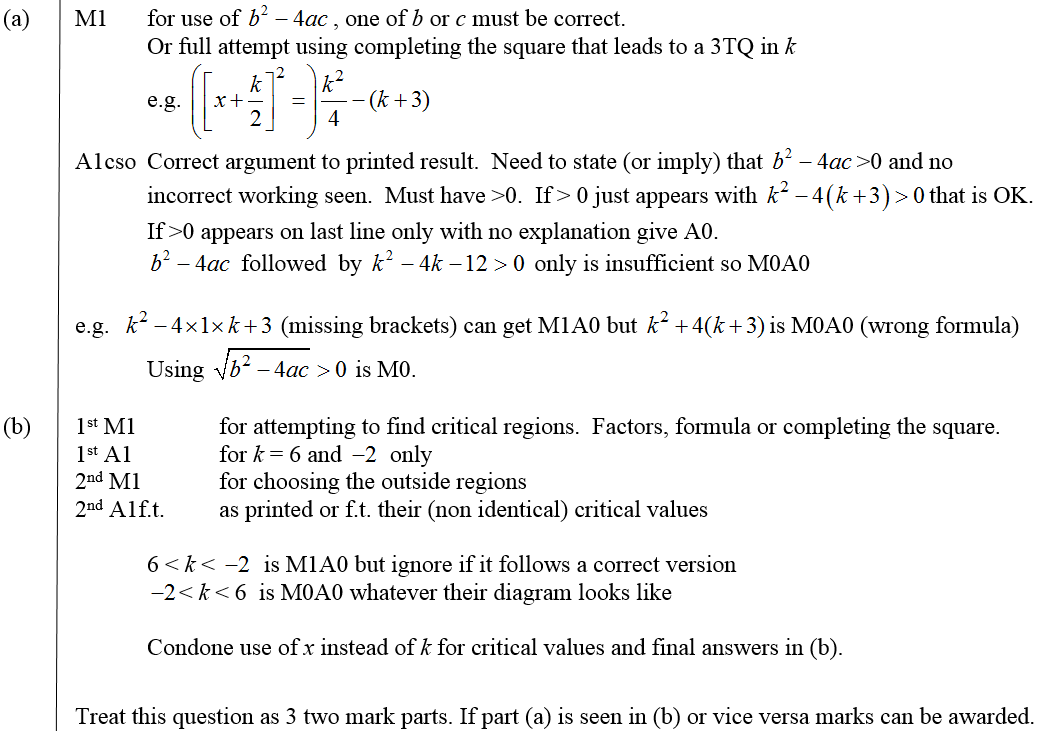 A notes
B notes
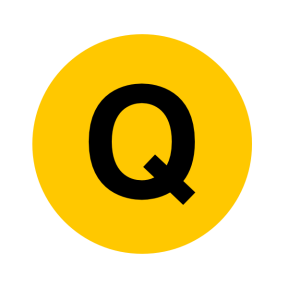 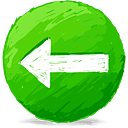 Jan 2008
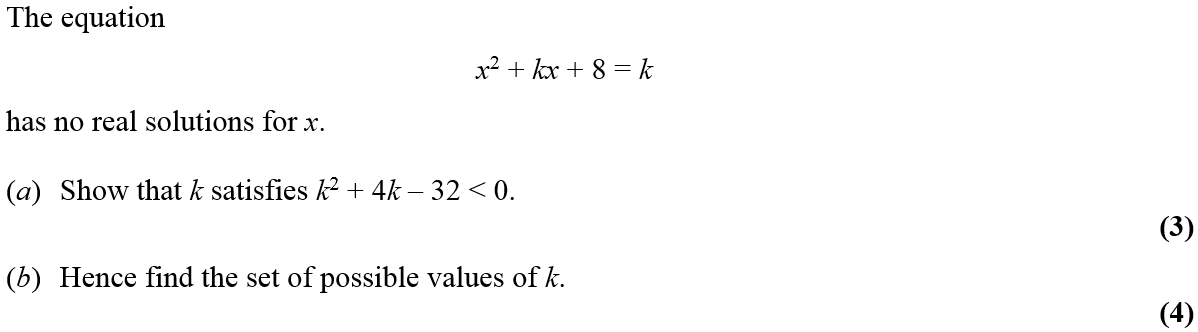 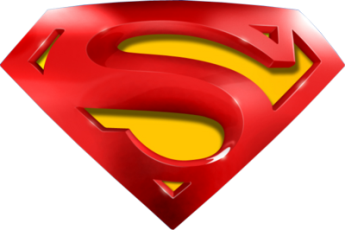 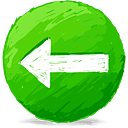 Jan 2008
A
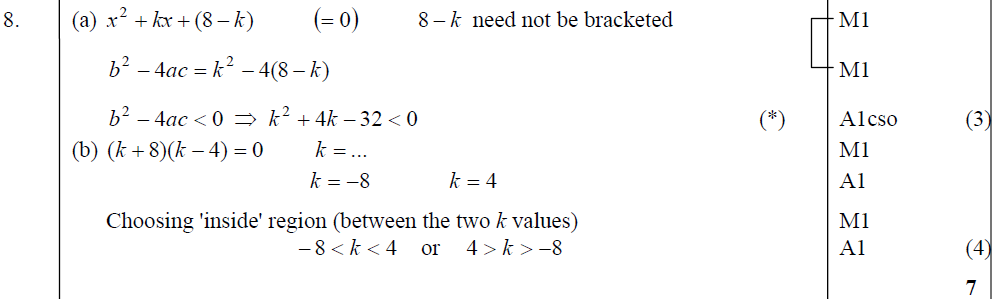 B
B notes
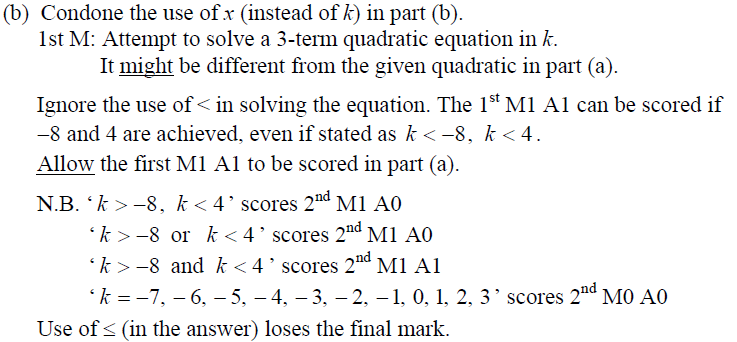 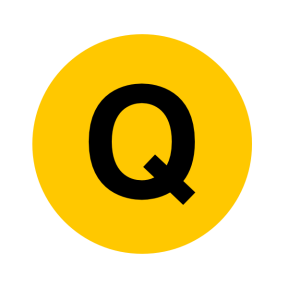 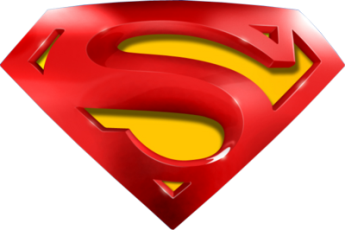 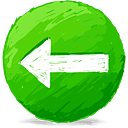 Jan 2008
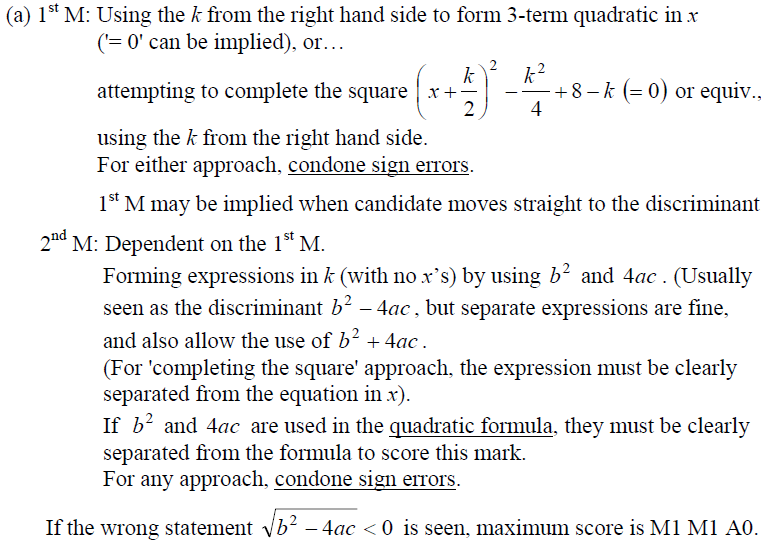 A notes
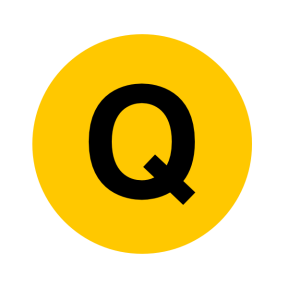 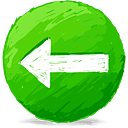 June 2008
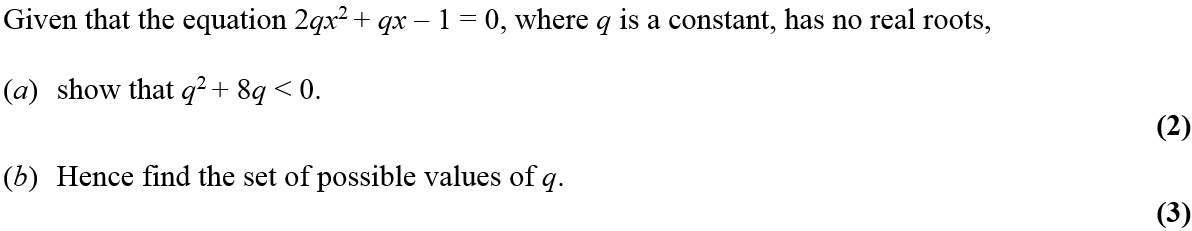 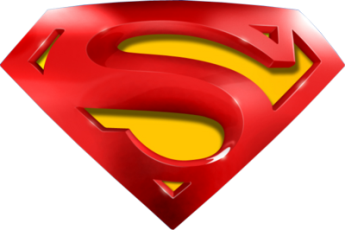 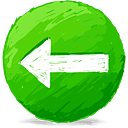 June 2008
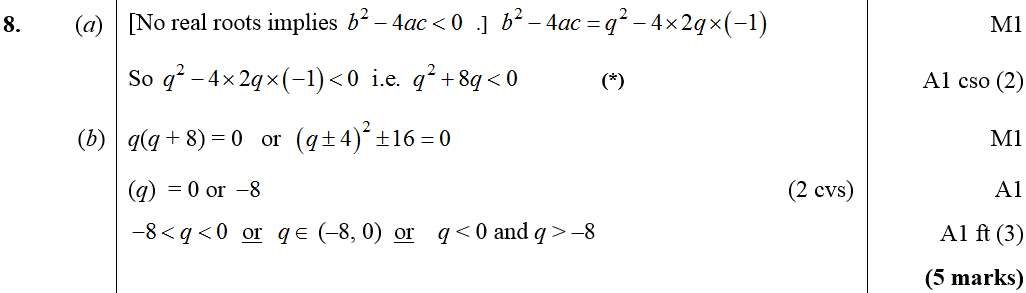 A
B
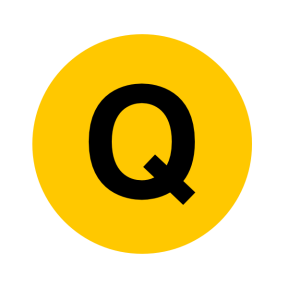 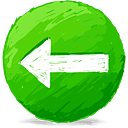 Jan 2009
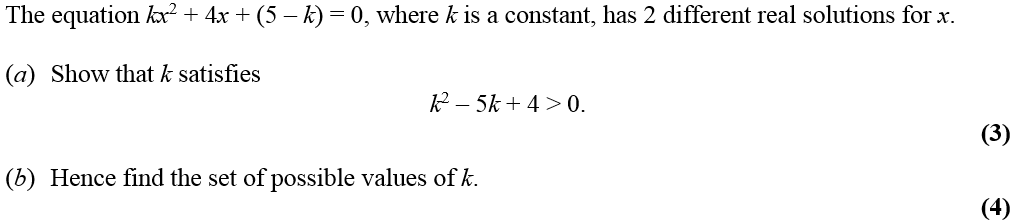 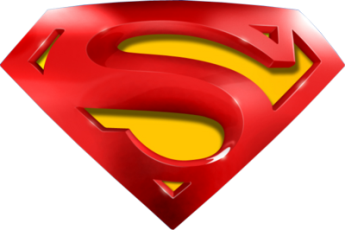 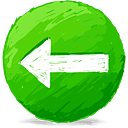 Jan 2009
A
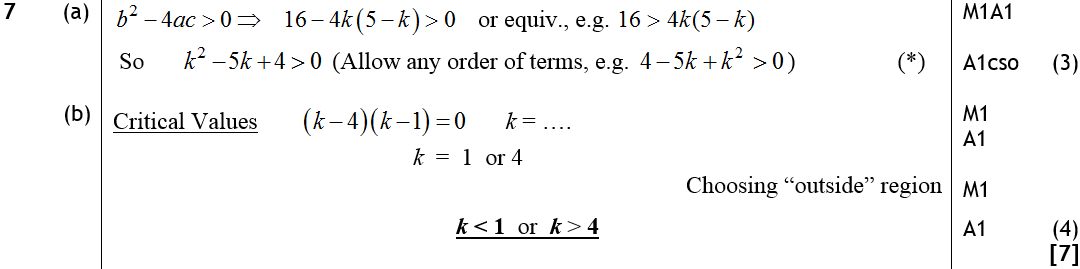 B
A notes
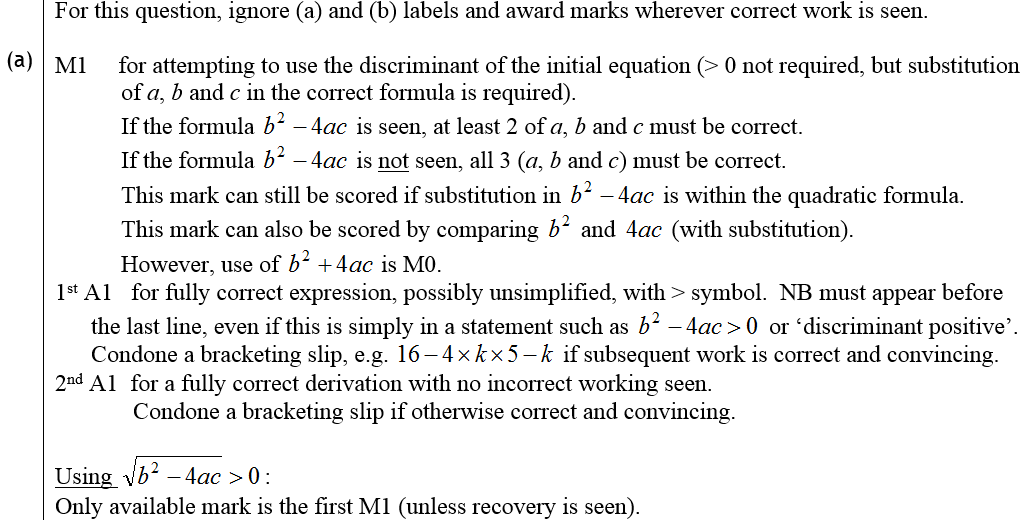 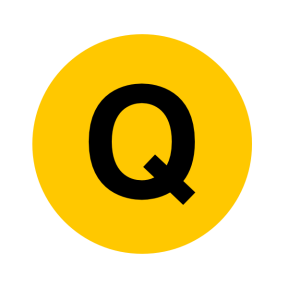 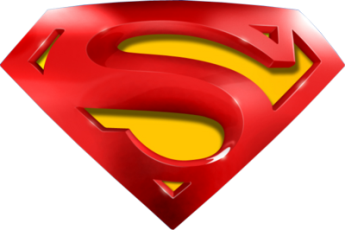 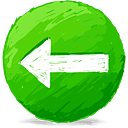 Jan 2009
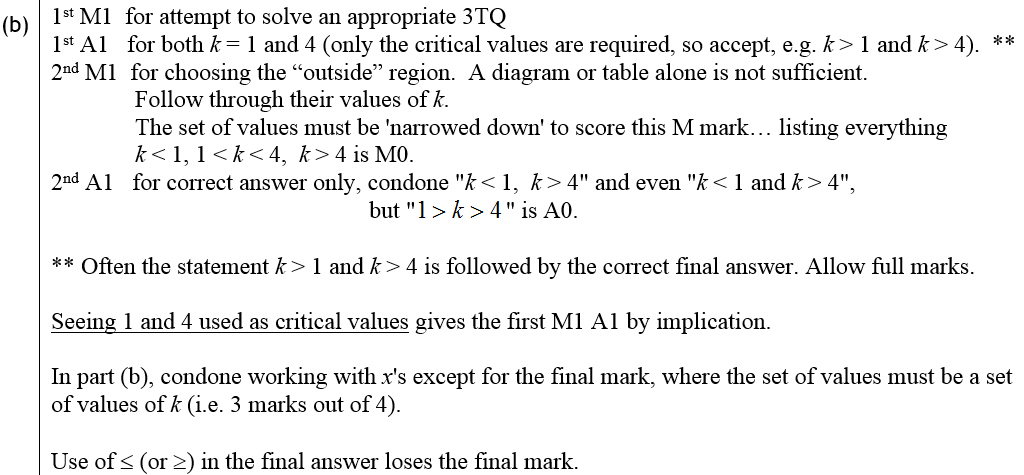 B notes
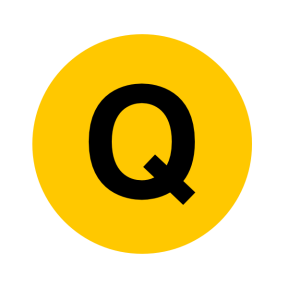 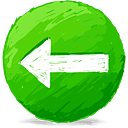 June 2009
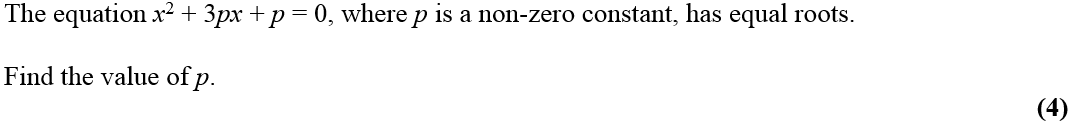 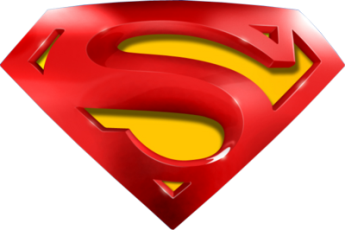 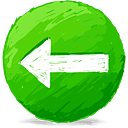 June 2009
A
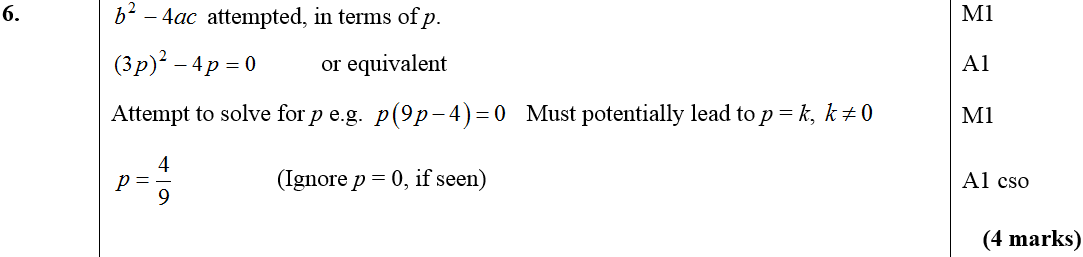 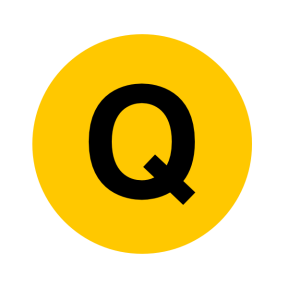 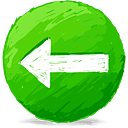 Jan 2010
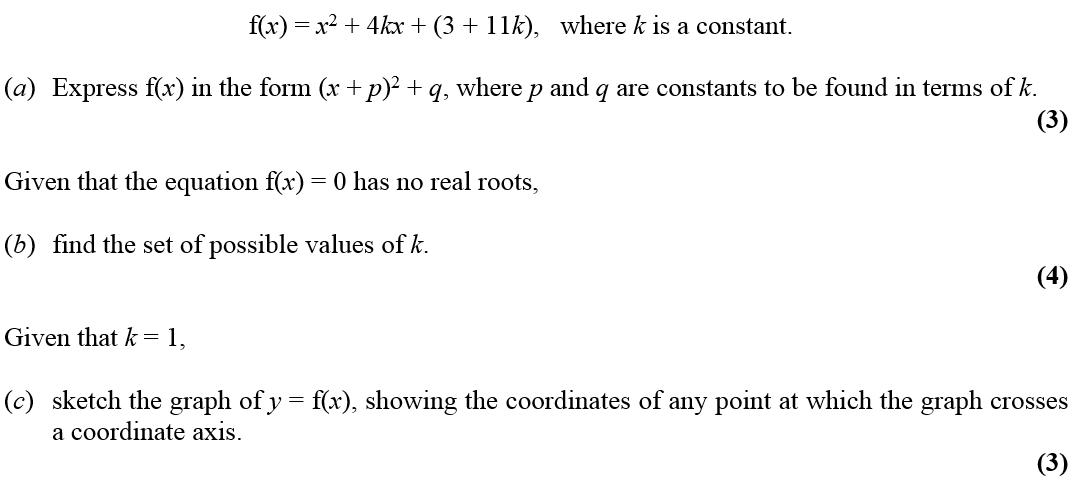 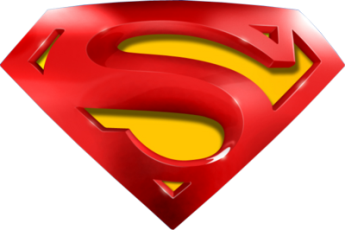 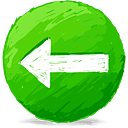 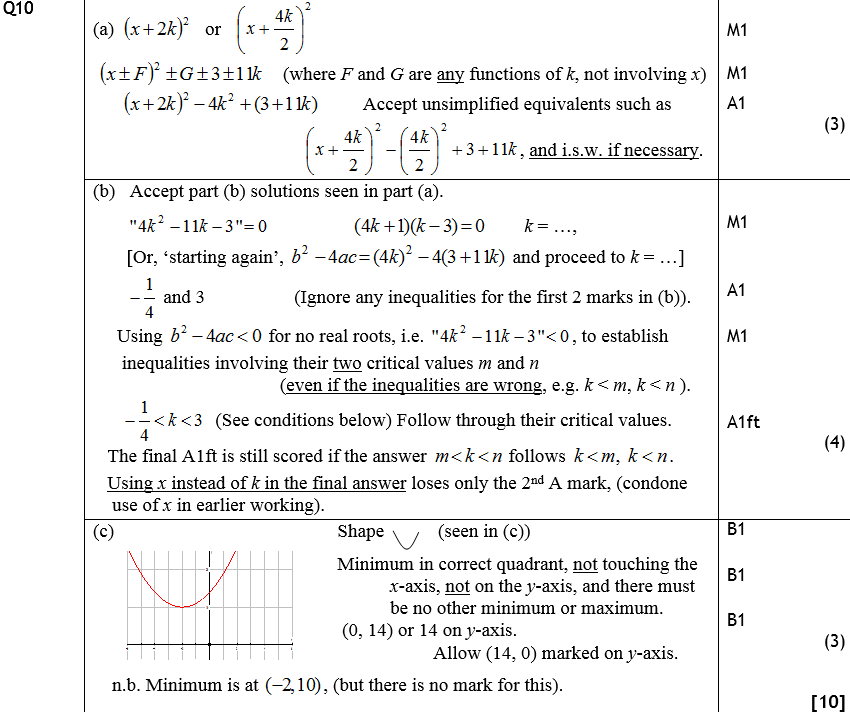 A
Jan 2010
B
C
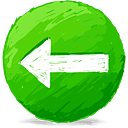 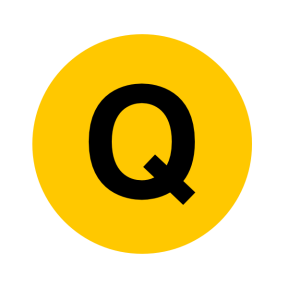 June 2010
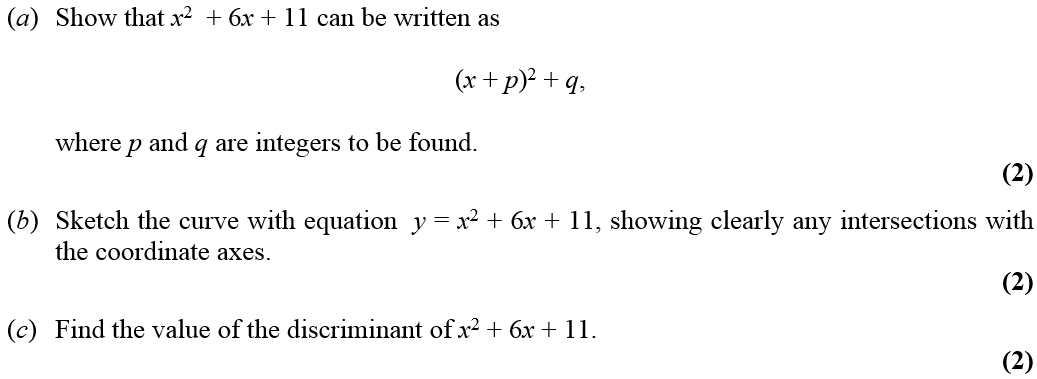 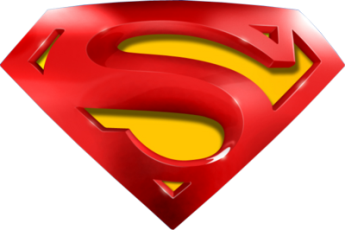 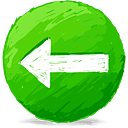 June 2010
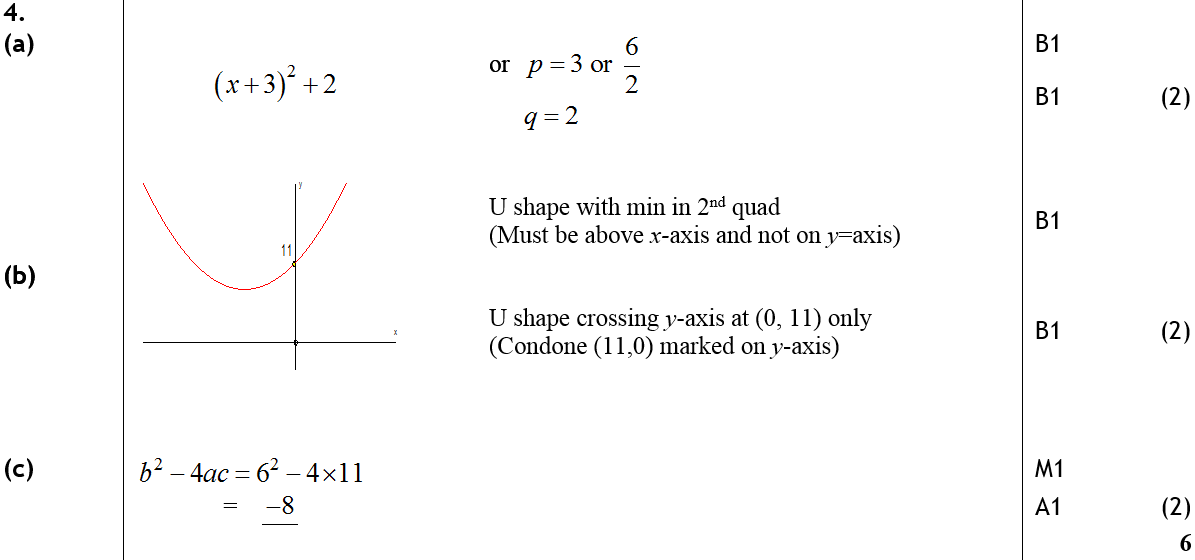 A
B
C
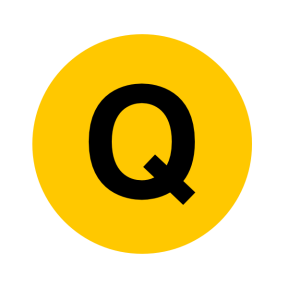 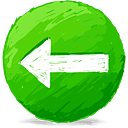 Jan 2011
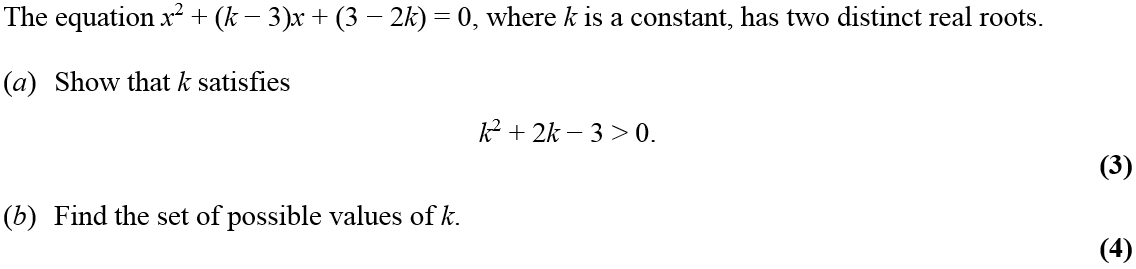 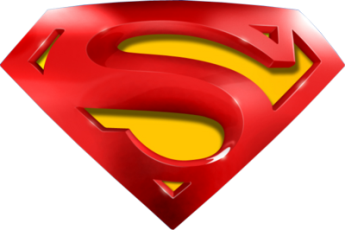 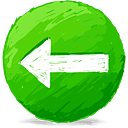 Jan 2011
A
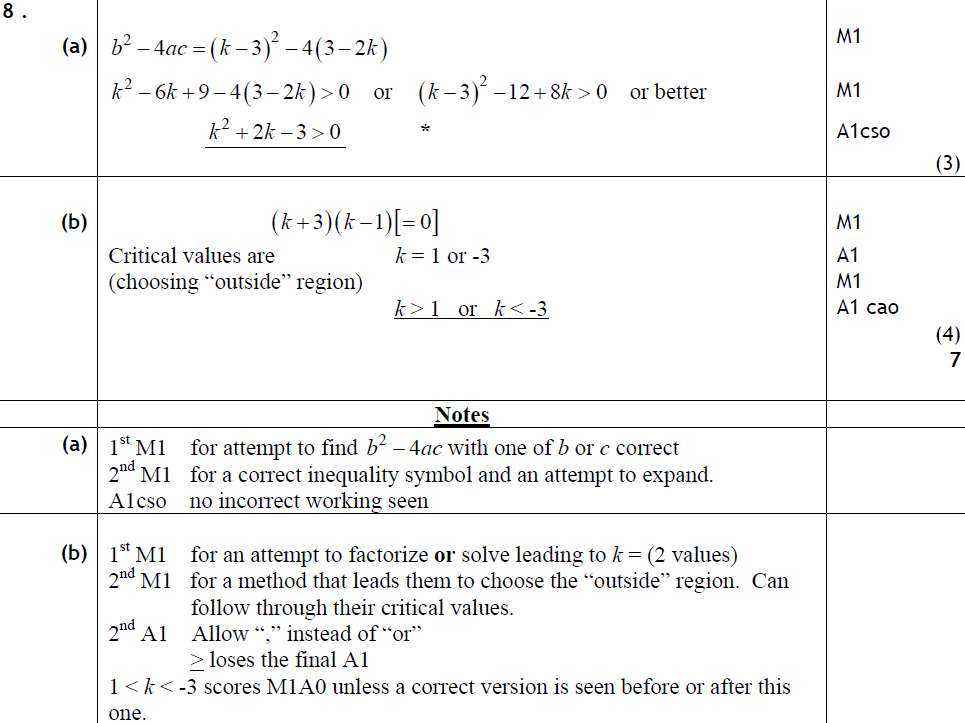 B
A notes
B notes
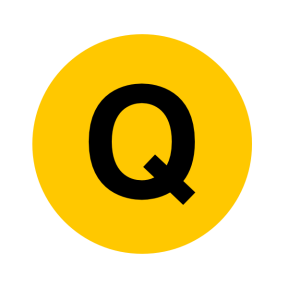 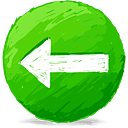 May 2011
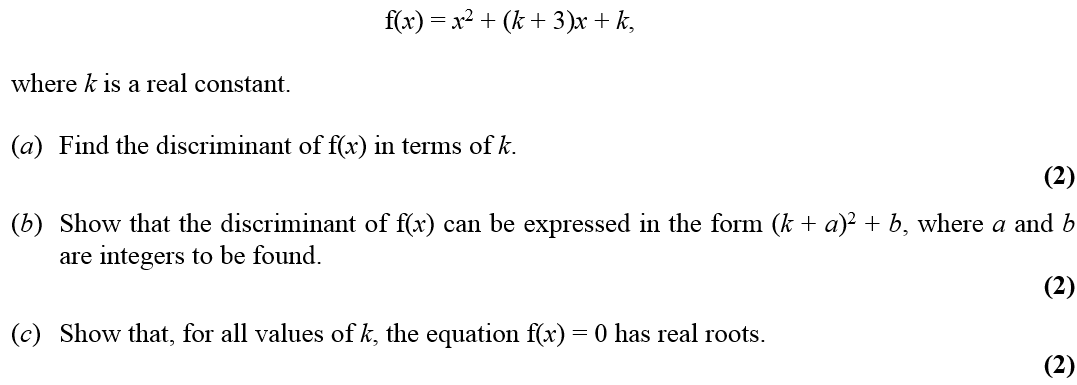 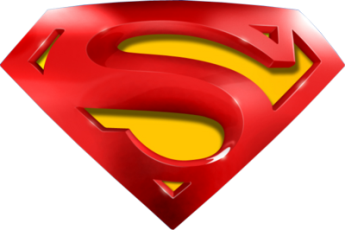 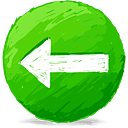 May 2011
A
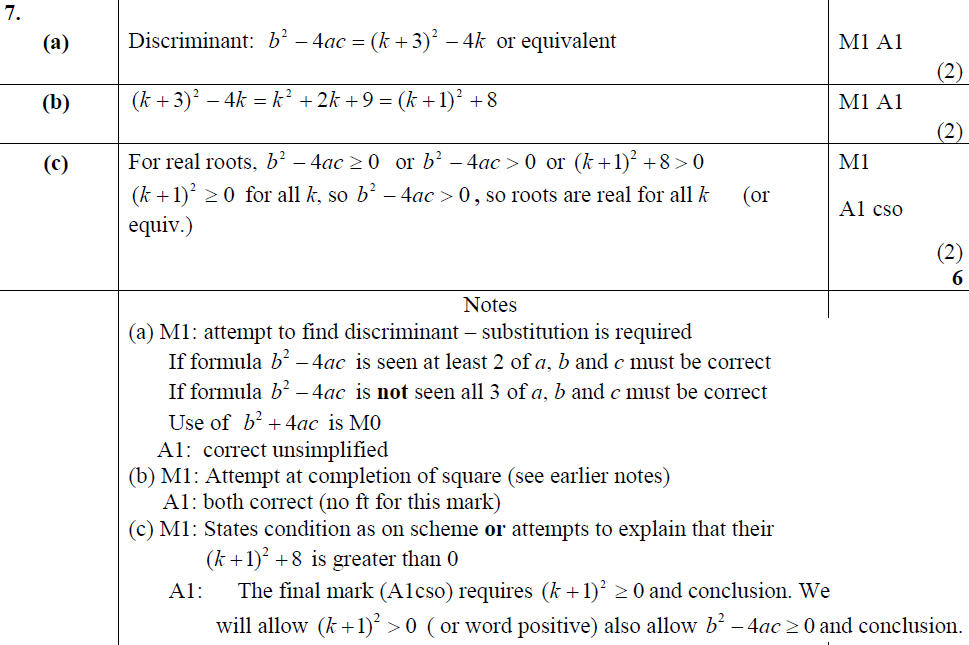 B
C
A notes
B notes
C notes
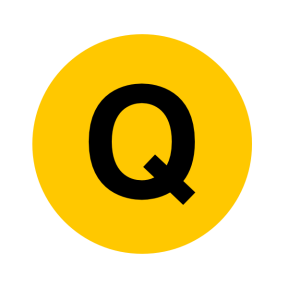 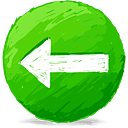 Jan 2012
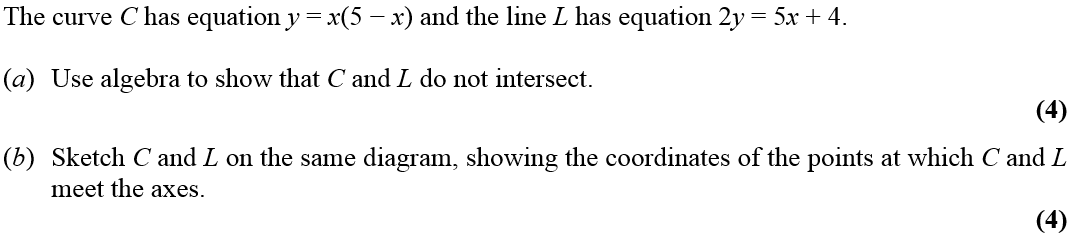 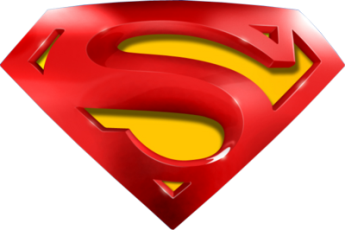 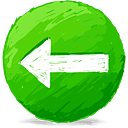 Jan 2012
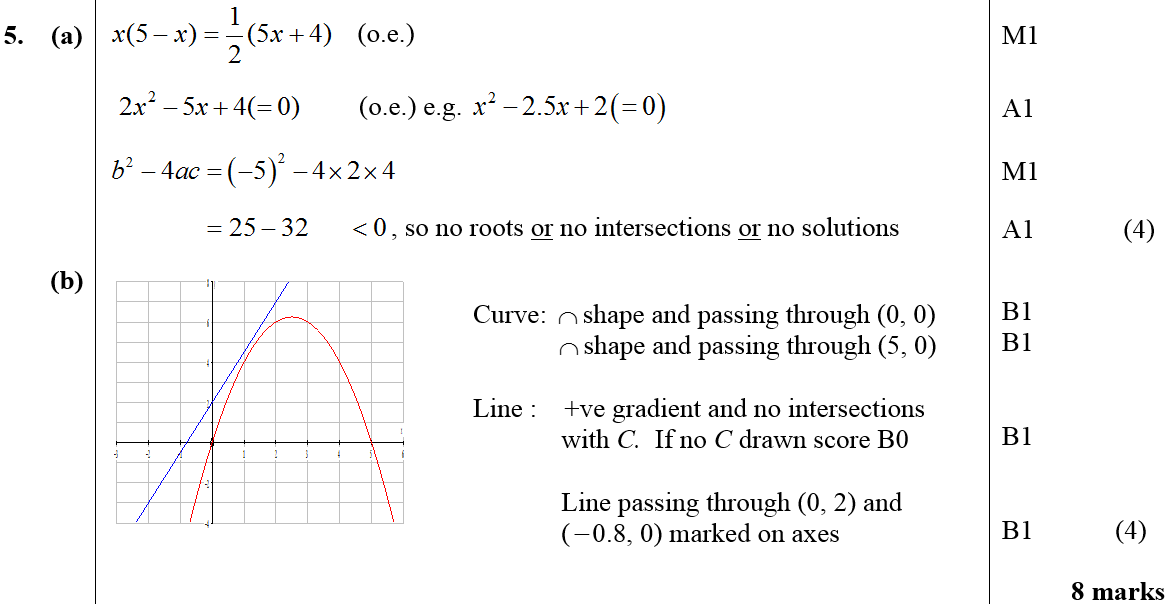 A
B
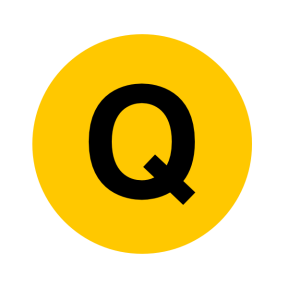 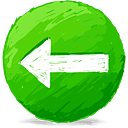 May 2012
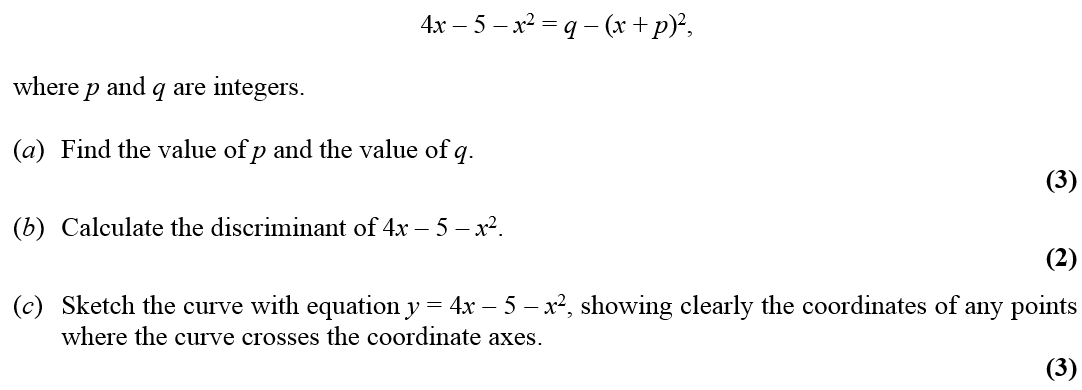 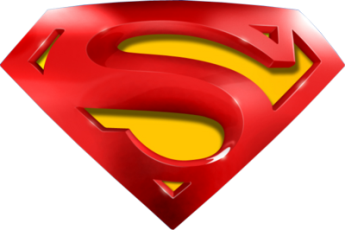 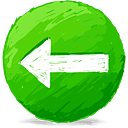 May 2012
A
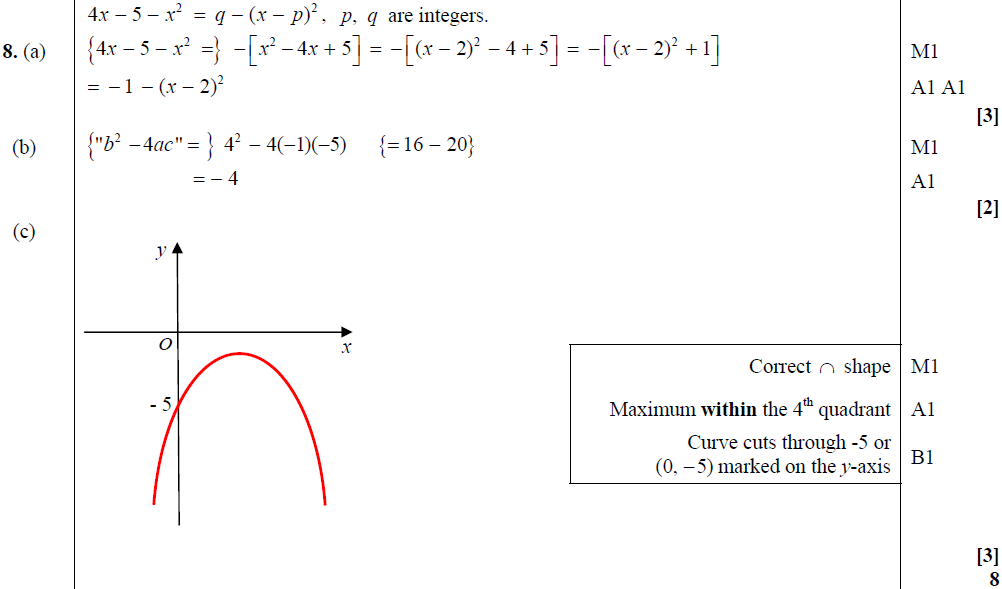 B
C
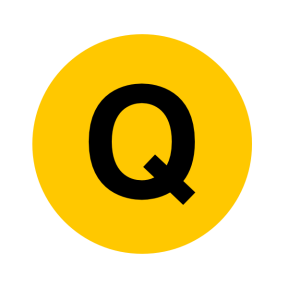 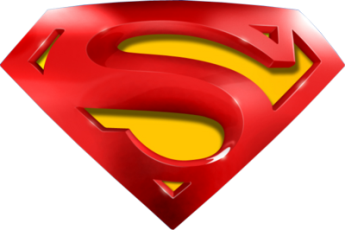 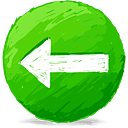 May 2012
A notes
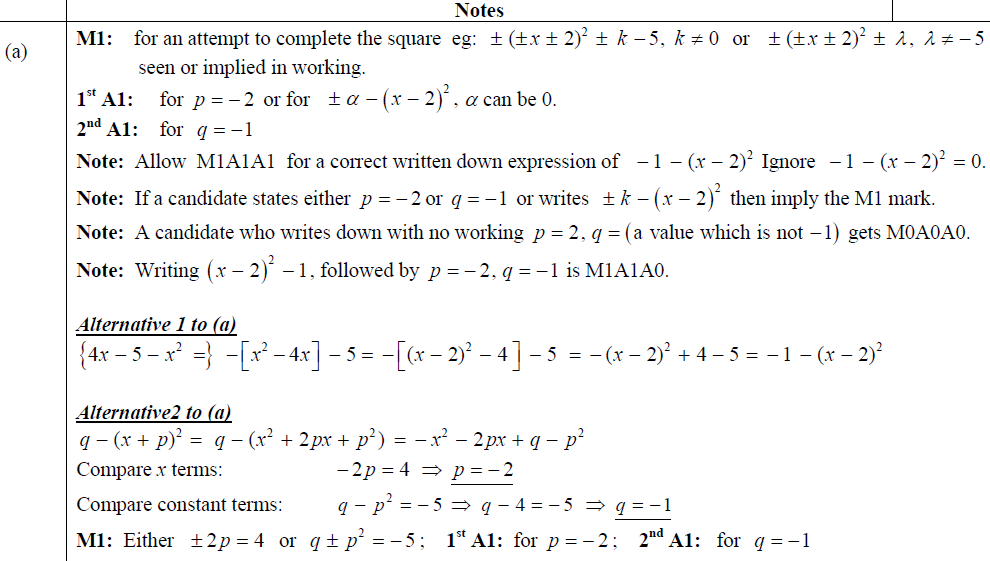 Alternative A (i)
Alternative A (ii)
Alternative A (iii)
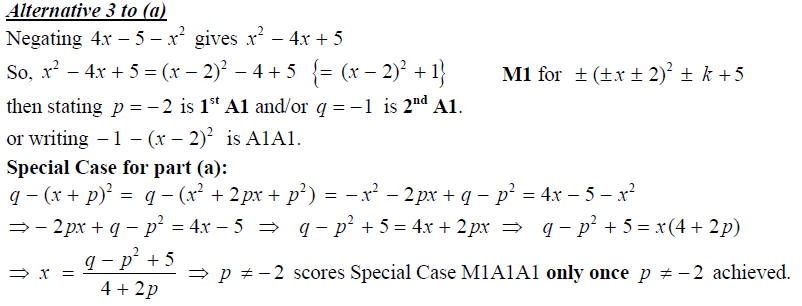 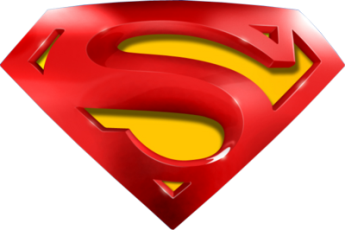 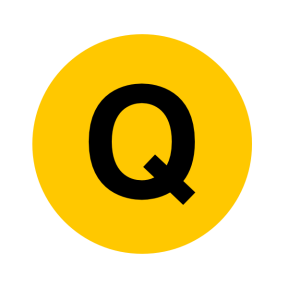 Special Case A
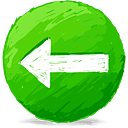 May 2012
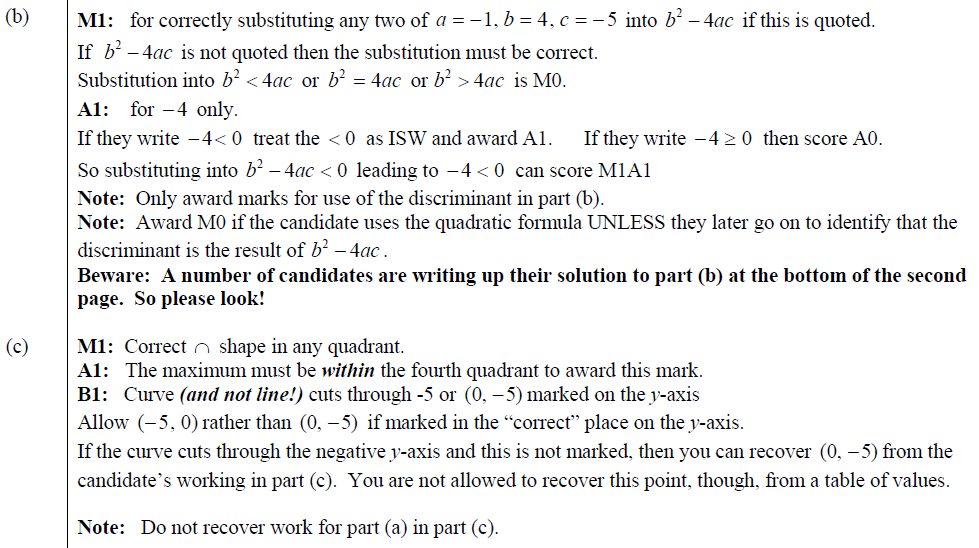 B notes
C notes
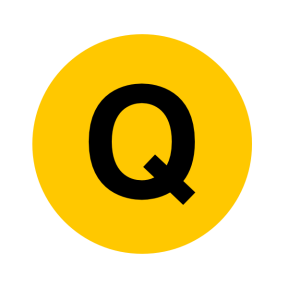 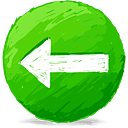 Jan 2013
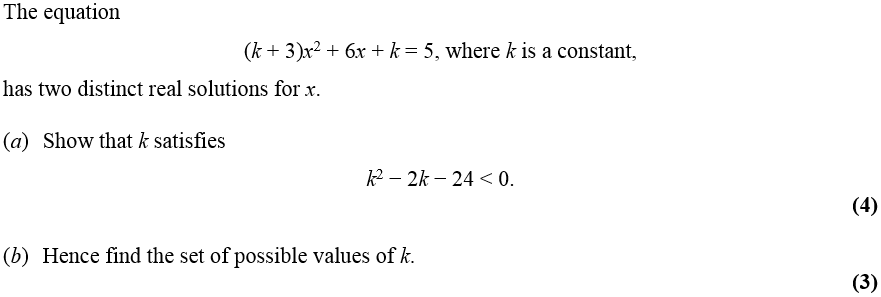 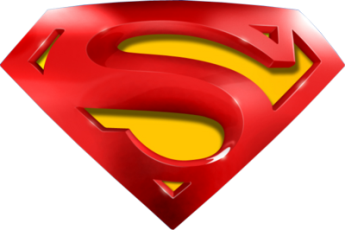 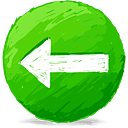 Jan 2013
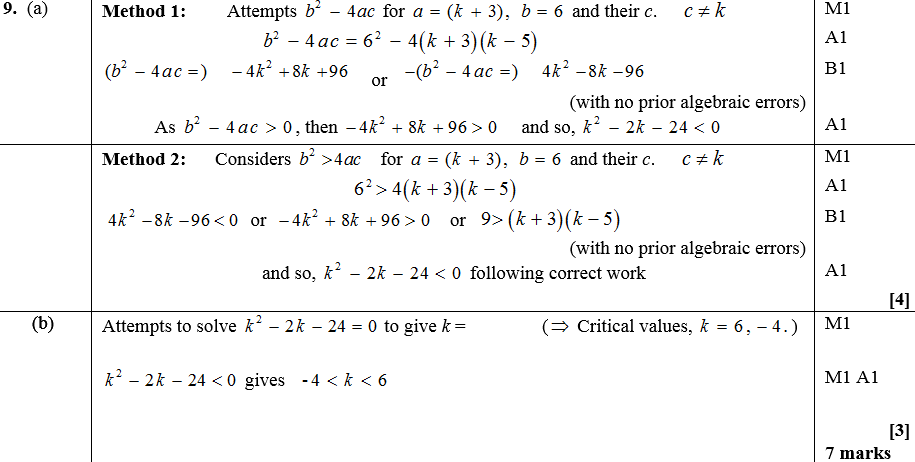 A Method 1
A Method 2
B
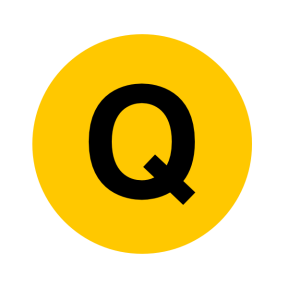 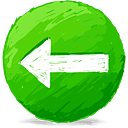 Jan 2013
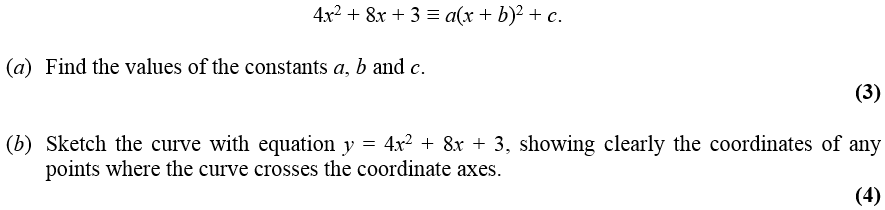 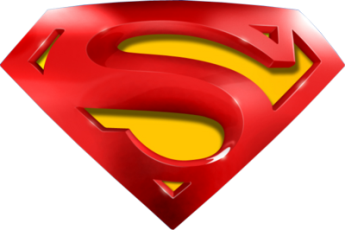 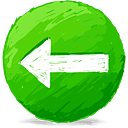 Jan 2013
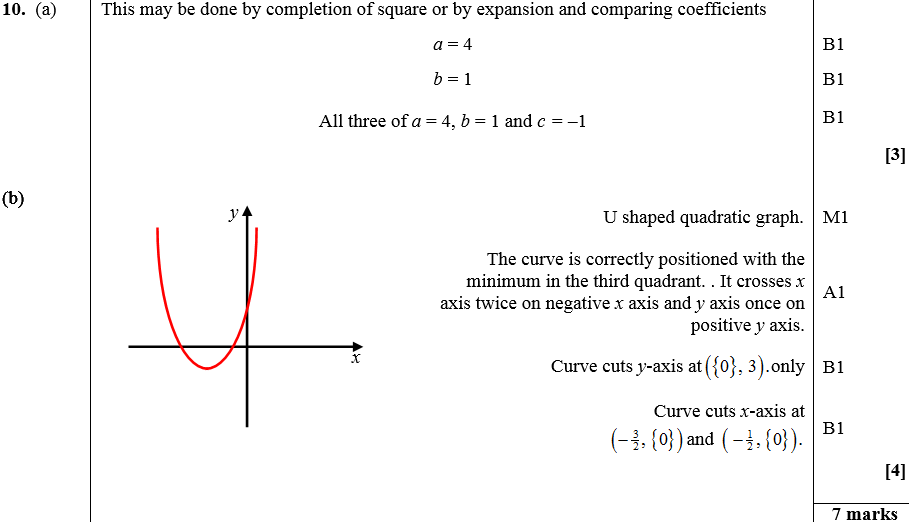 A
B
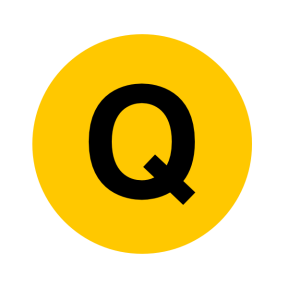 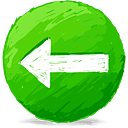 May 2013
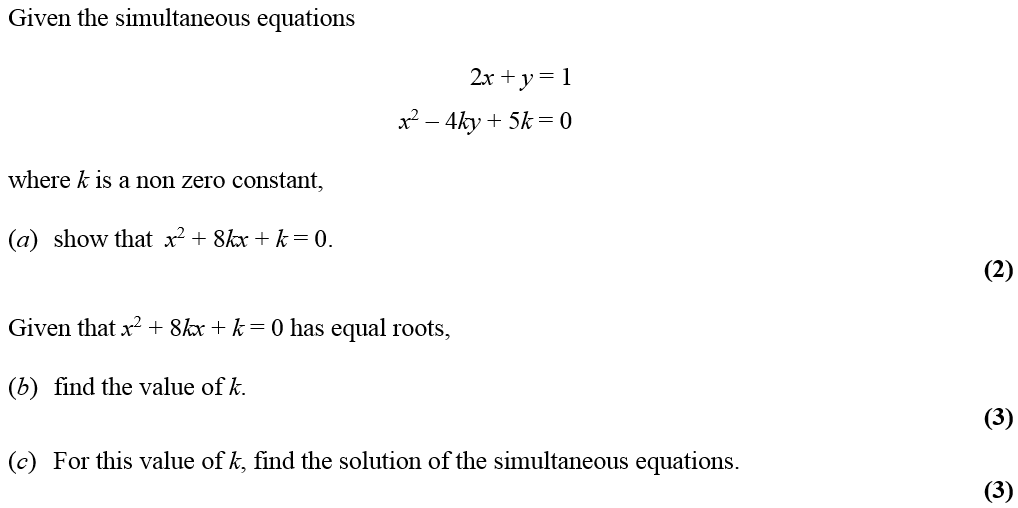 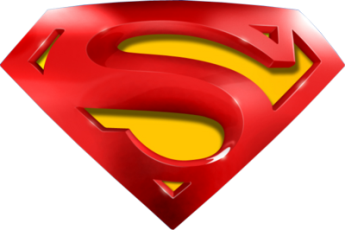 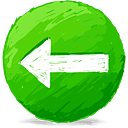 May 2013
A
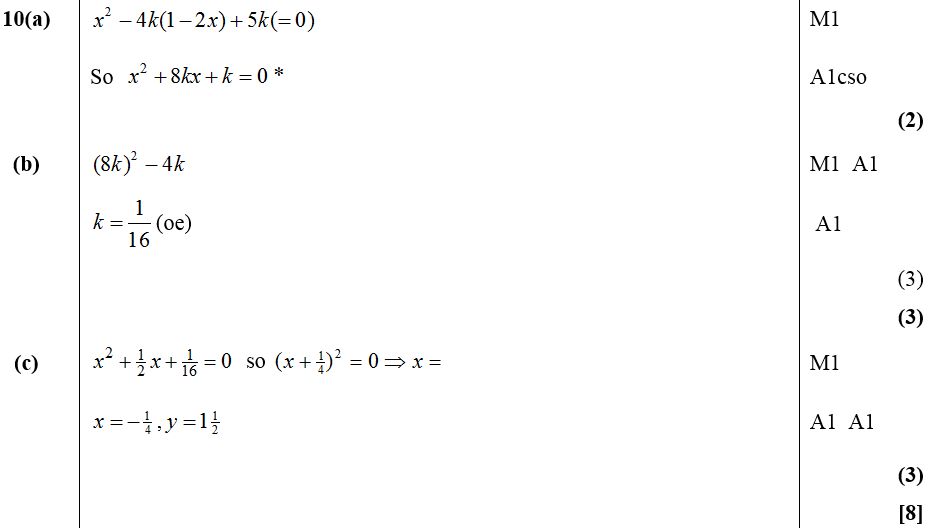 B
C
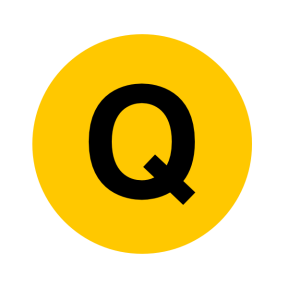 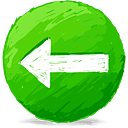 May 2014
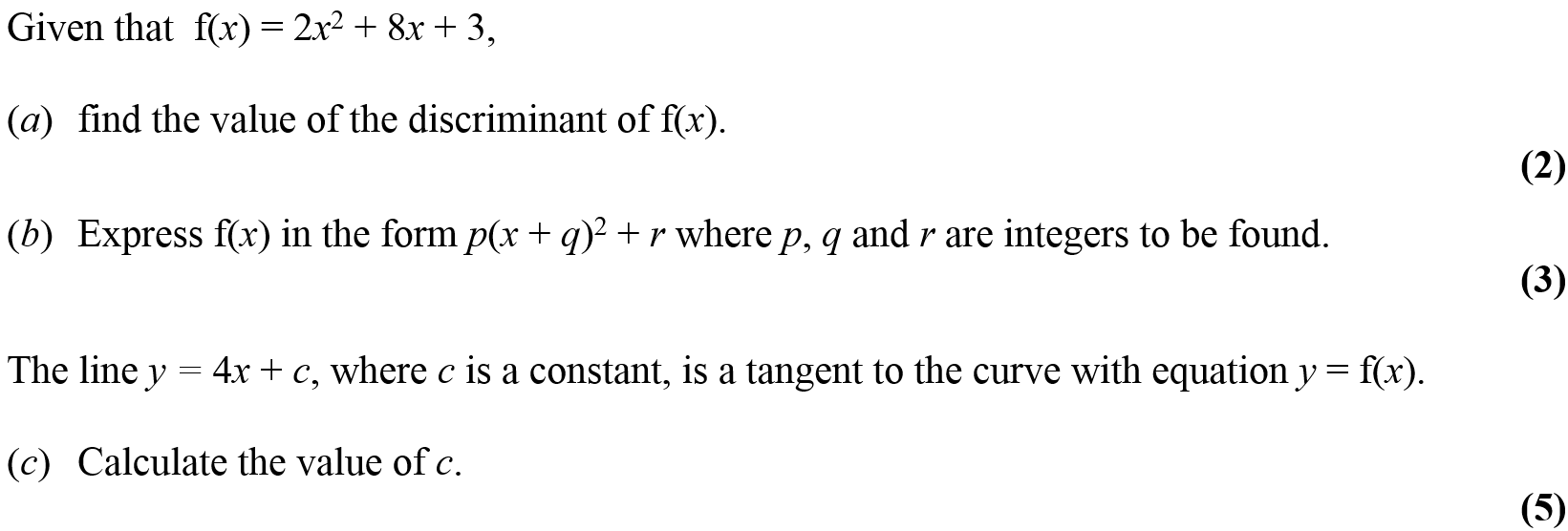 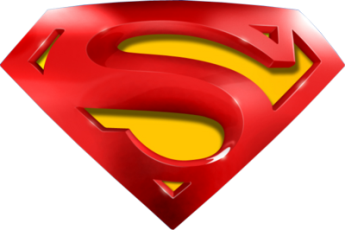 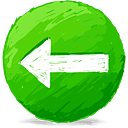 May 2014
A
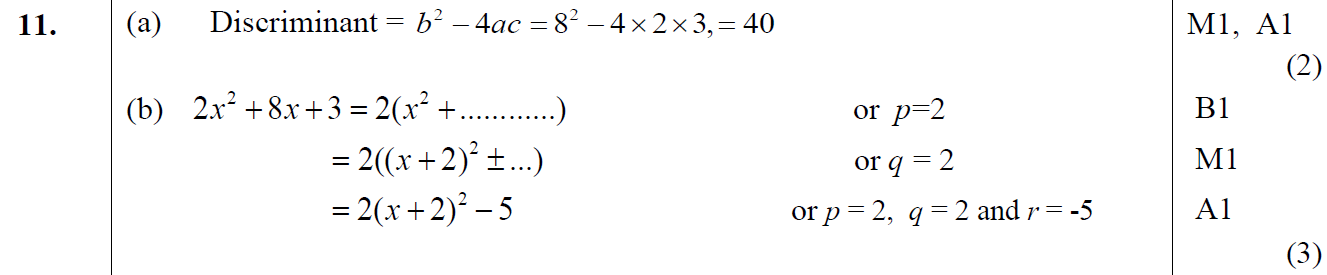 B
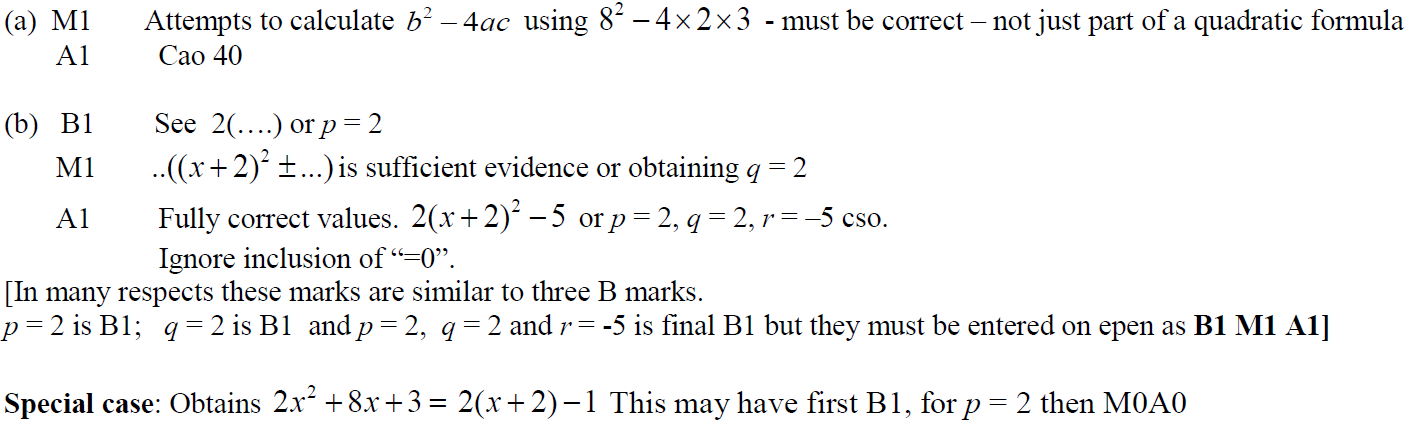 A Notes
B Notes
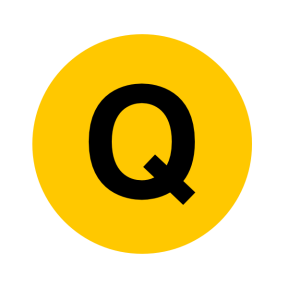 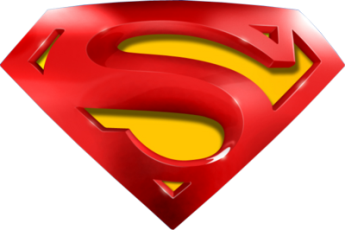 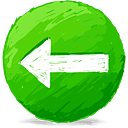 May 2014
C (Method 1A)
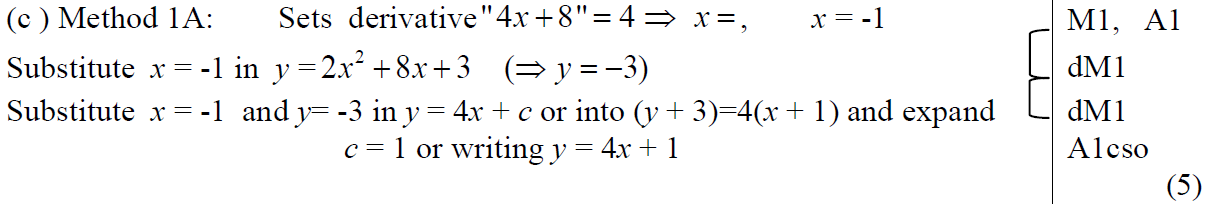 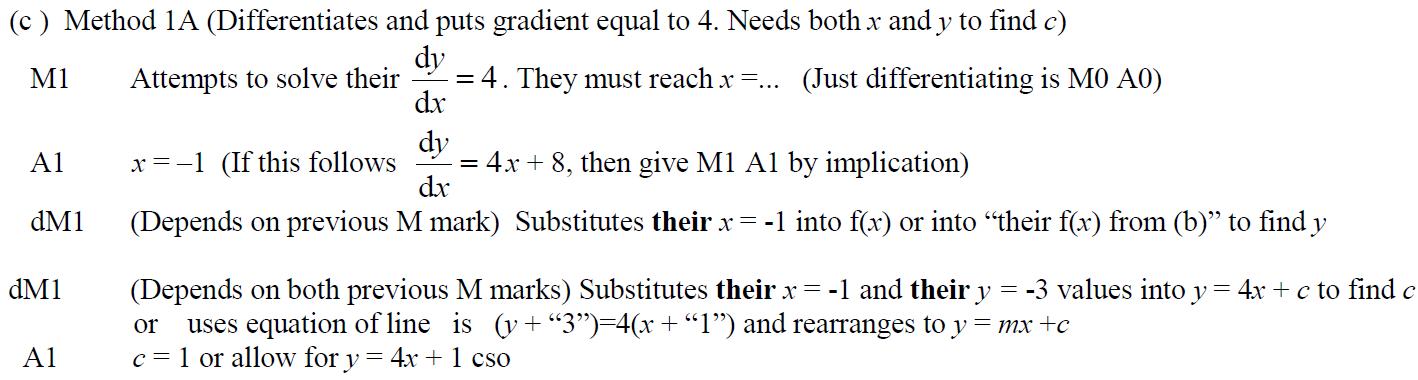 C (Method 1A) Notes
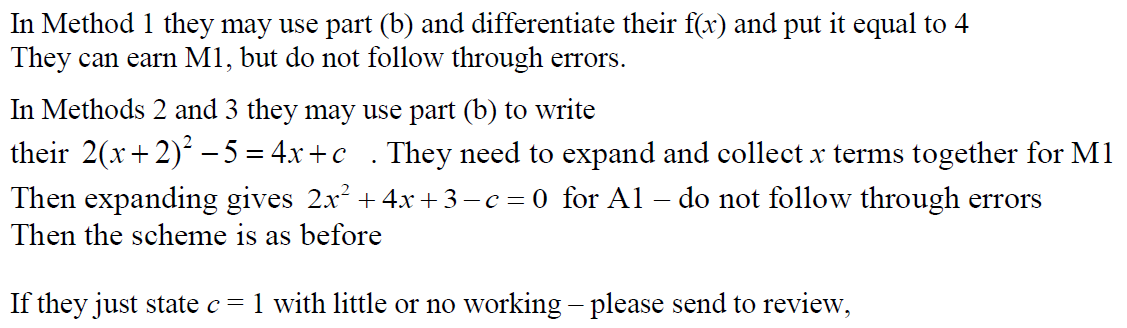 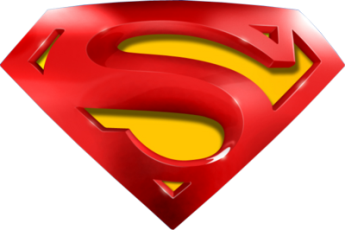 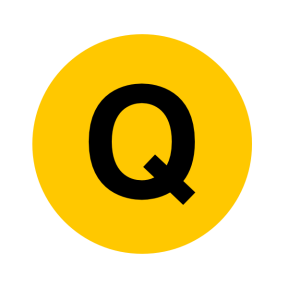 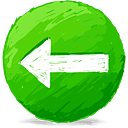 May 2014
C (Method 1B)
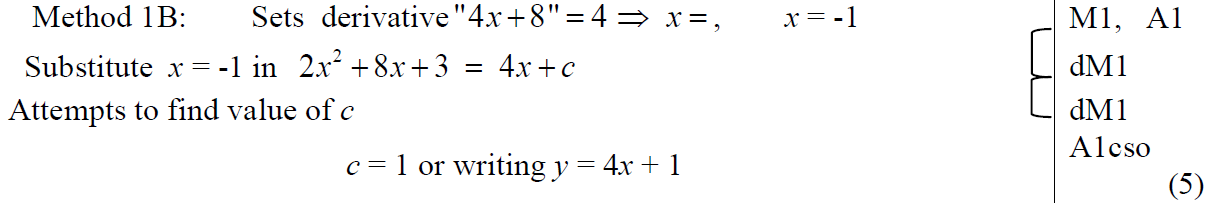 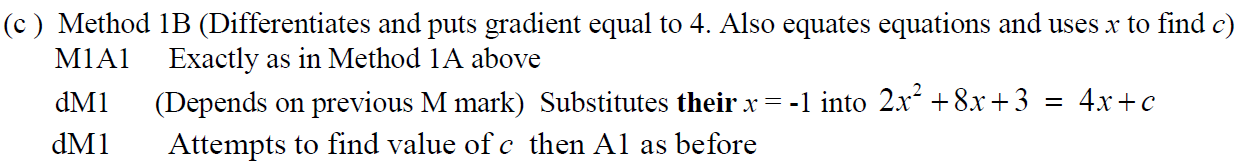 C (Method 1B) Notes
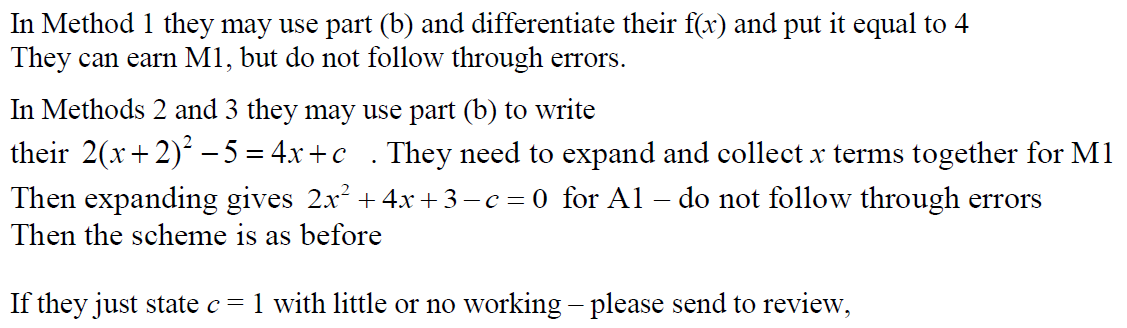 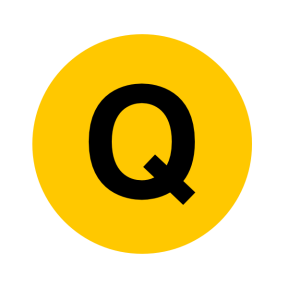 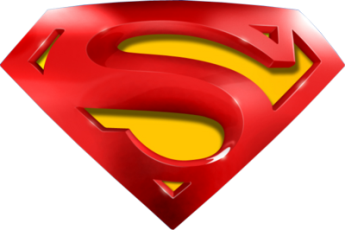 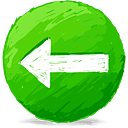 May 2014
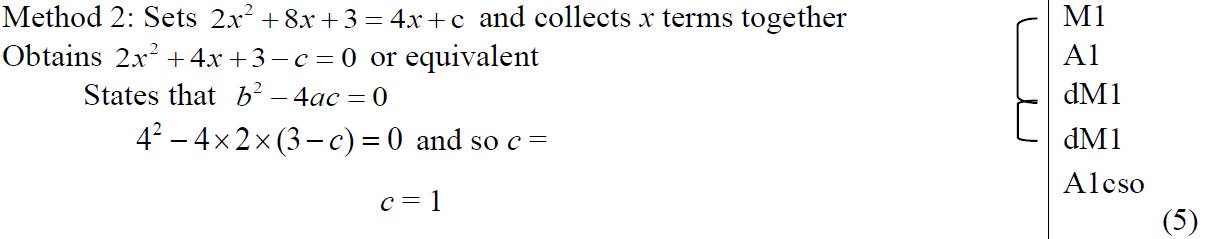 C (Method 2)
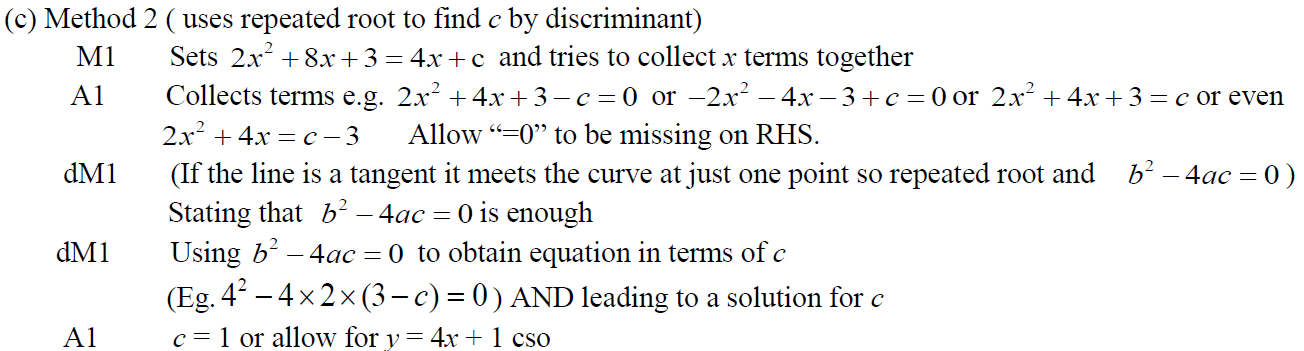 C (Method 2) Notes
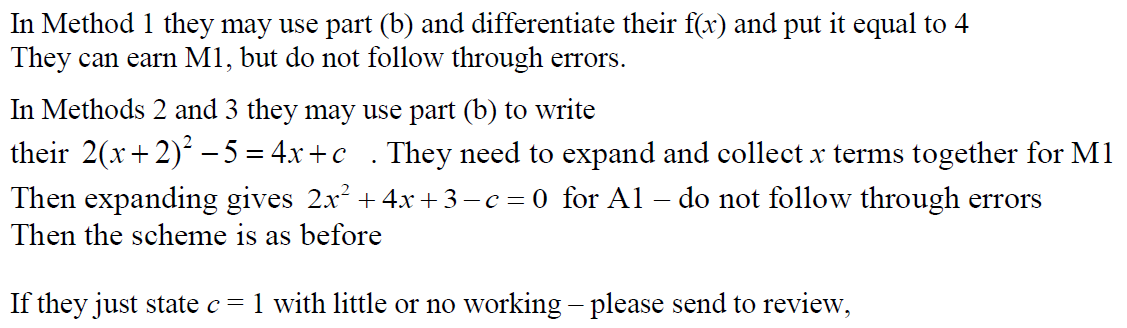 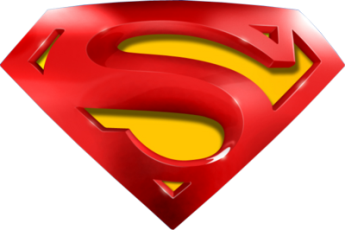 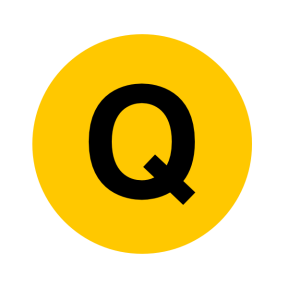 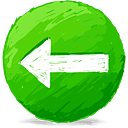 May 2014
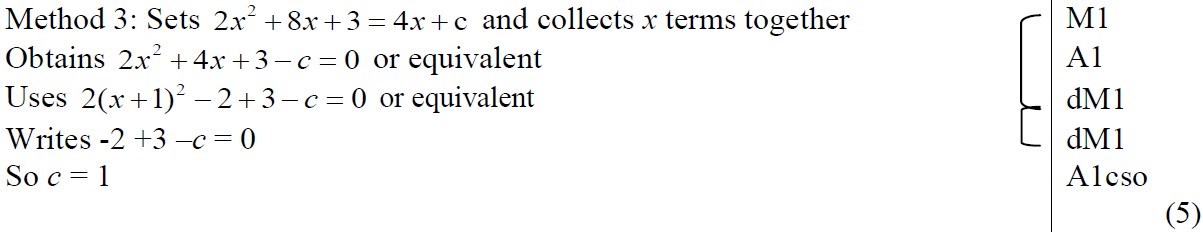 C (Method 3)
C (Method 3) Notes
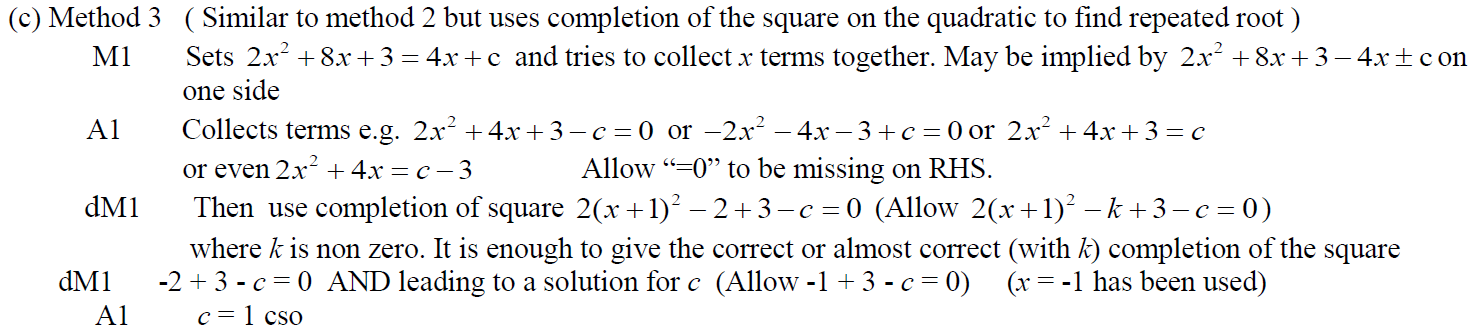 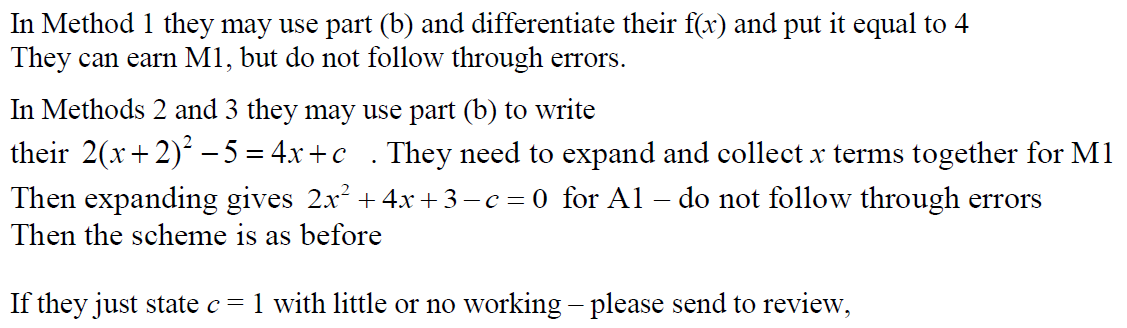 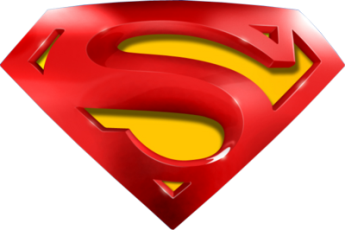 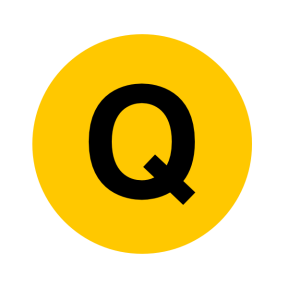 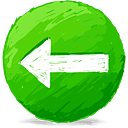 May 2014
Special case uses perpendicular gradient
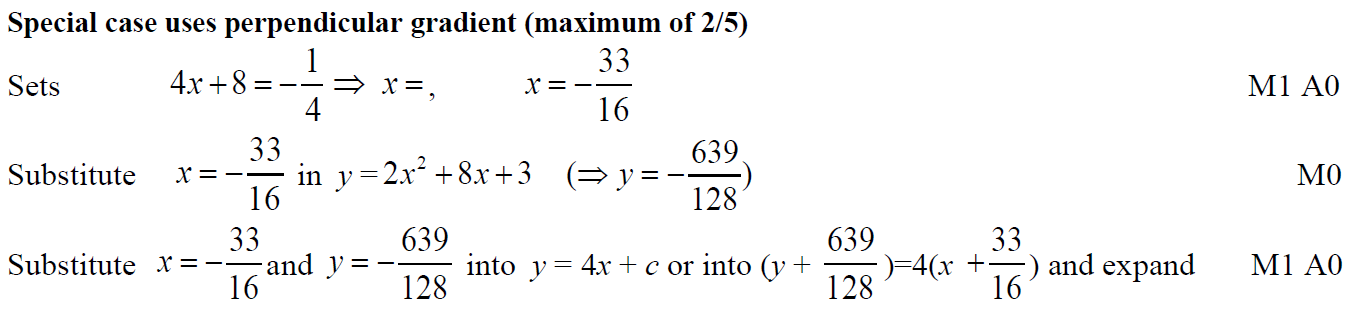 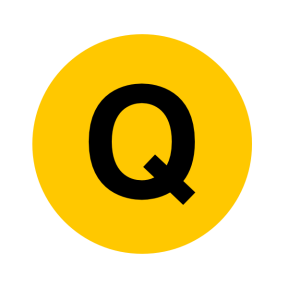 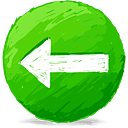 May 2015
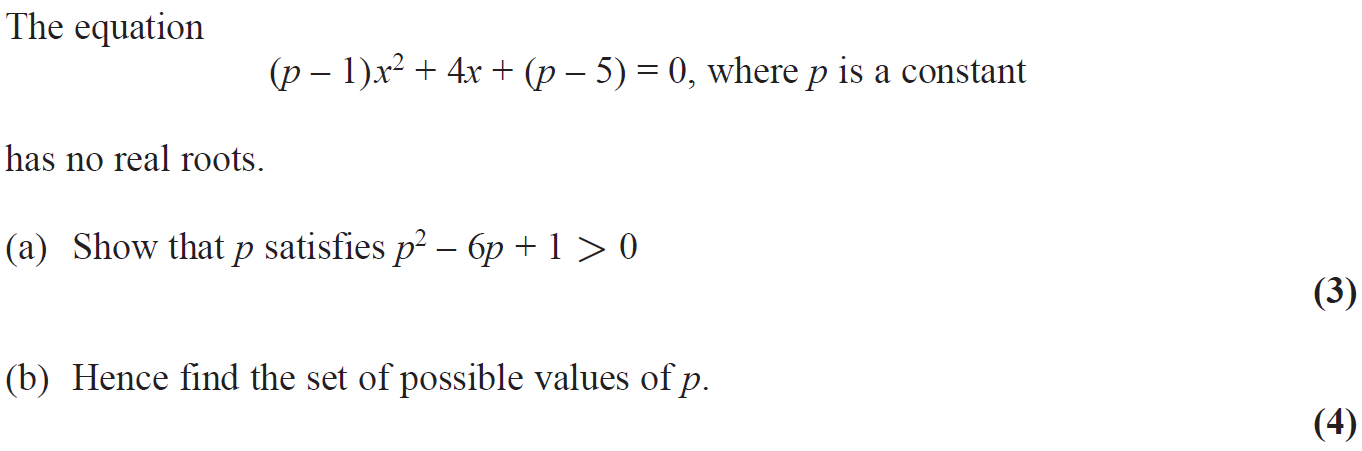 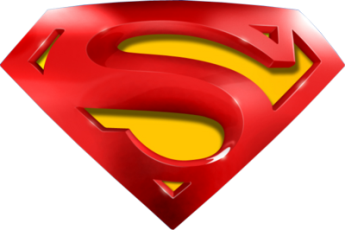 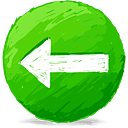 May 2015
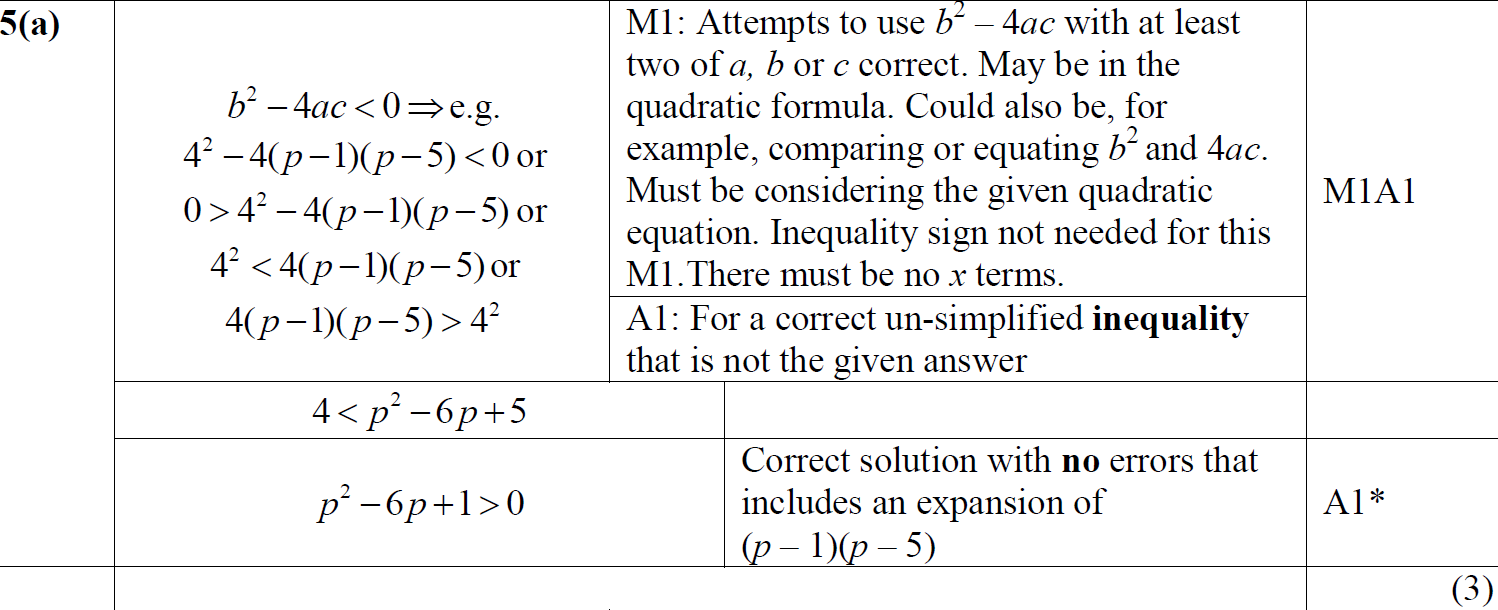 A
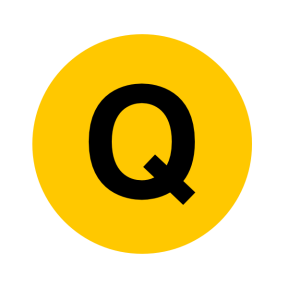 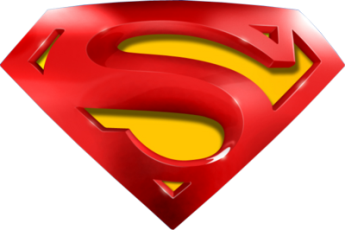 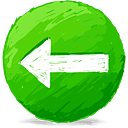 May 2015
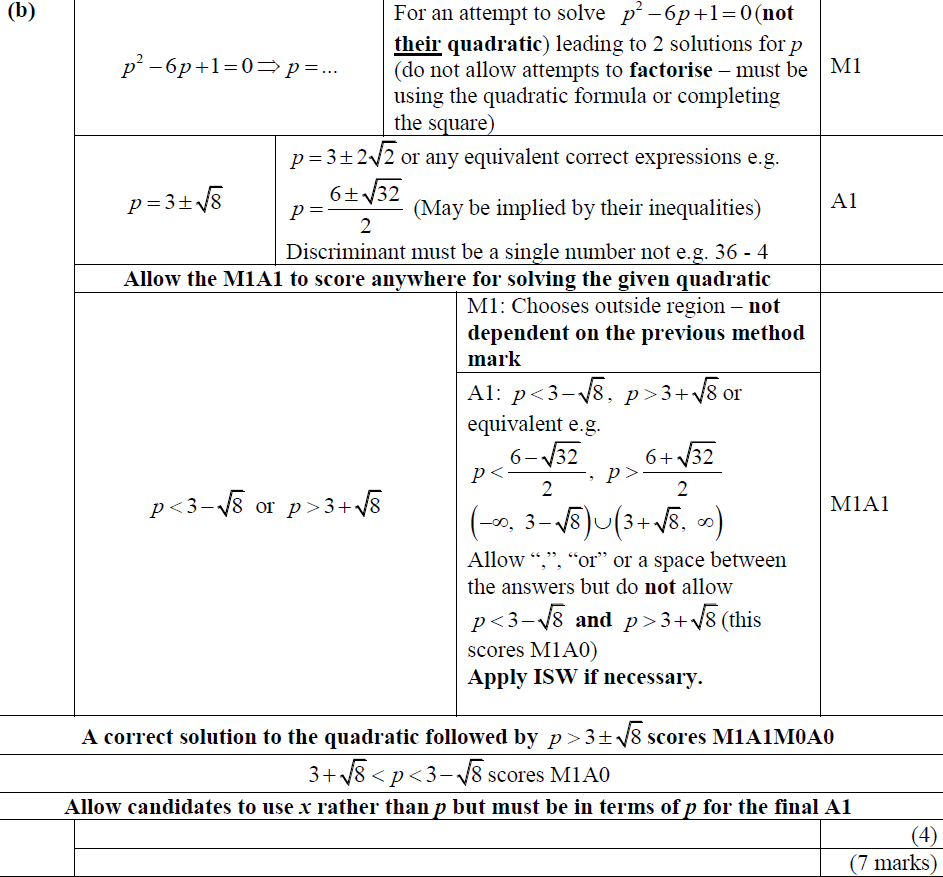 B
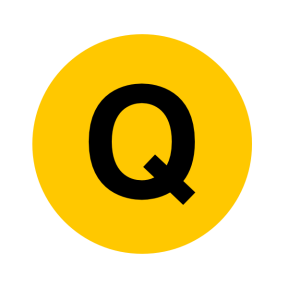 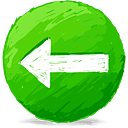 May 2015
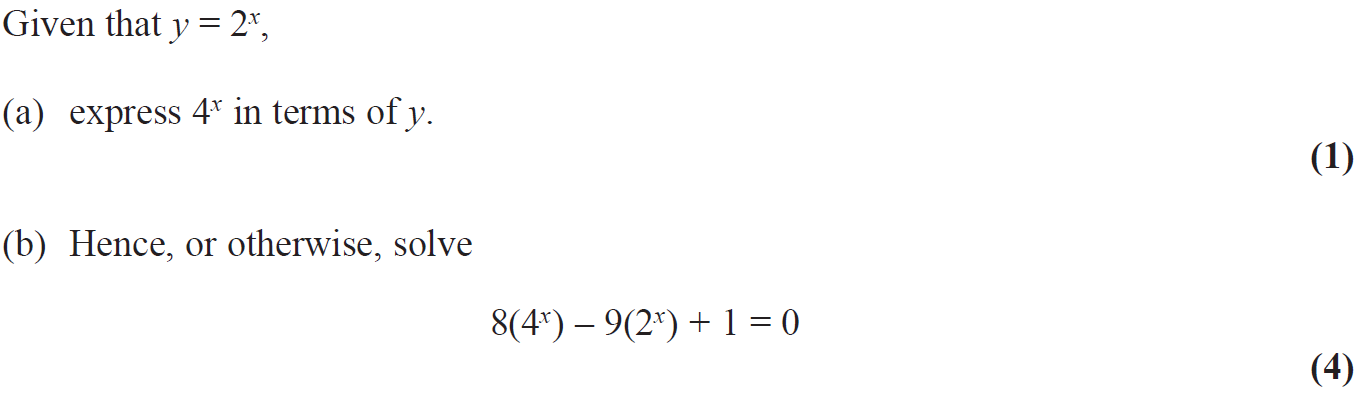 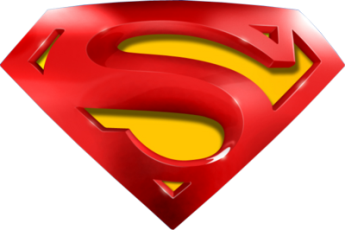 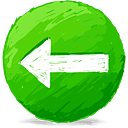 May 2015
A
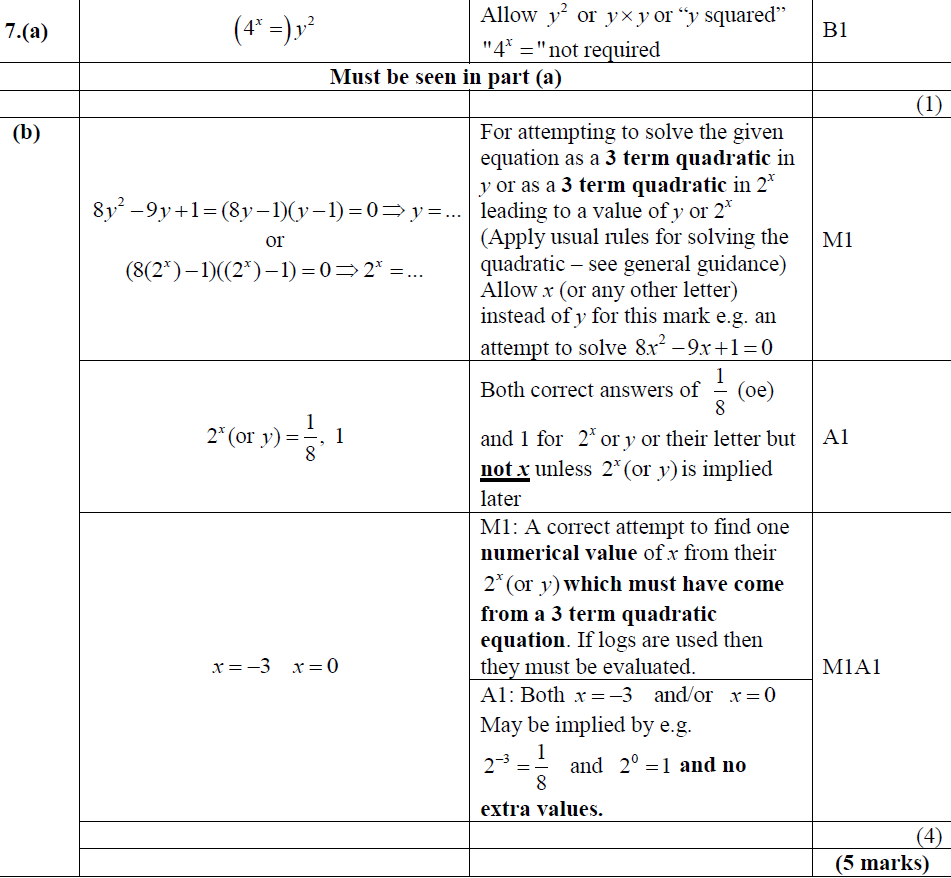 B
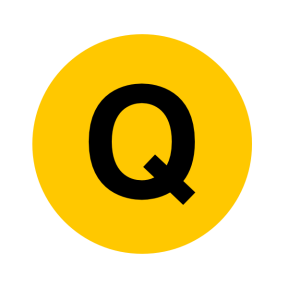 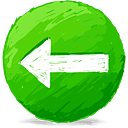 May 2016
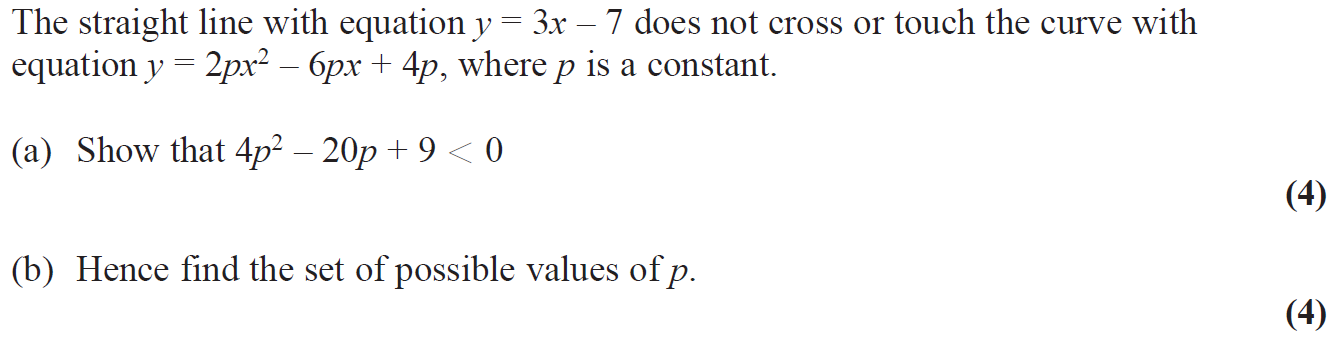 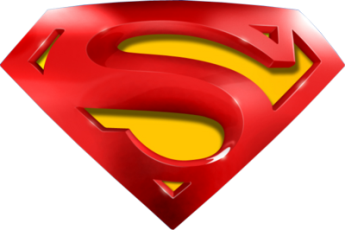 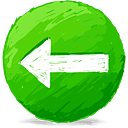 May 2016
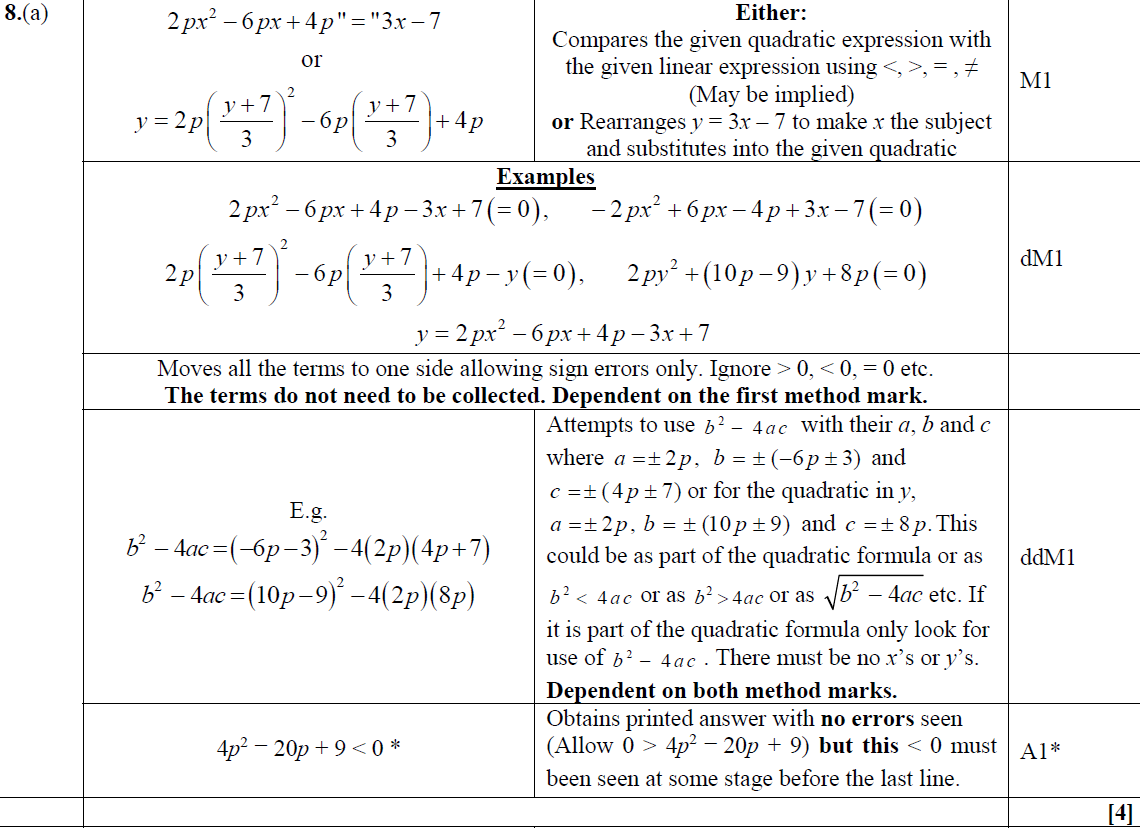 A
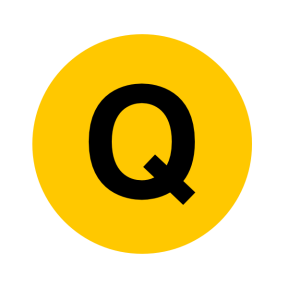 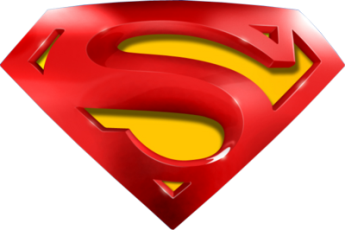 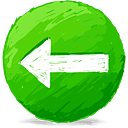 May 2016
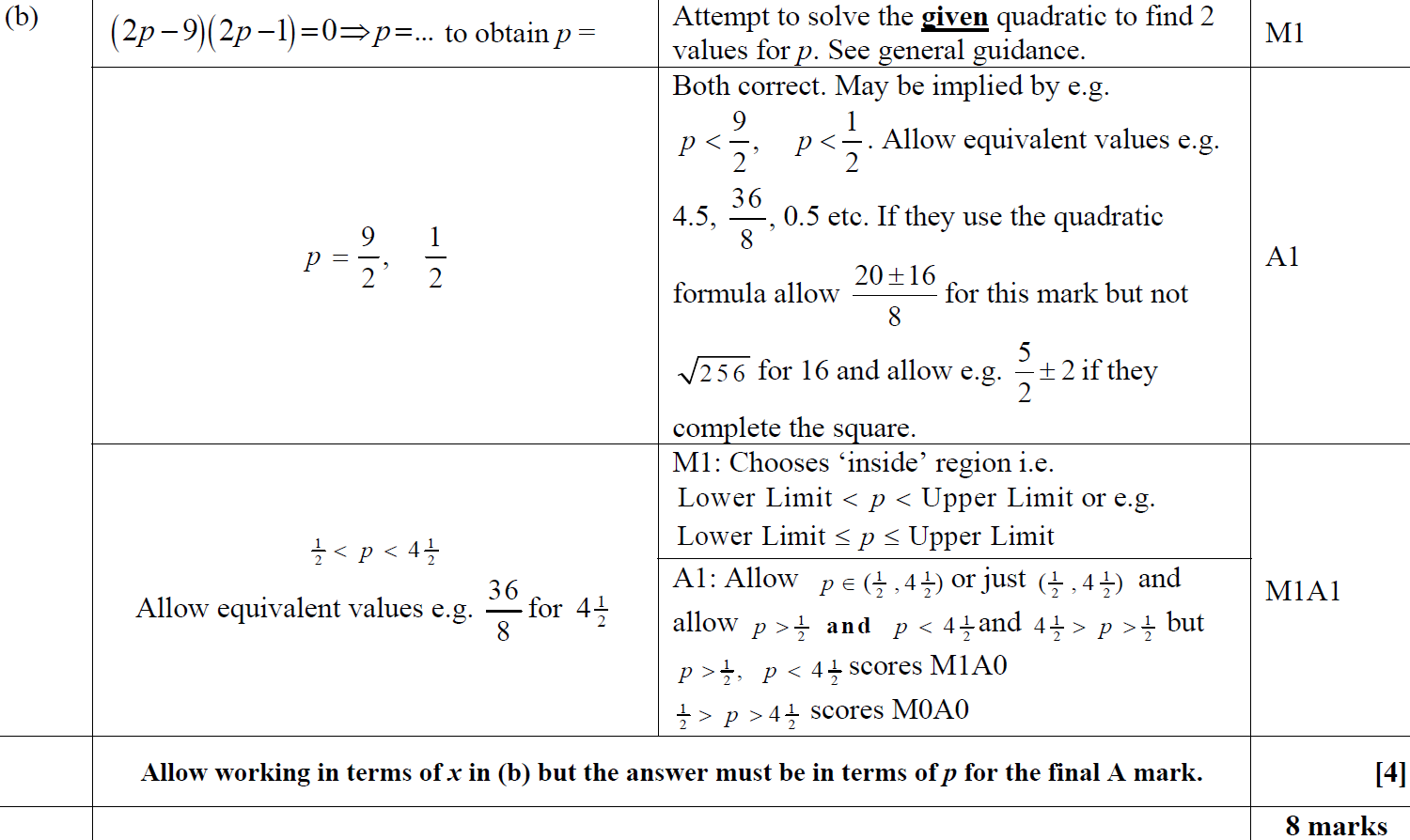 B
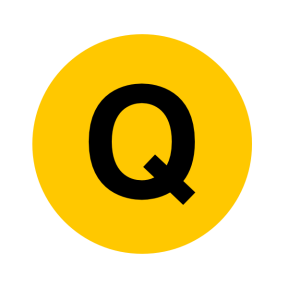 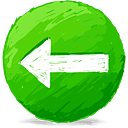 May 2017
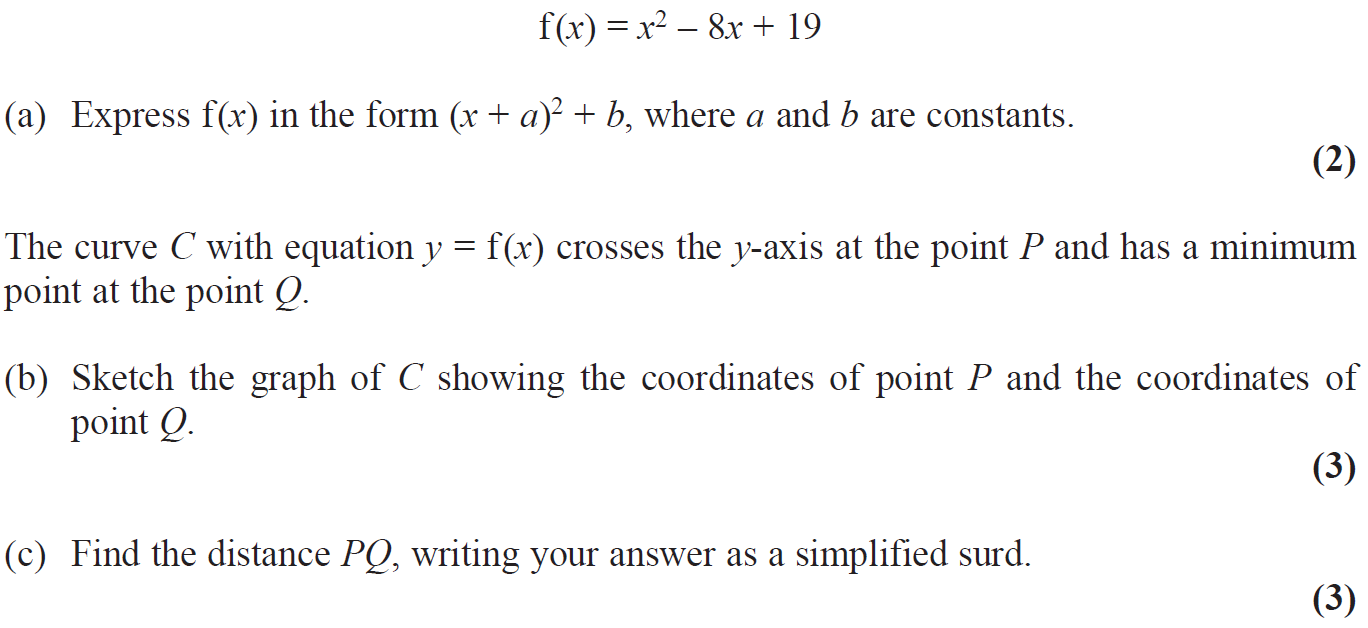 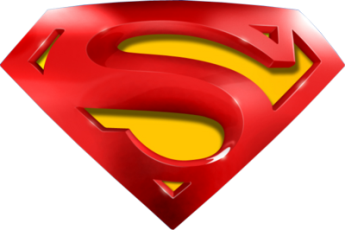 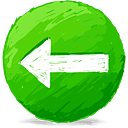 May 2017
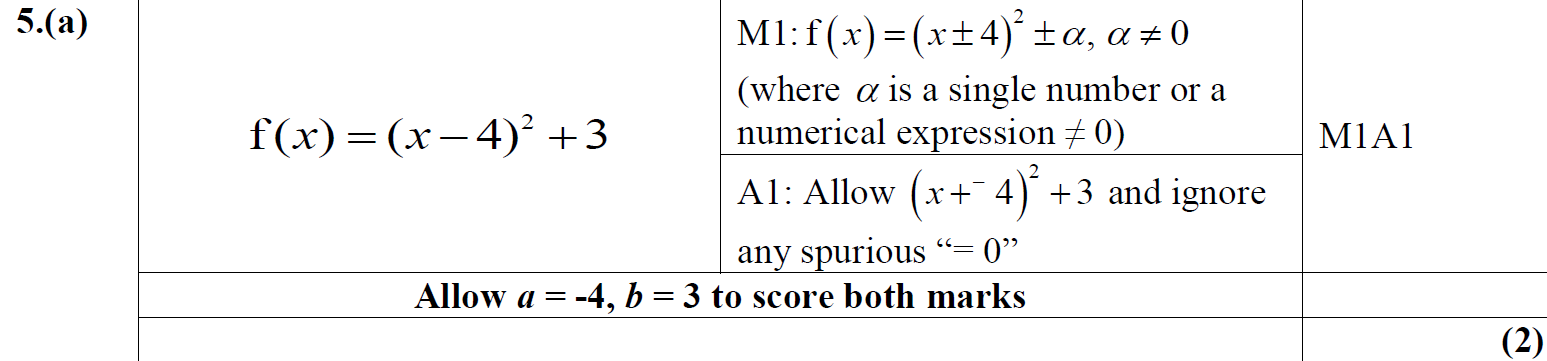 A
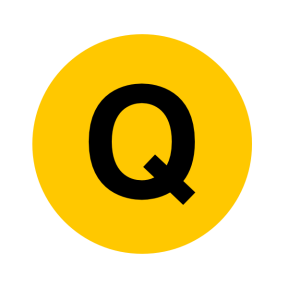 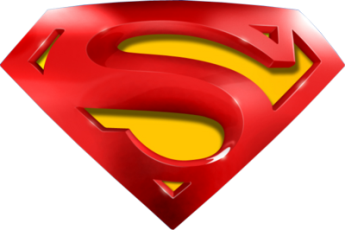 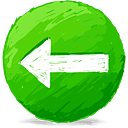 May 2017
B
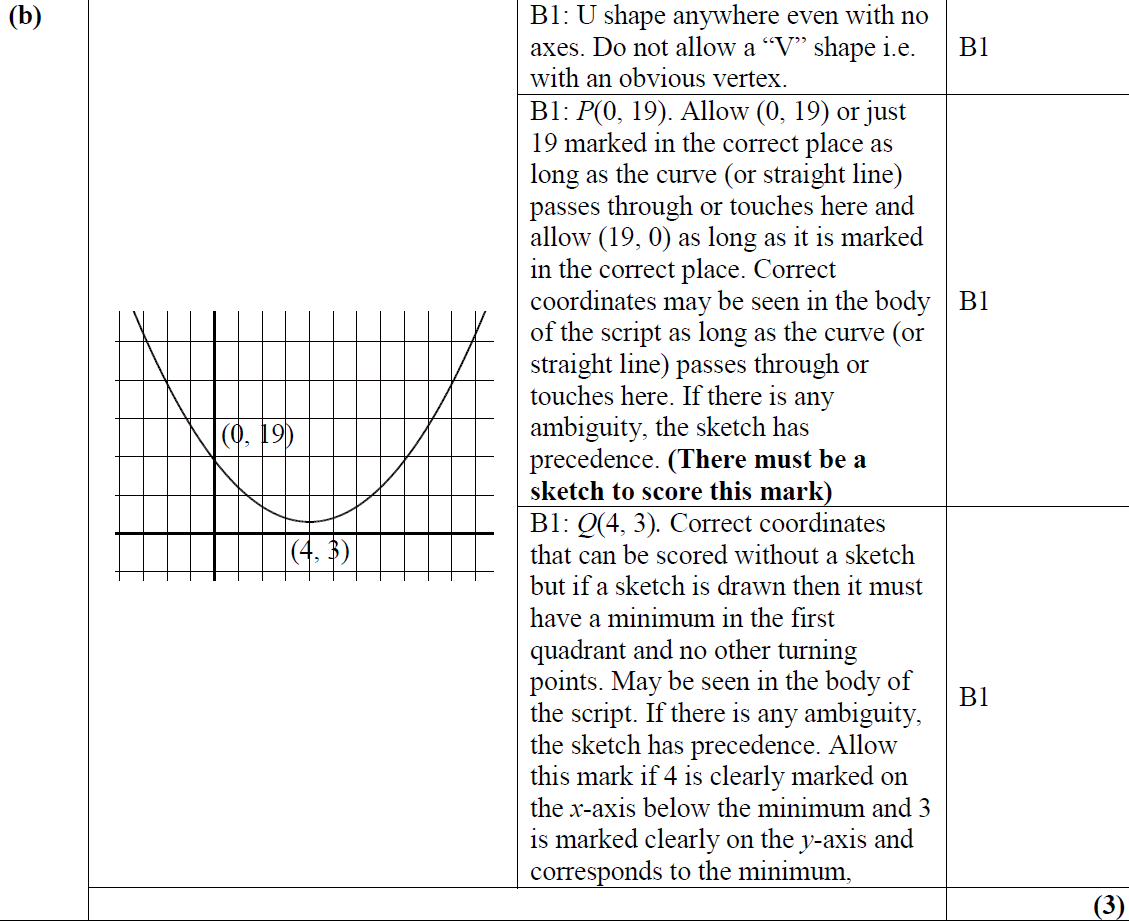 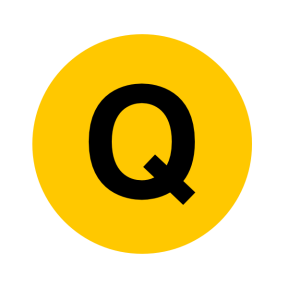 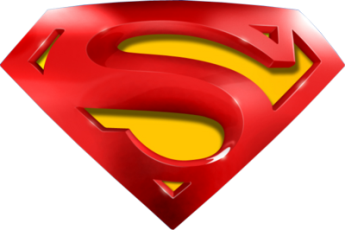 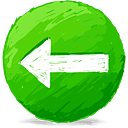 May 2017
C
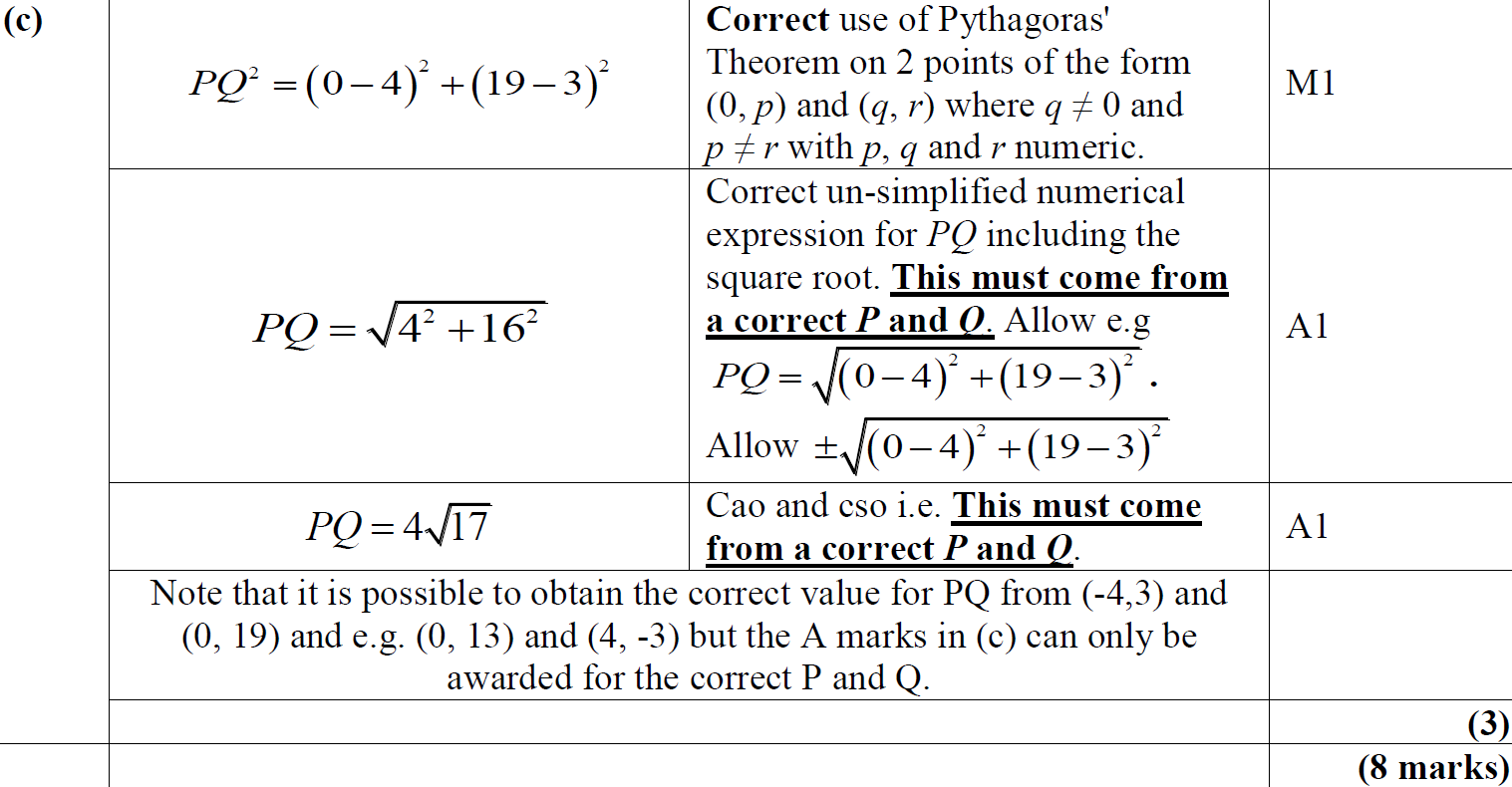 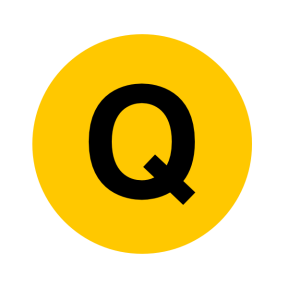 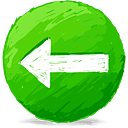 May 2017
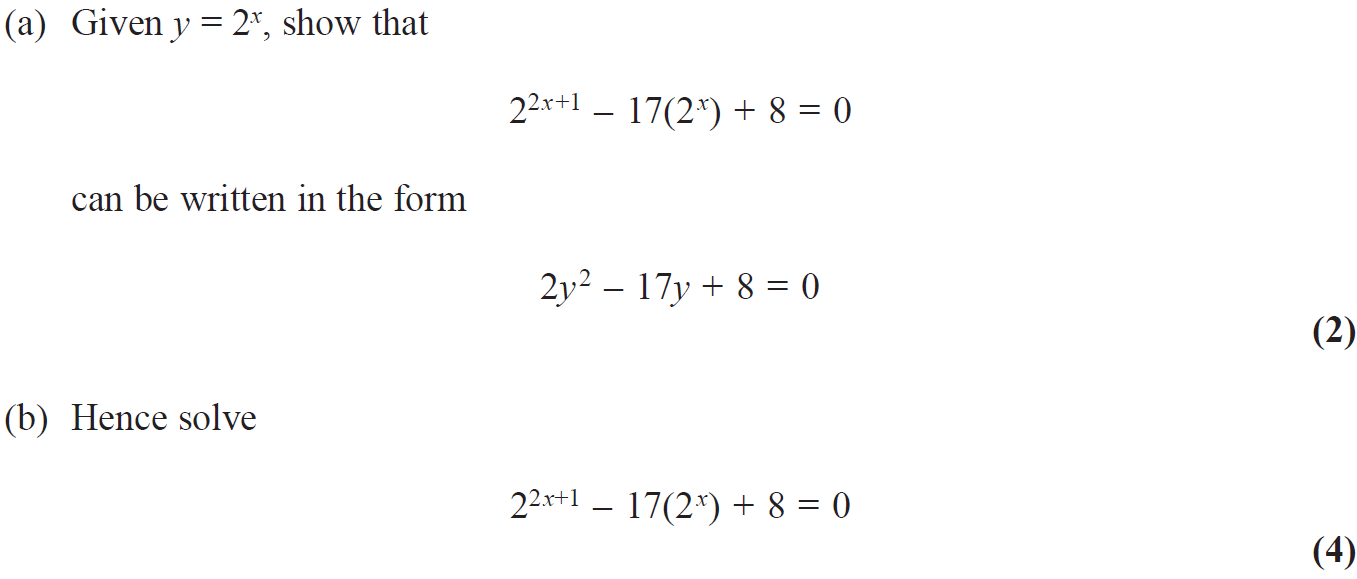 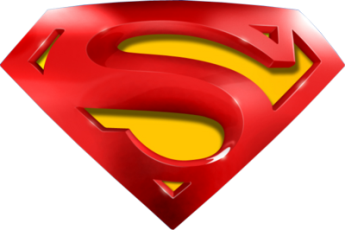 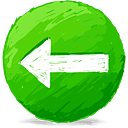 May 2017
A
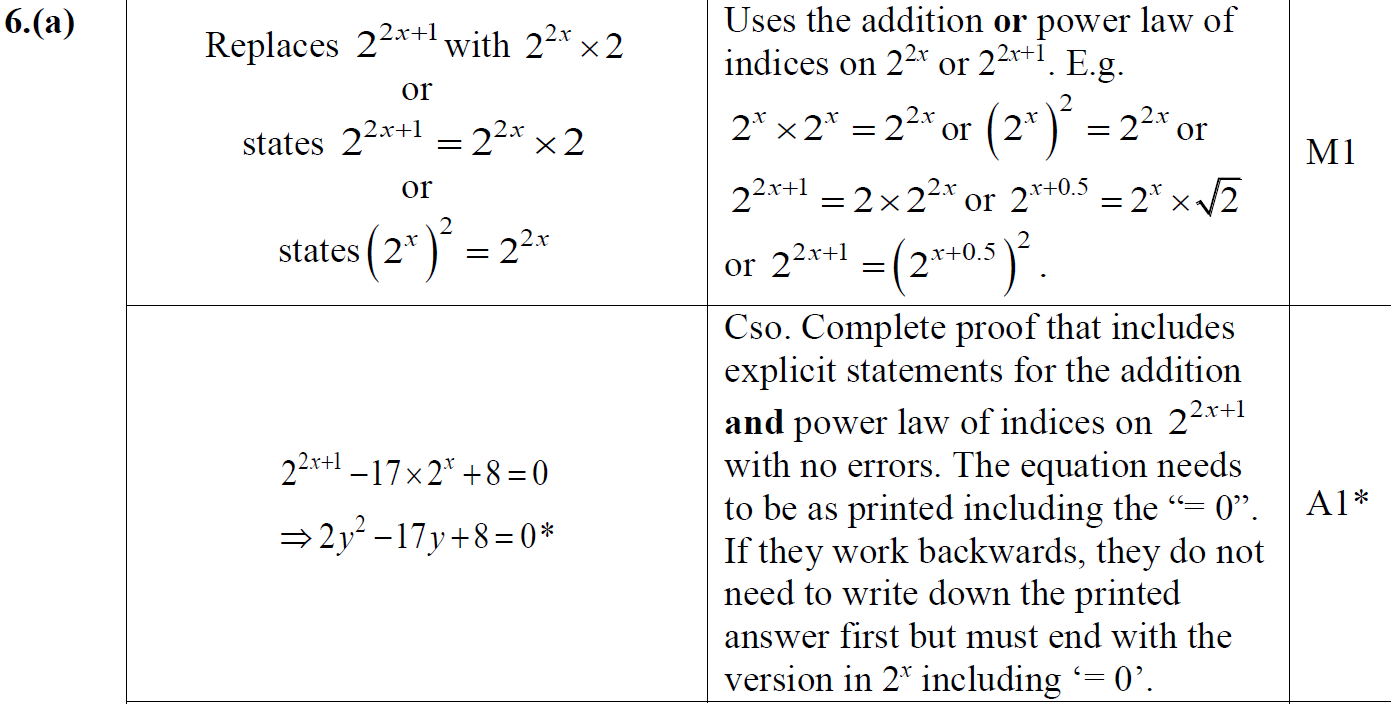 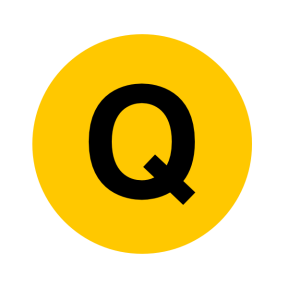 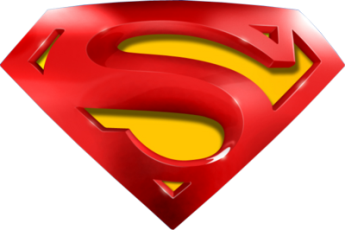 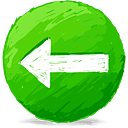 May 2017
A notes
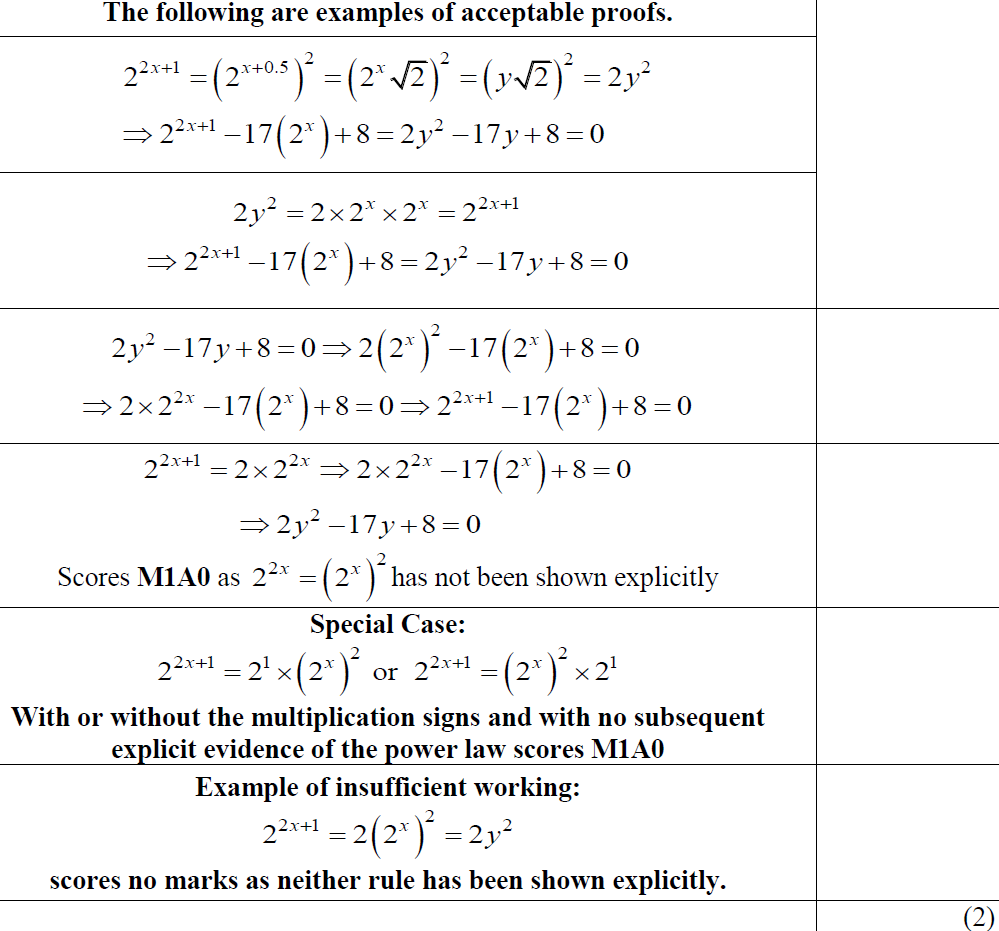 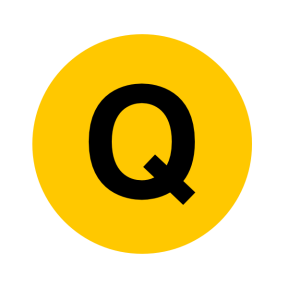 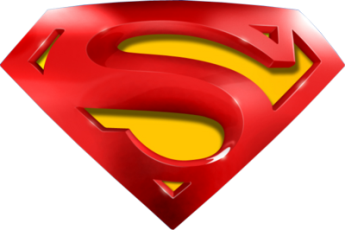 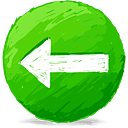 May 2017
B
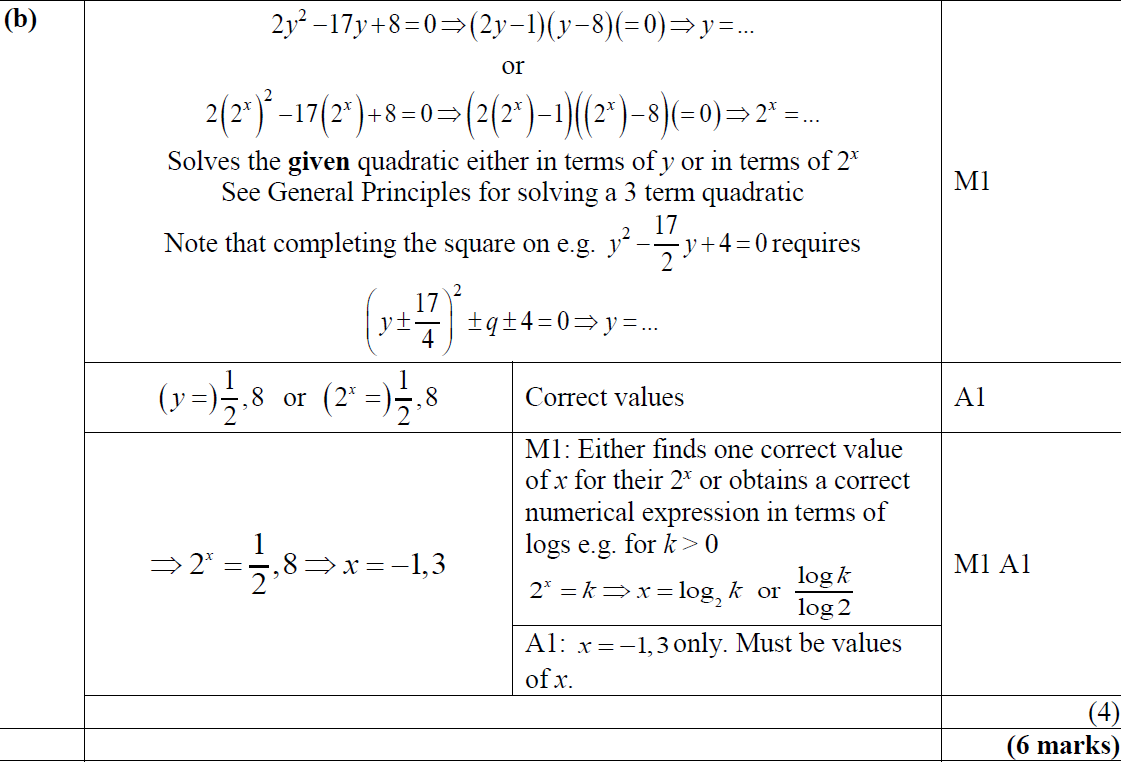 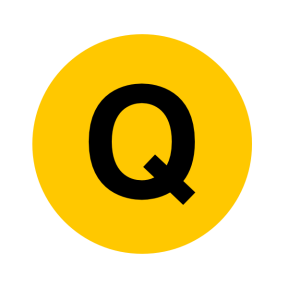 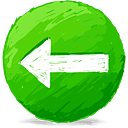 May 2017
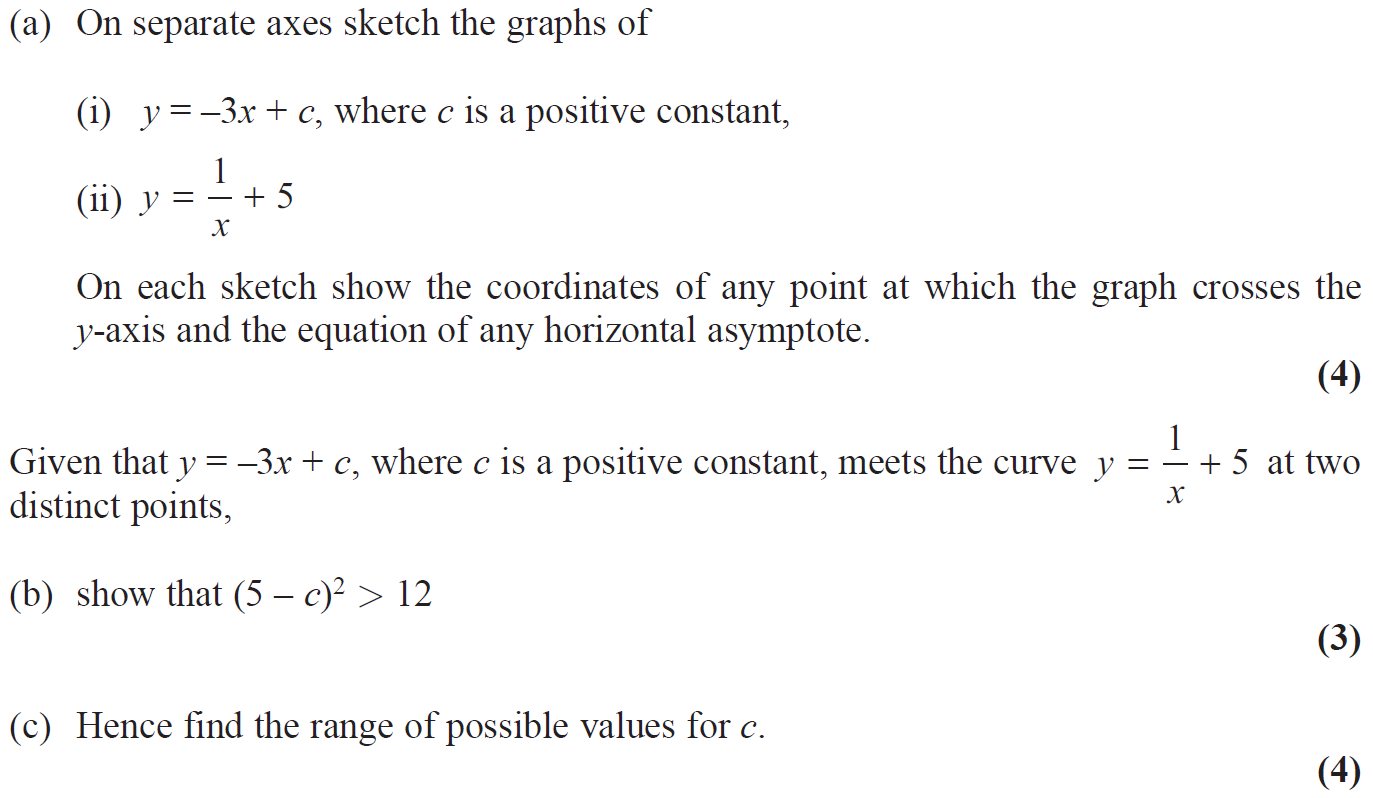 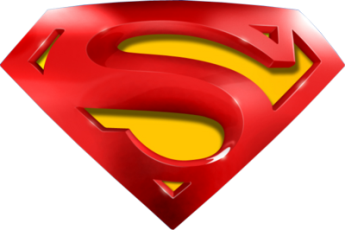 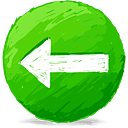 May 2017
A (i)
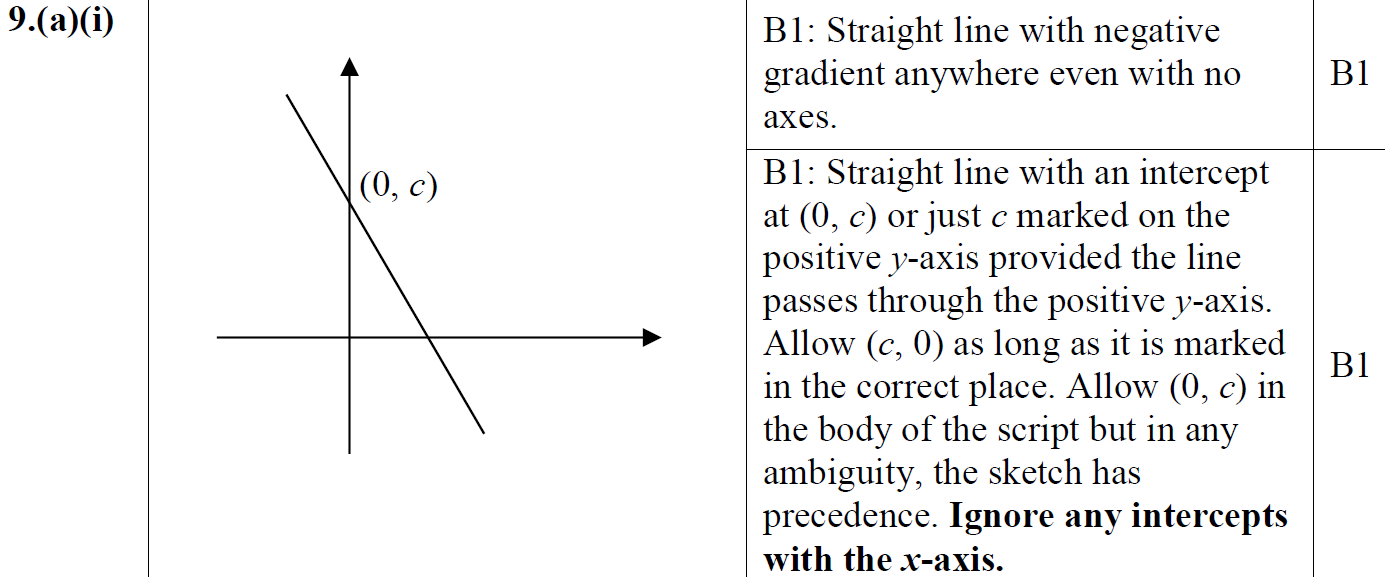 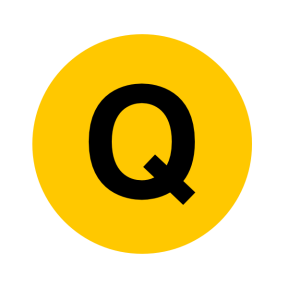 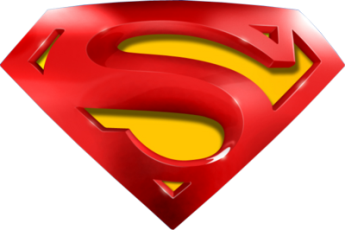 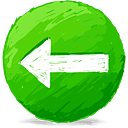 May 2017
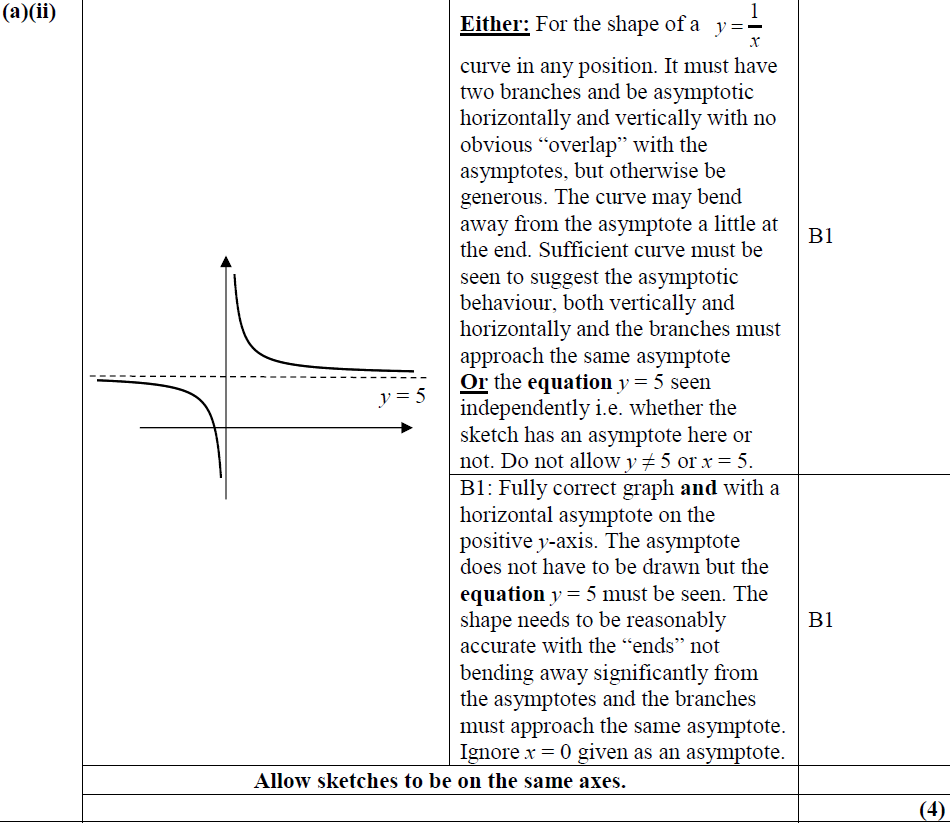 A (ii)
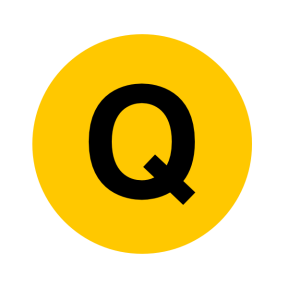 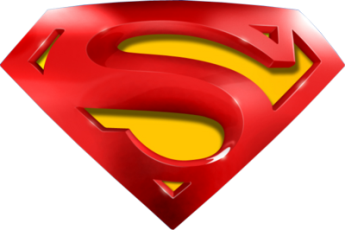 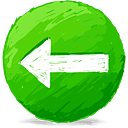 May 2017
B
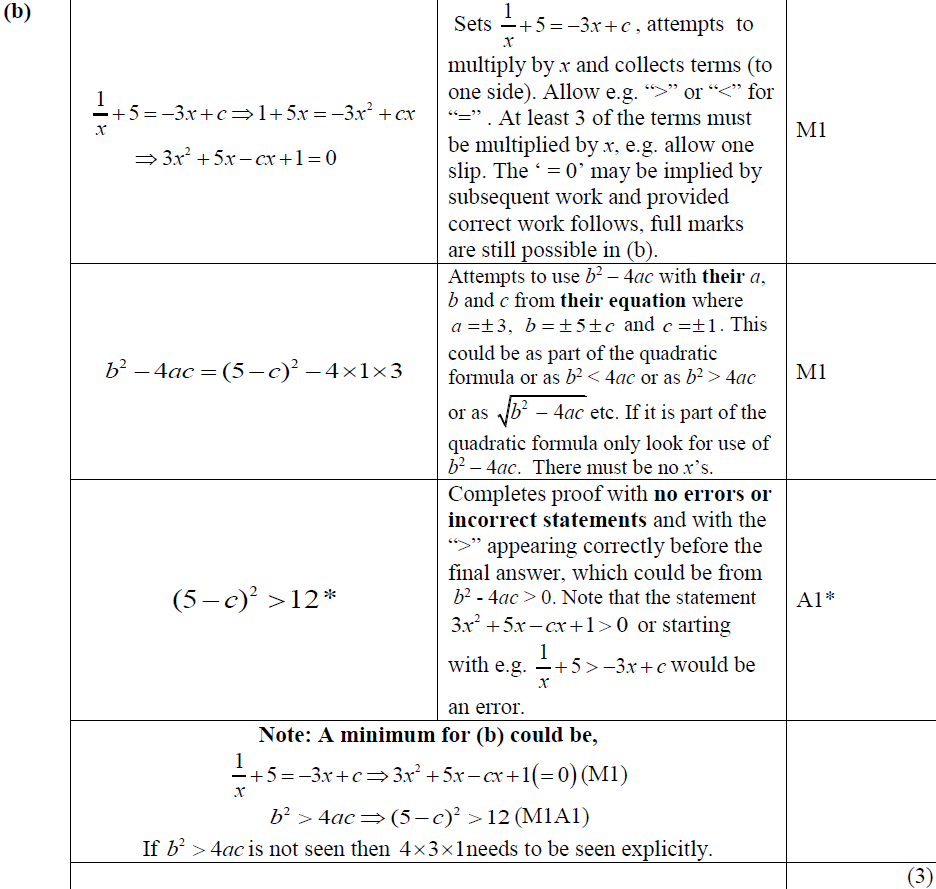 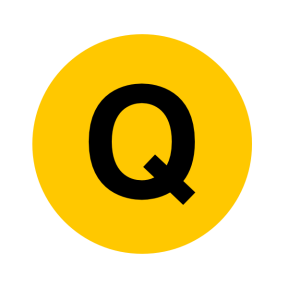 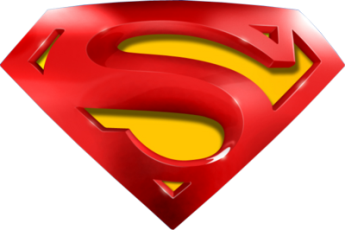 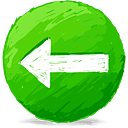 May 2017
C
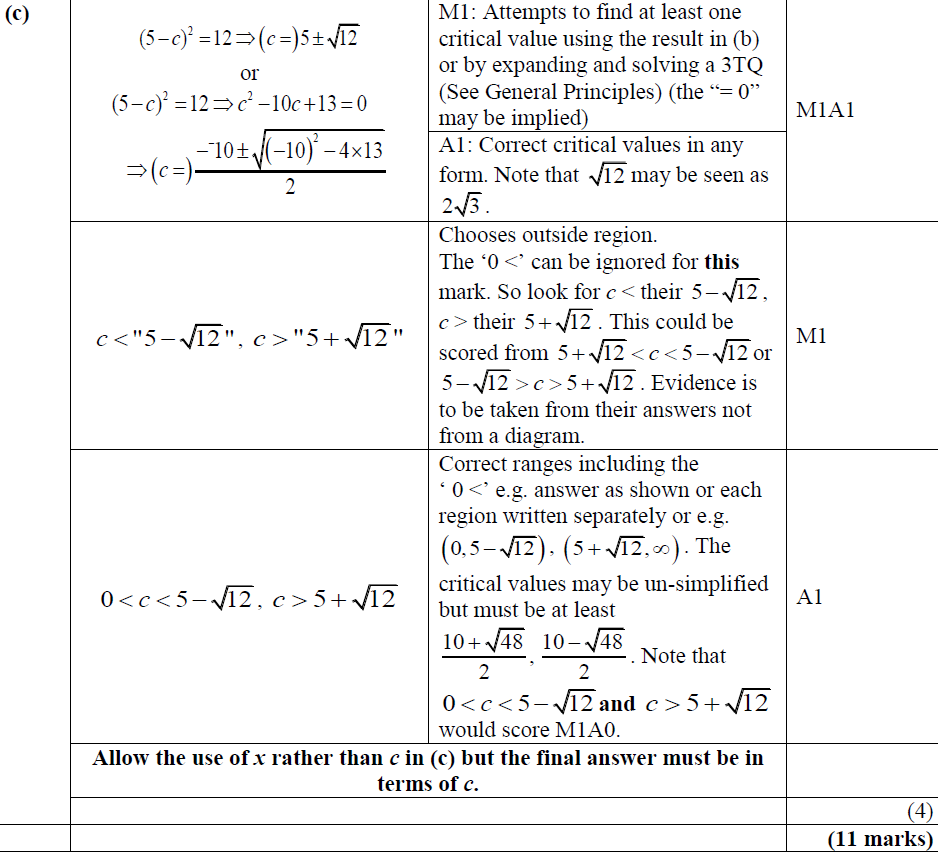 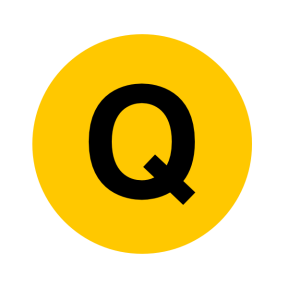 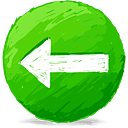 May 2018
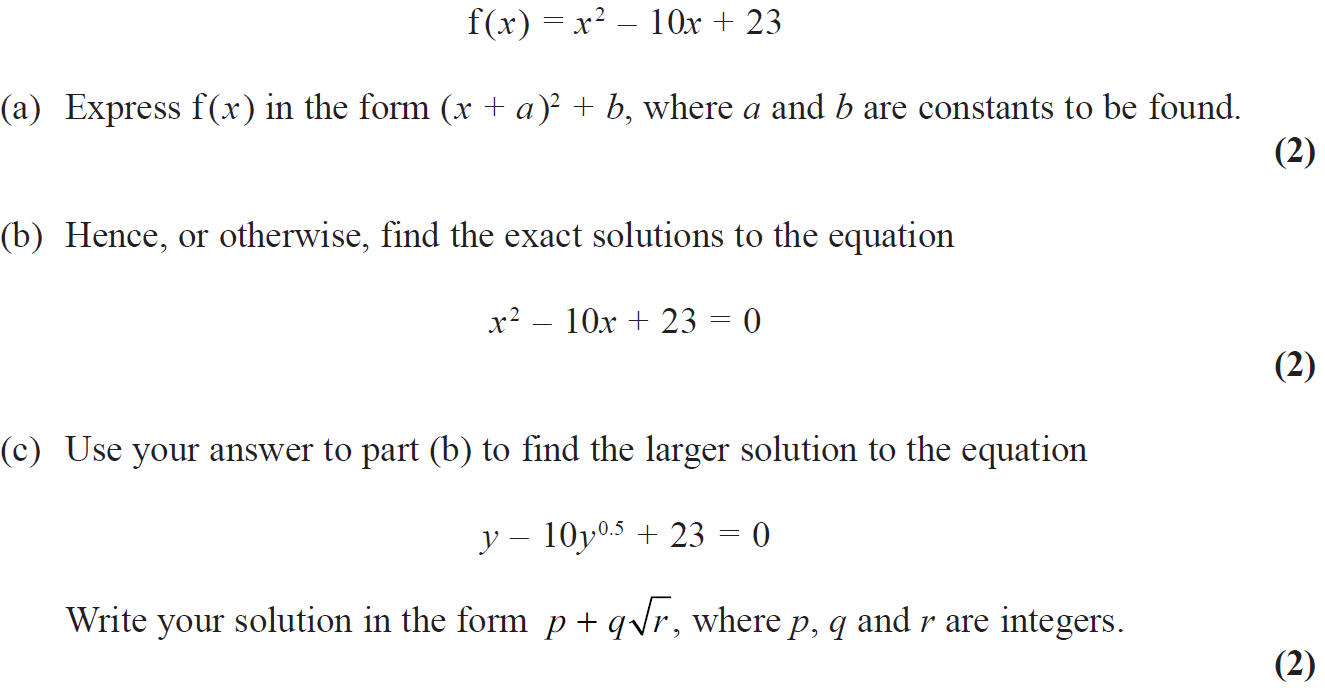 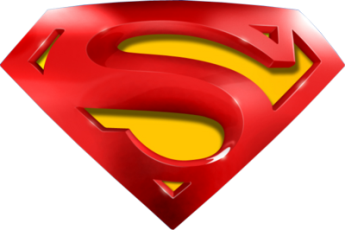 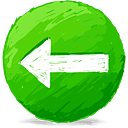 May 2018
A
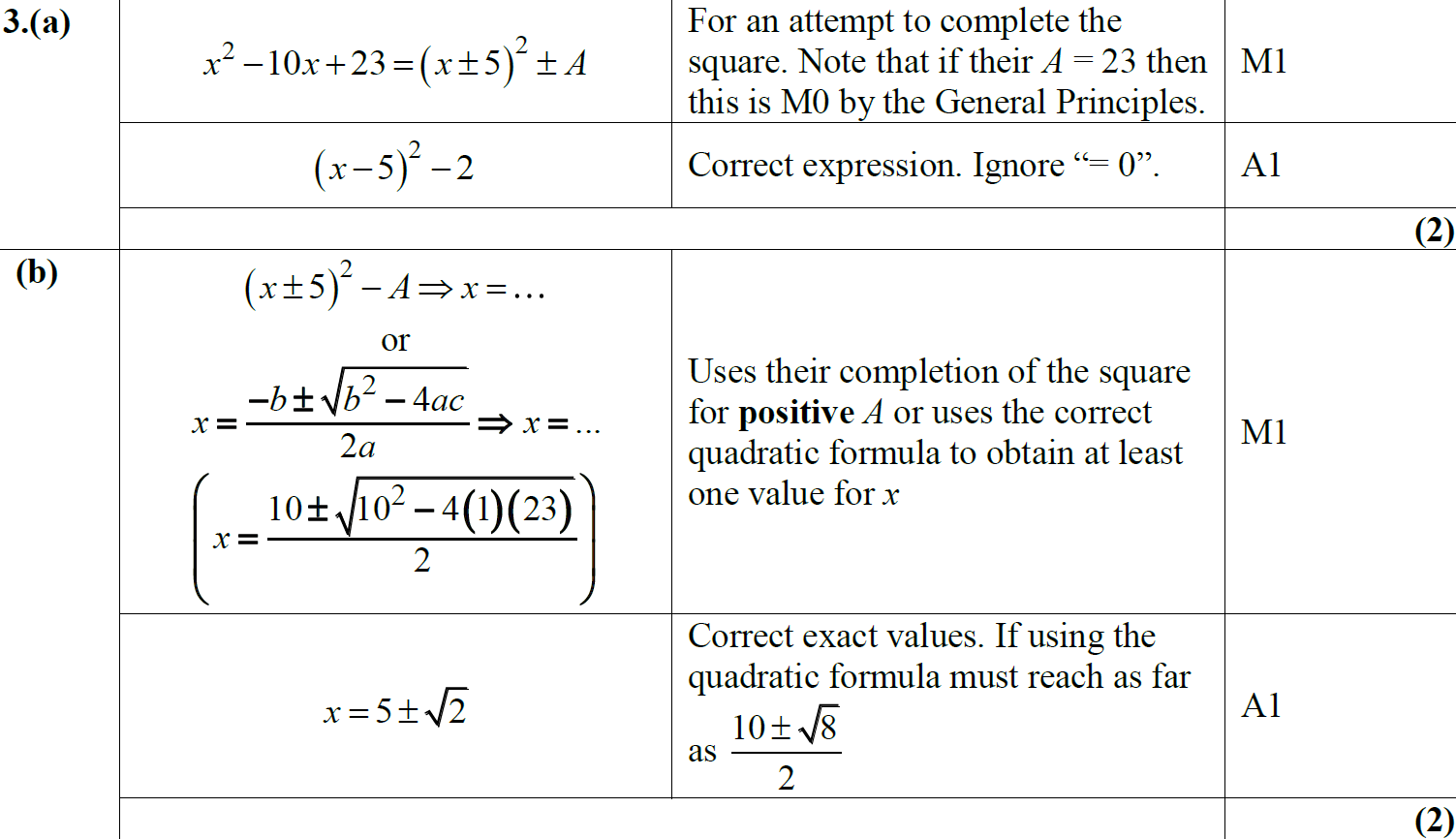 B
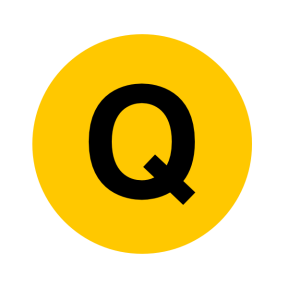 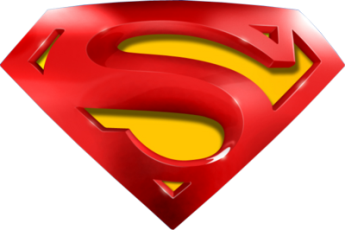 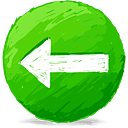 May 2018
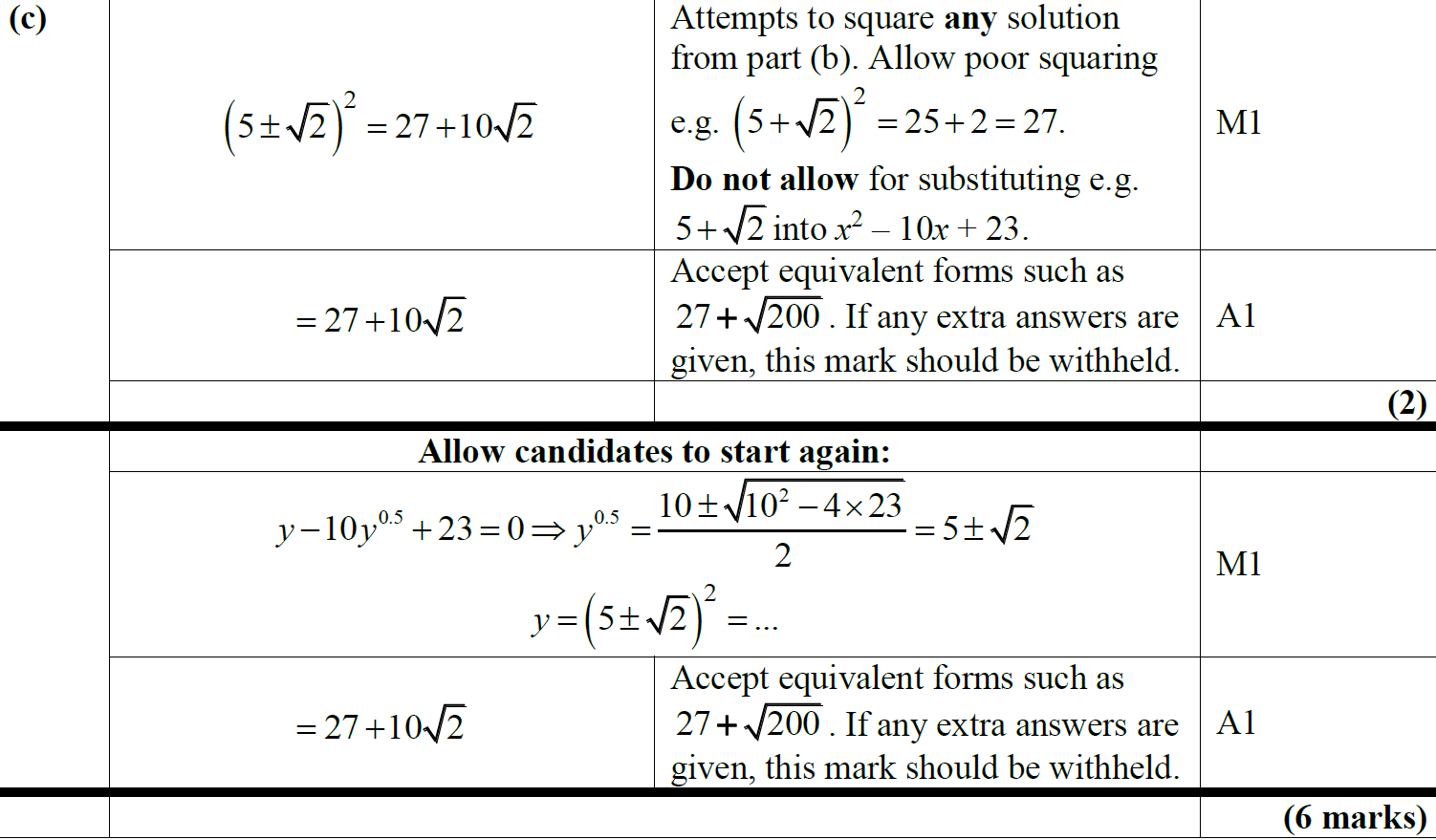 C
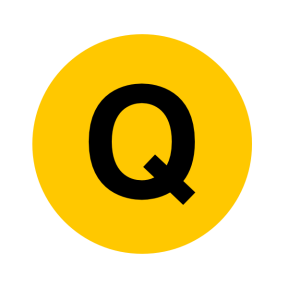 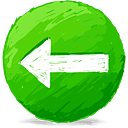 May 2018
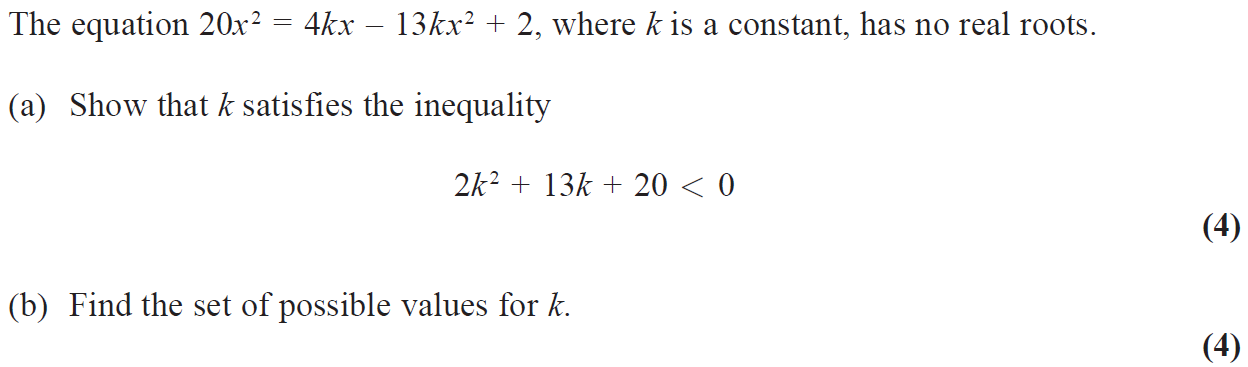 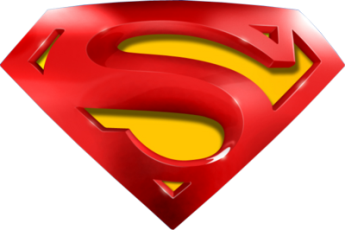 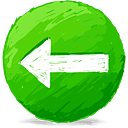 May 2018
A
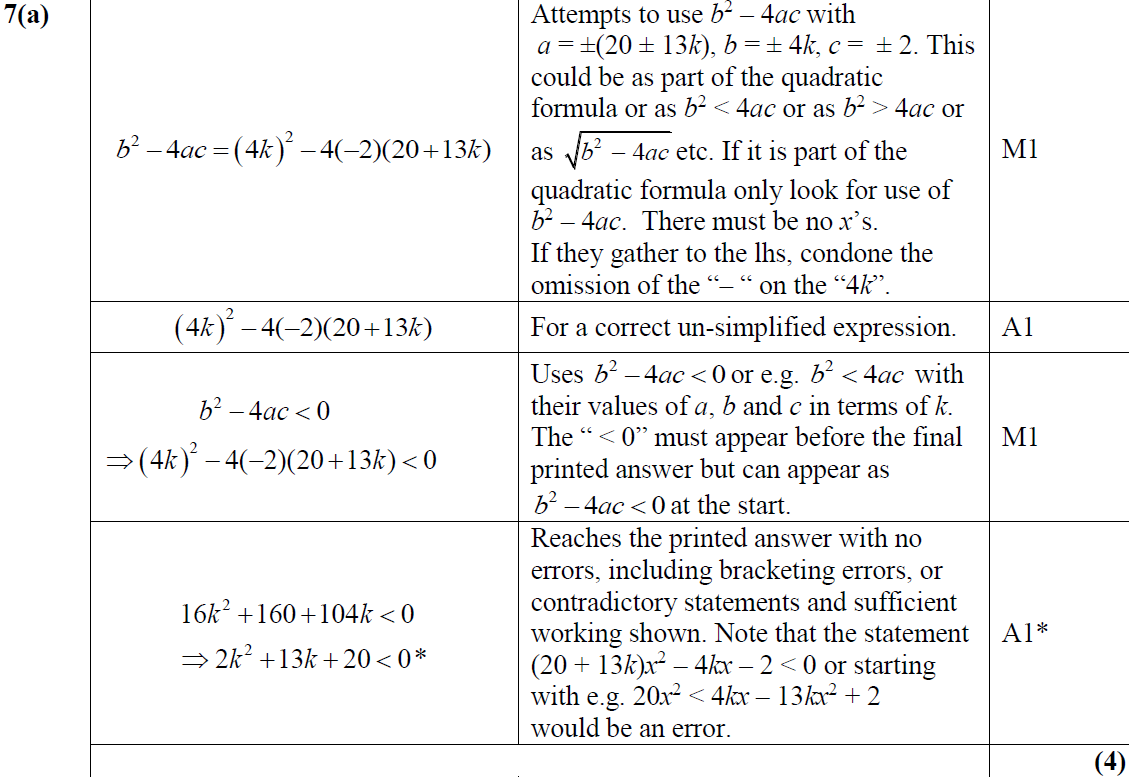 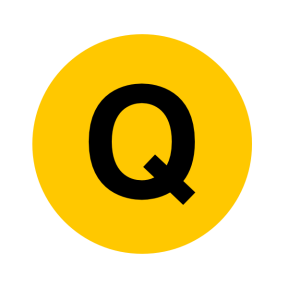 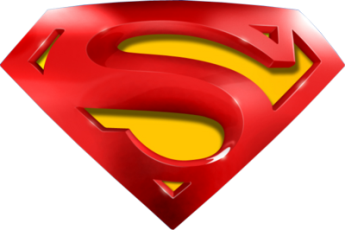 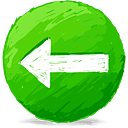 May 2018
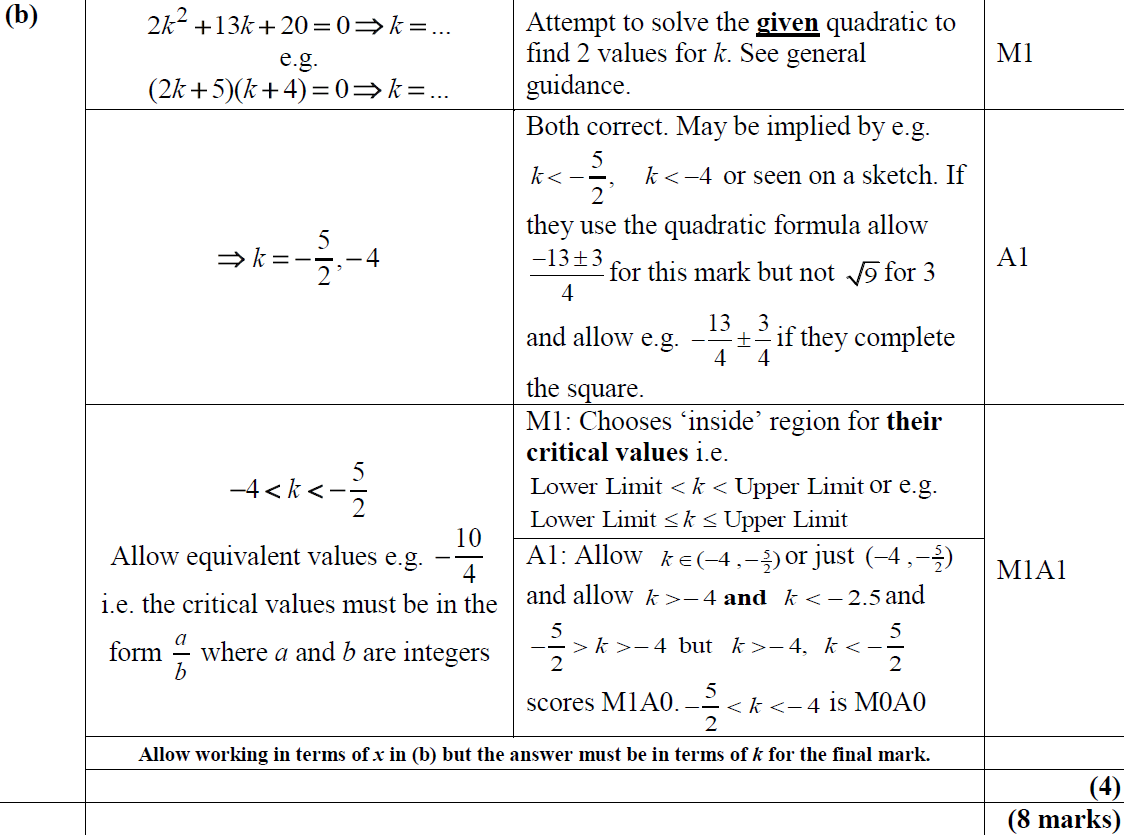 B
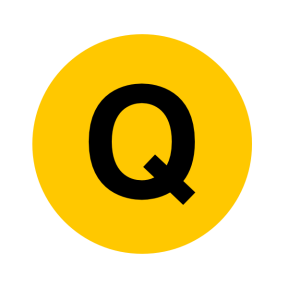 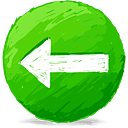